PROYECTOS COCINAS
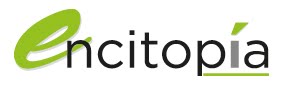 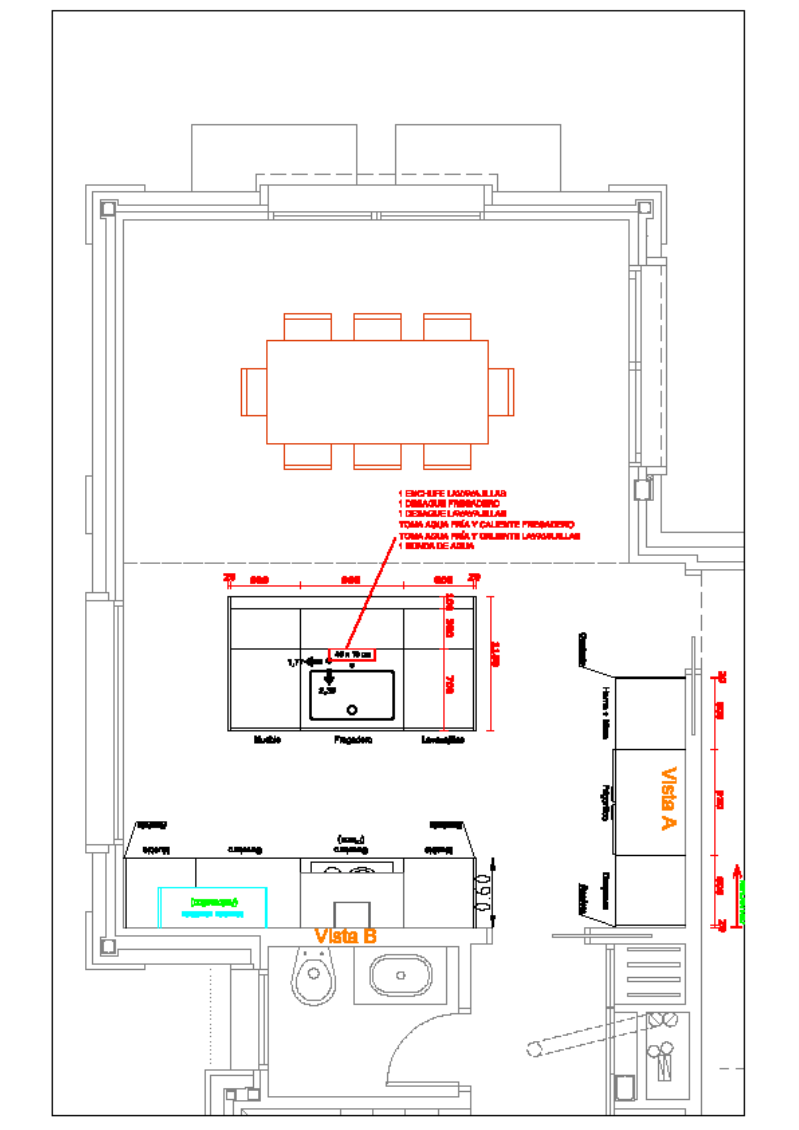 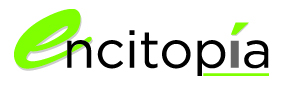 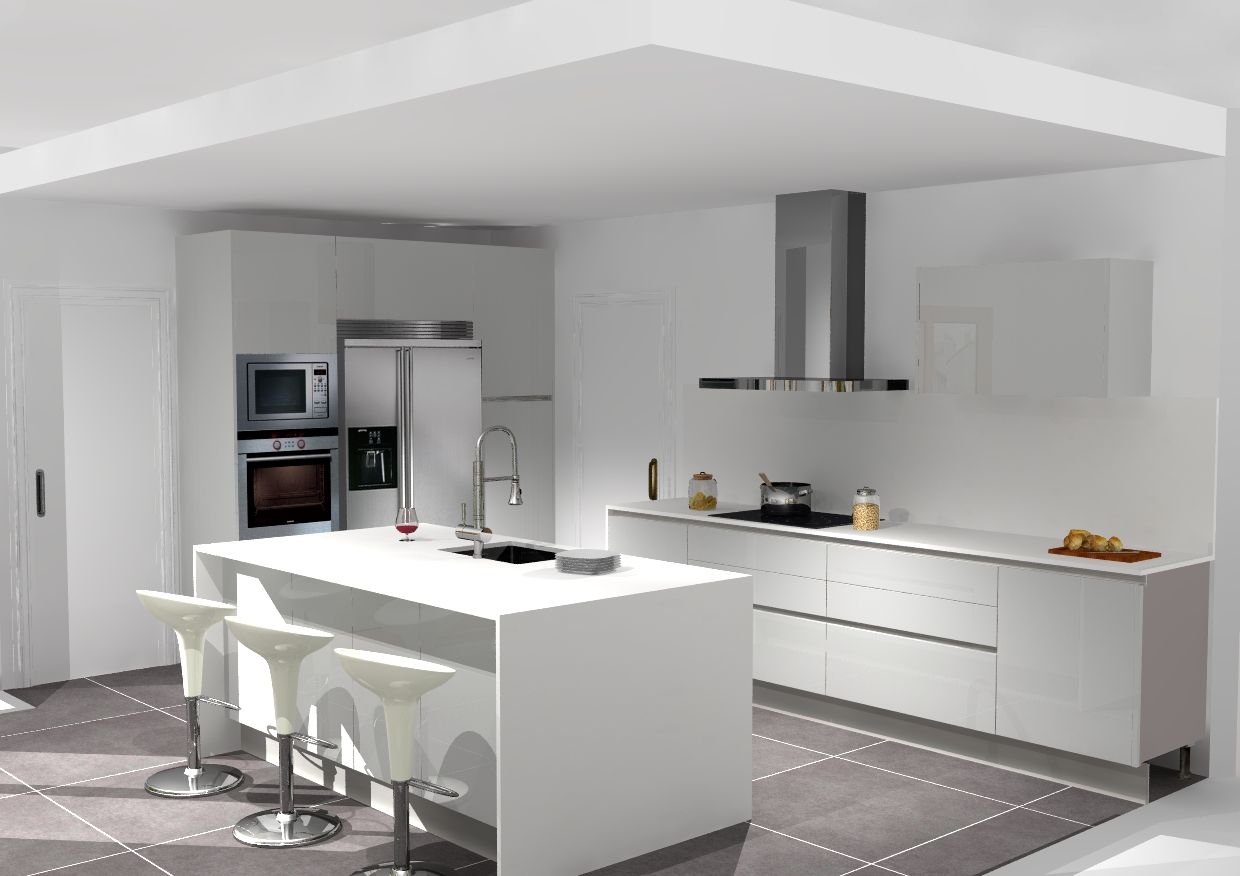 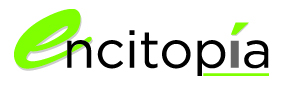 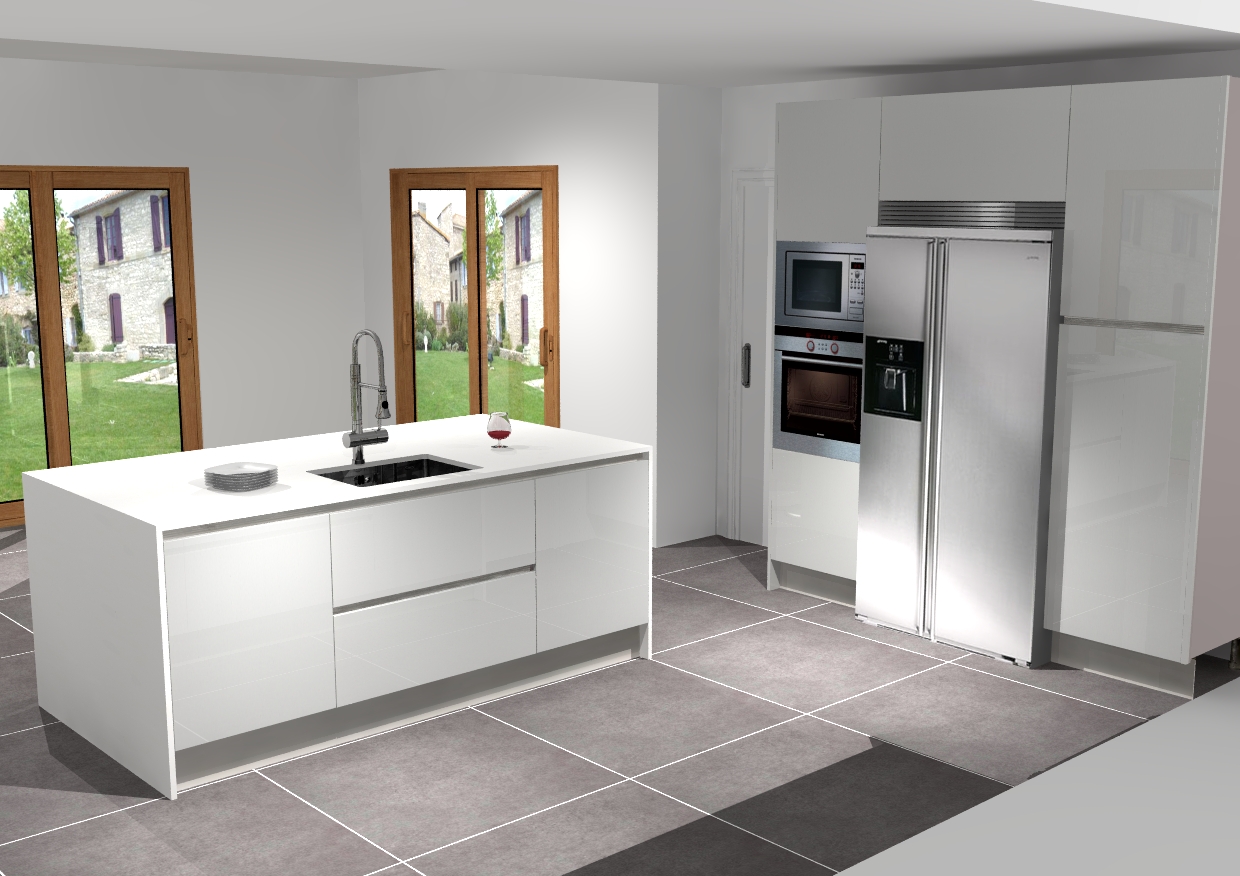 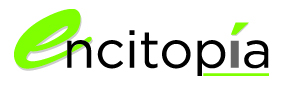 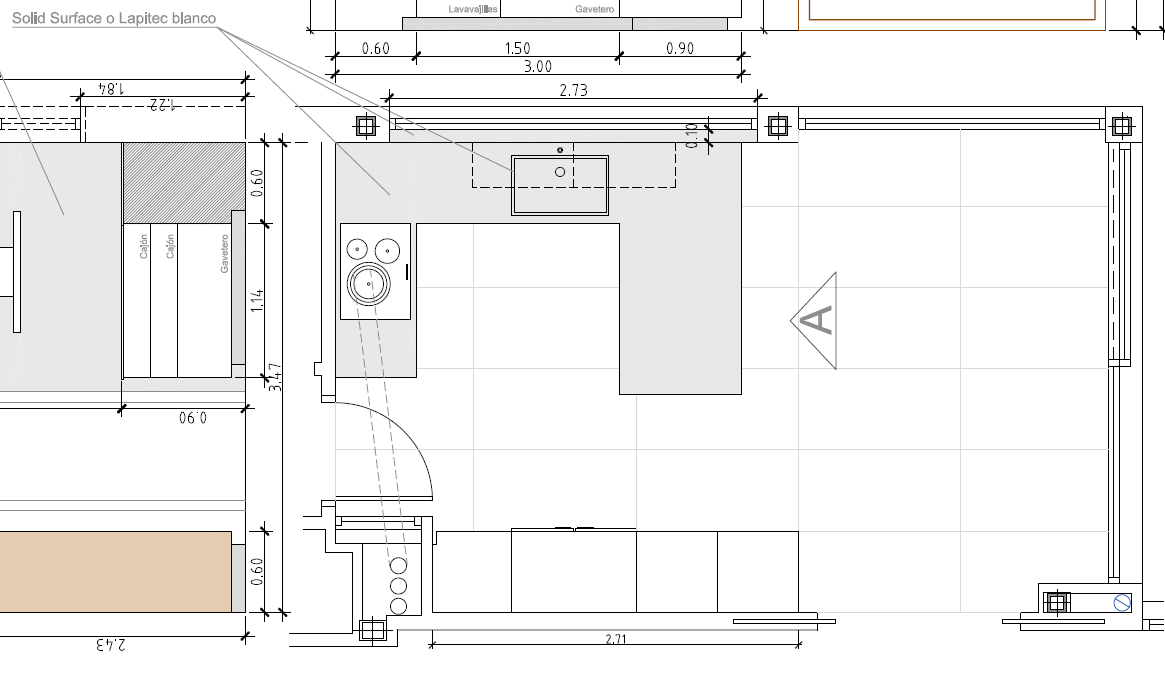 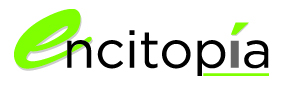 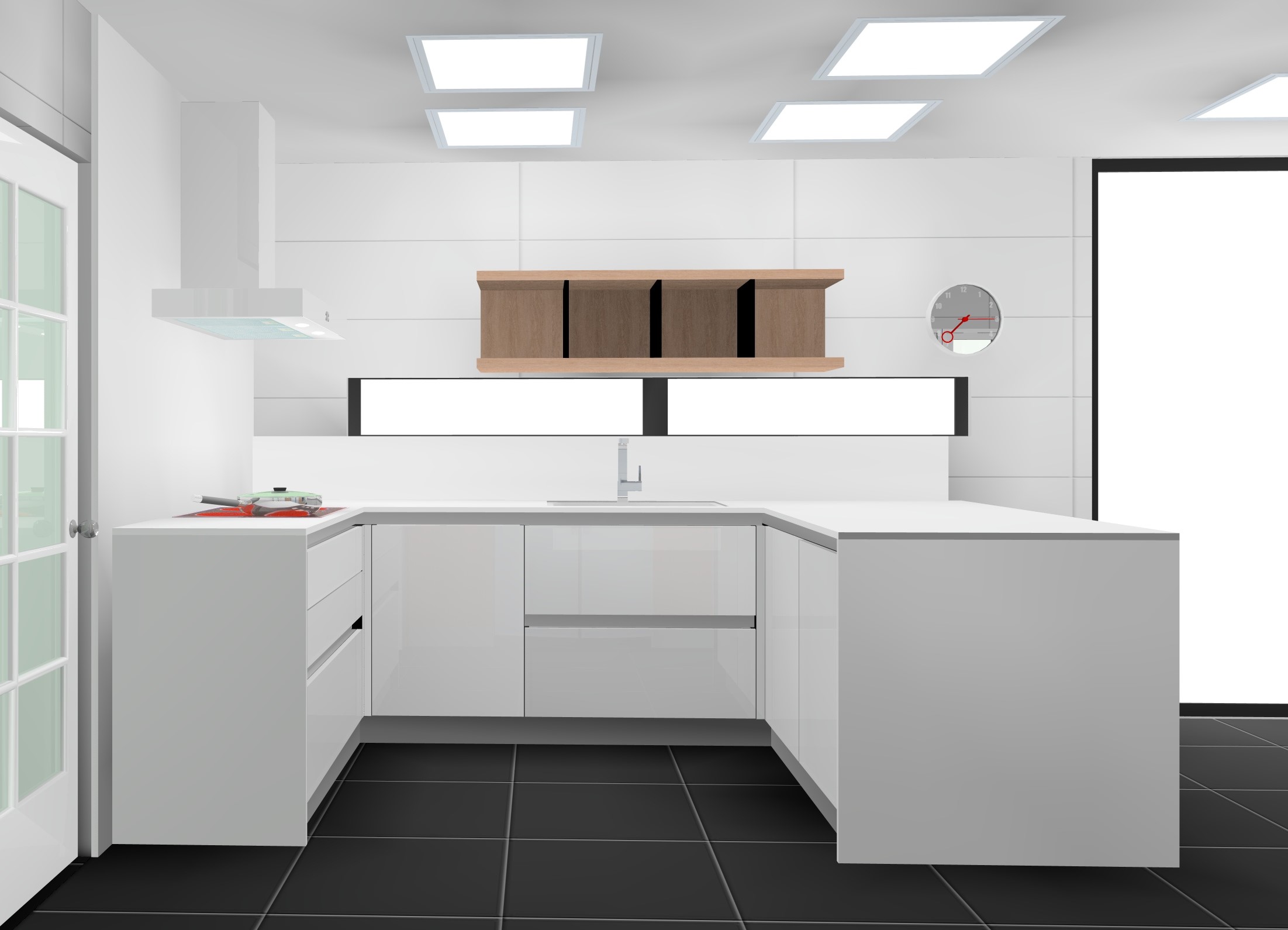 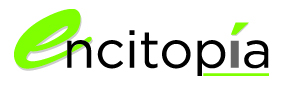 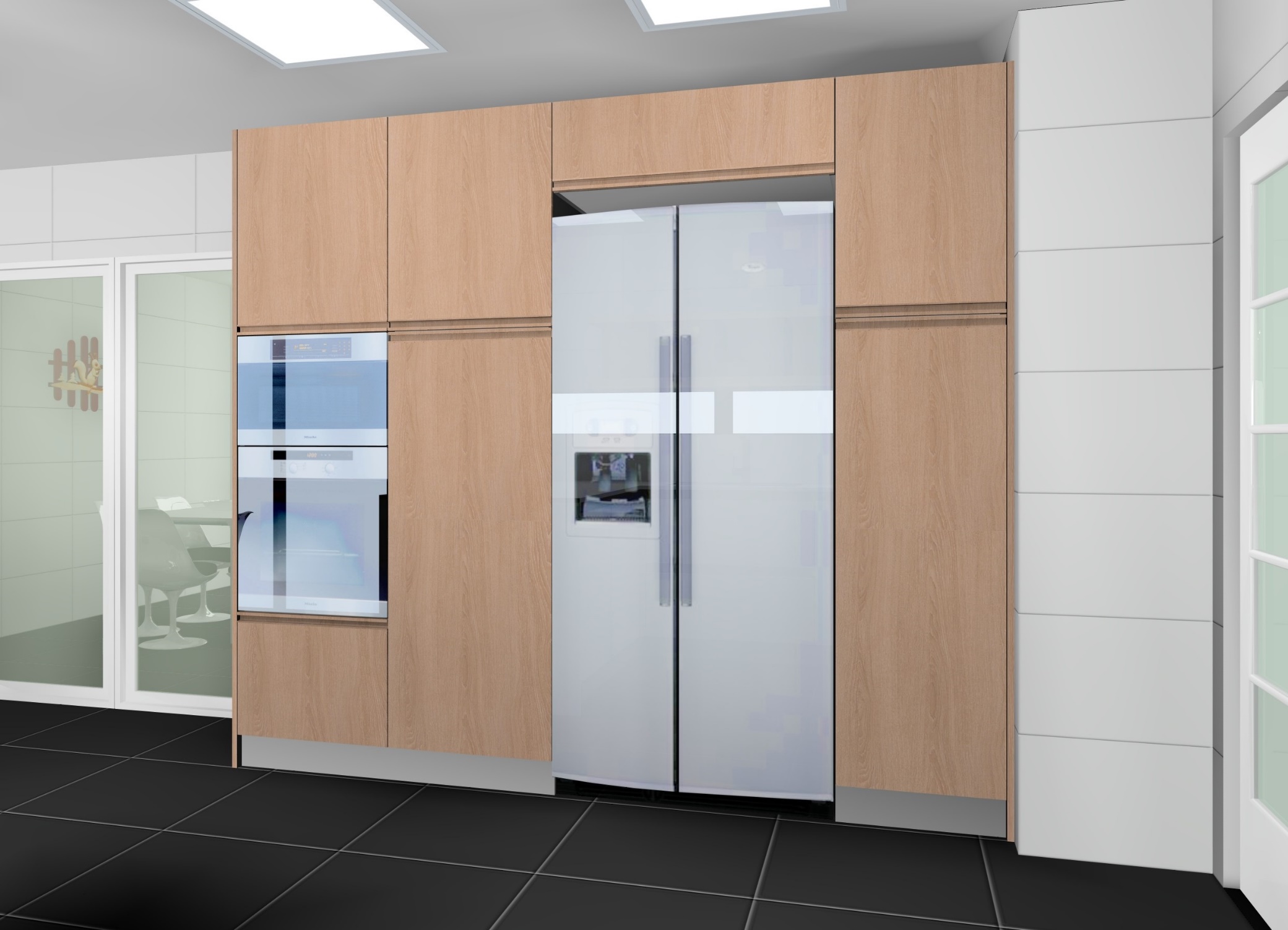 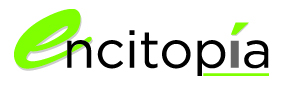 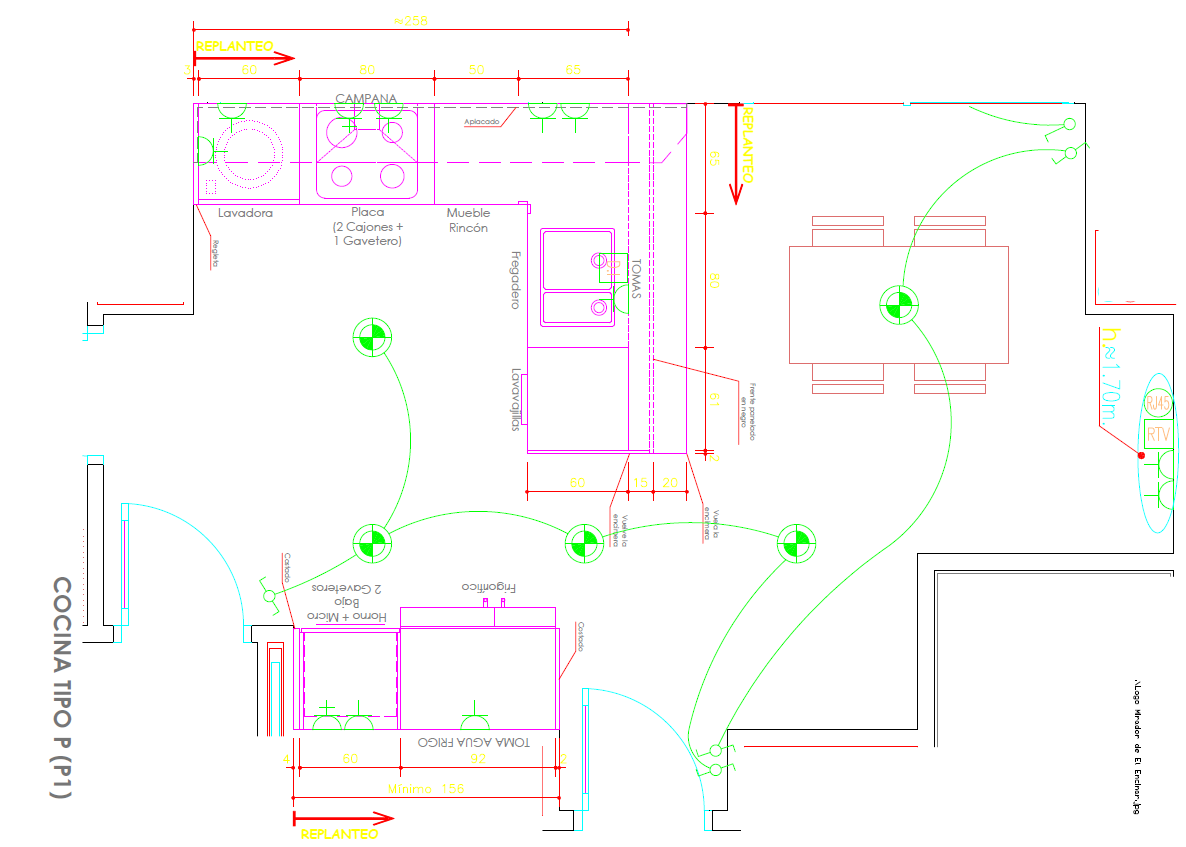 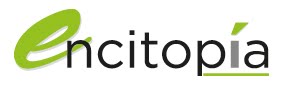 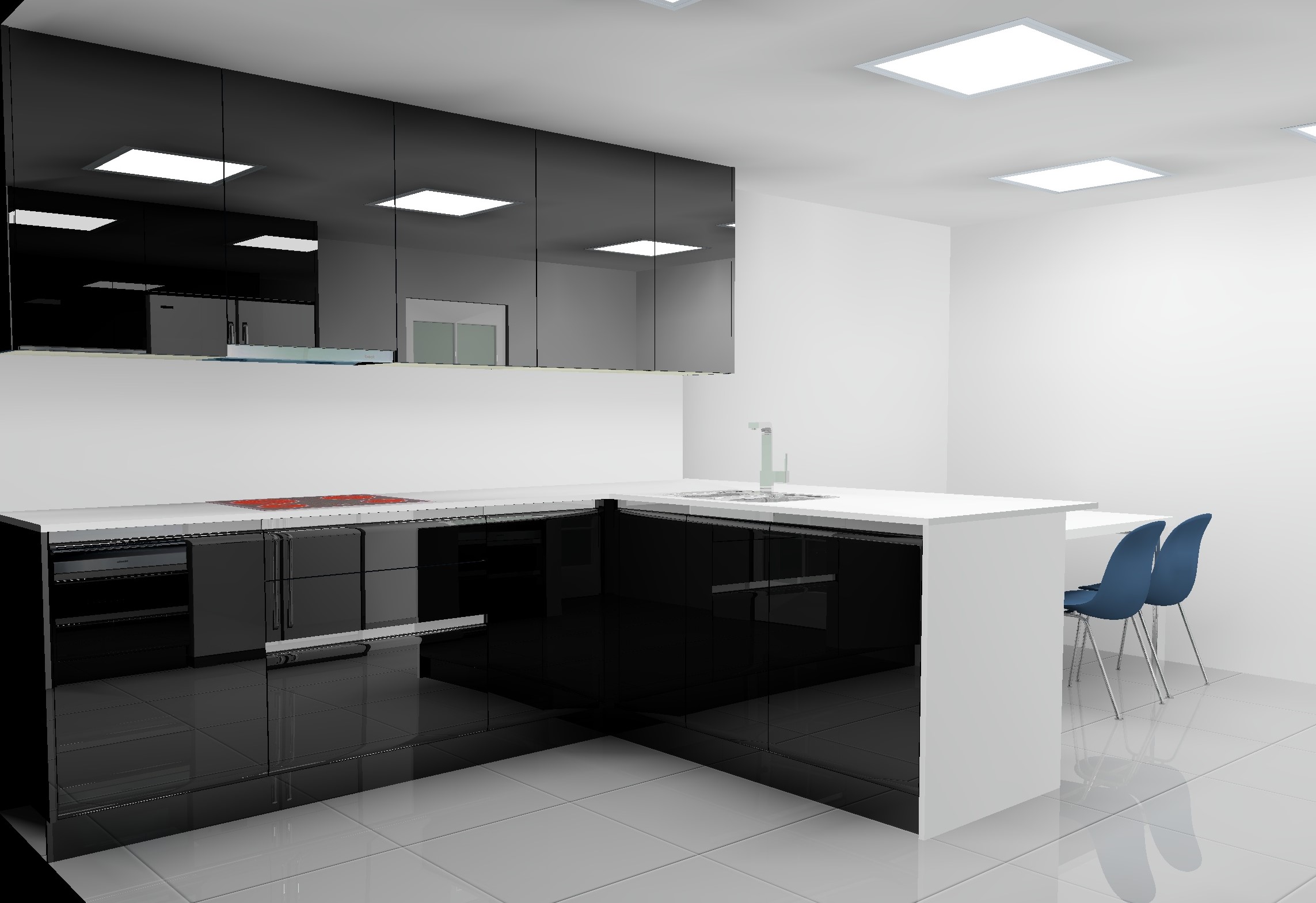 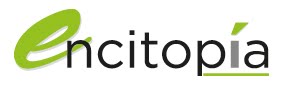 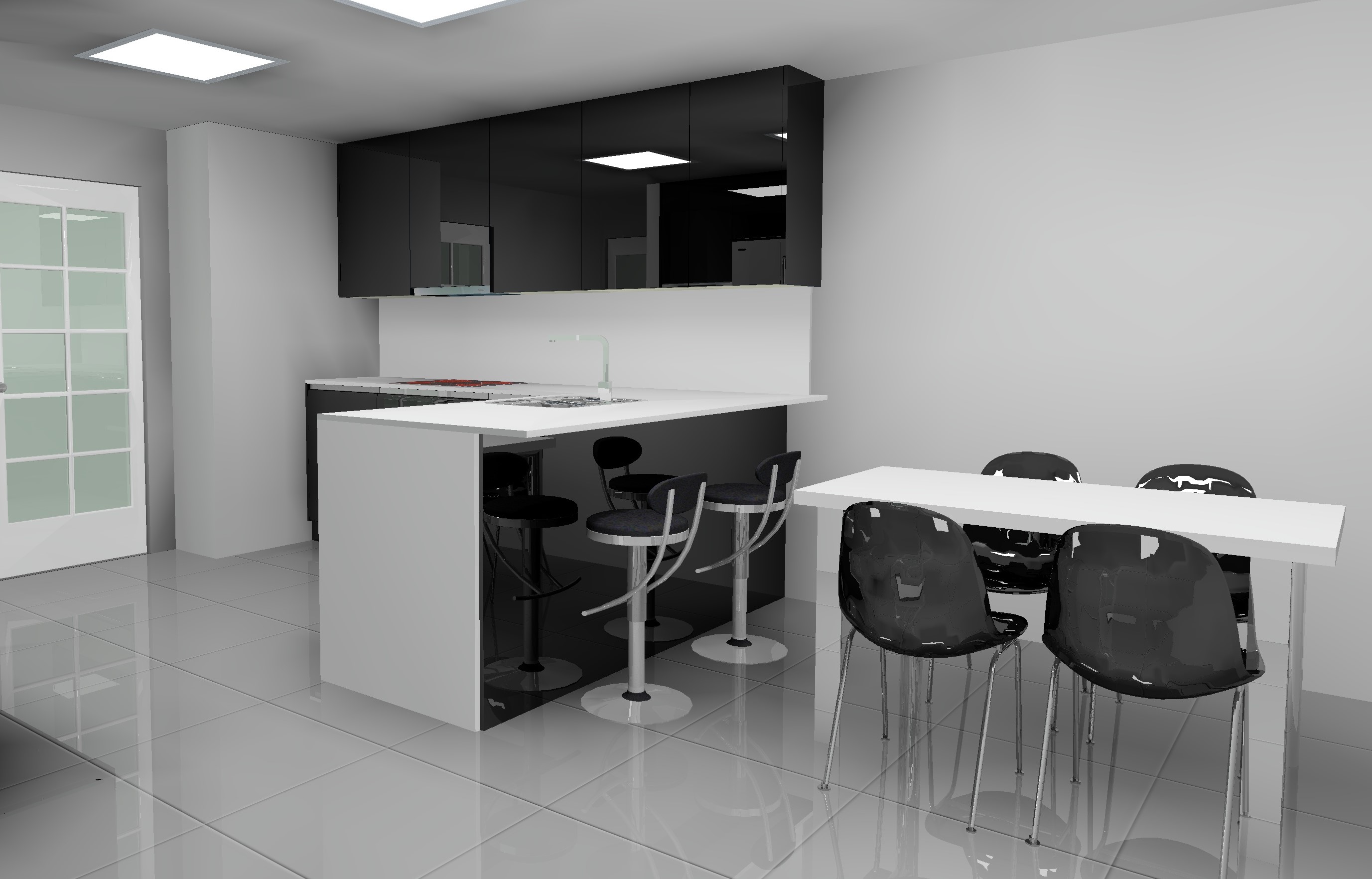 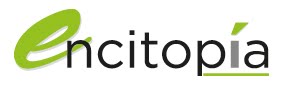 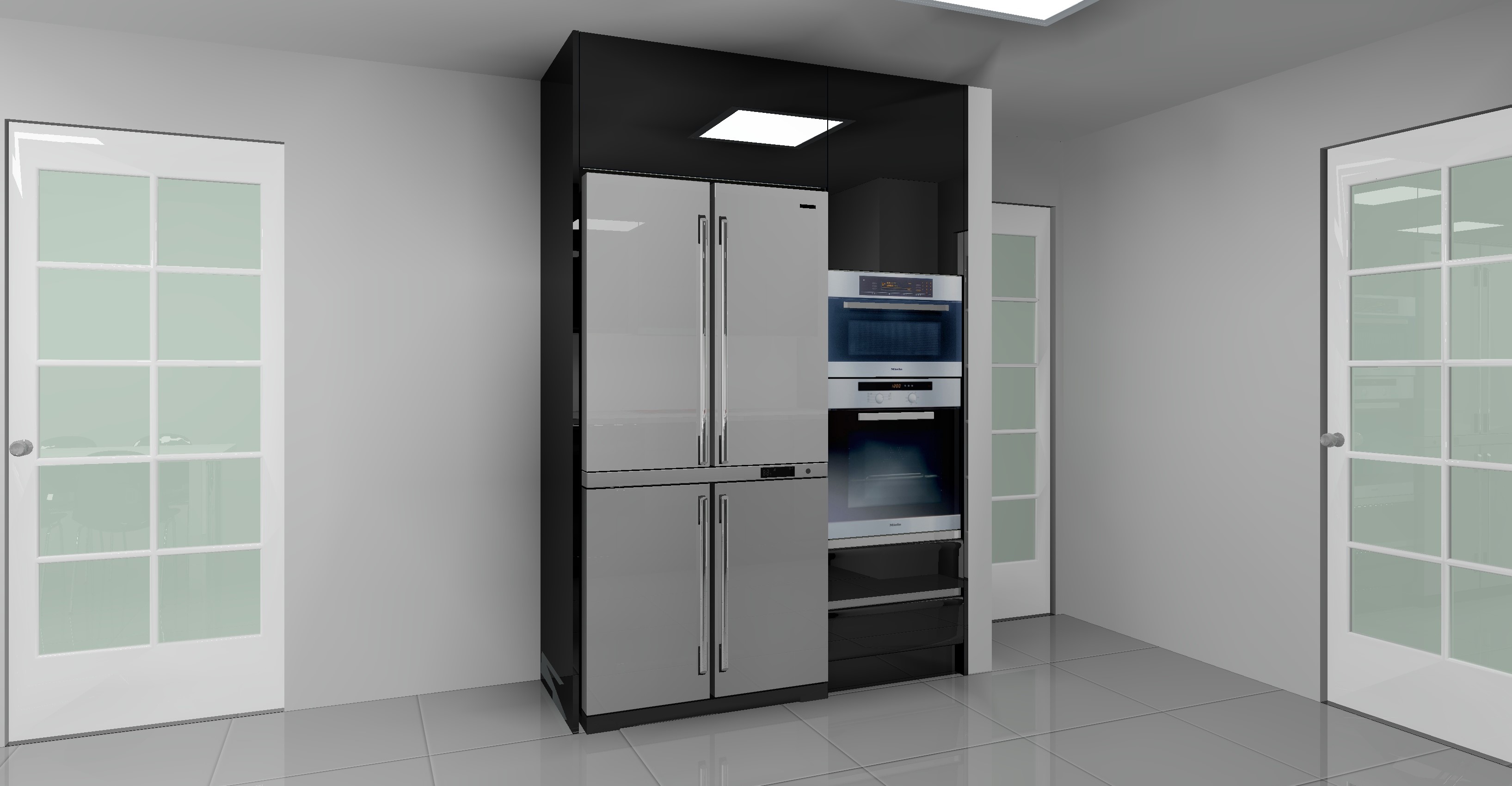 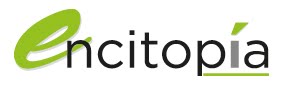 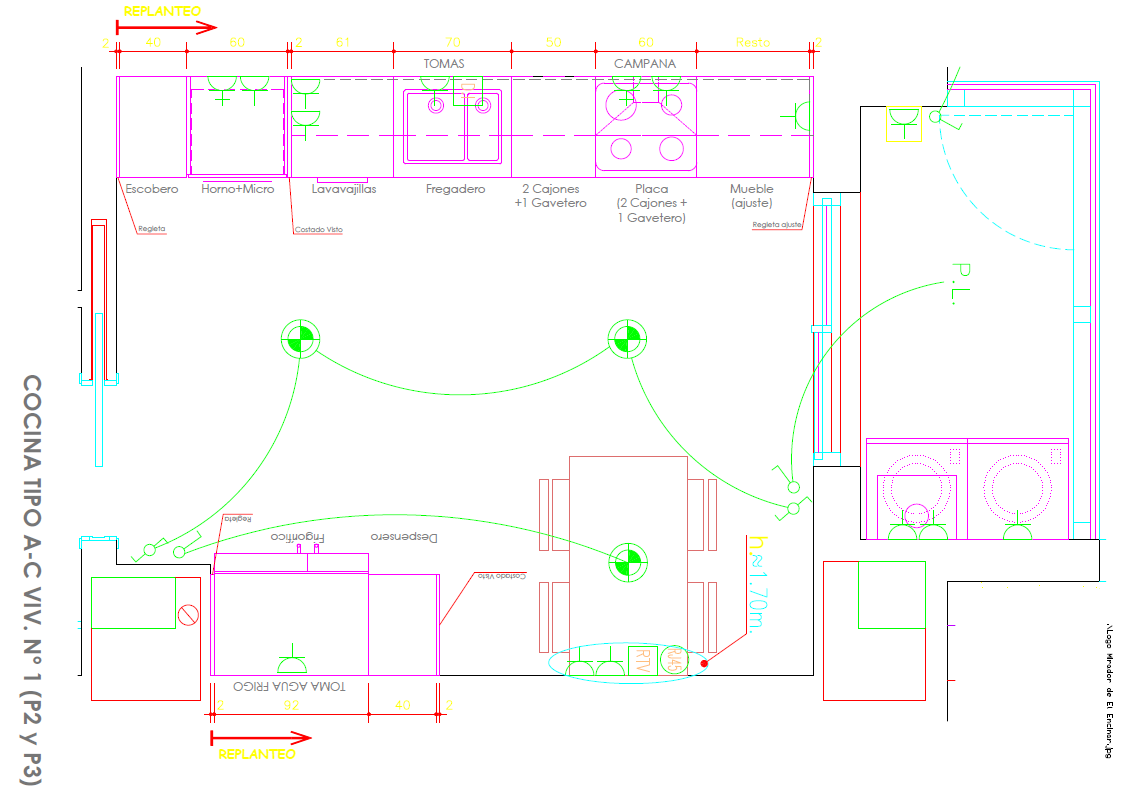 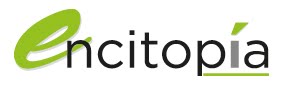 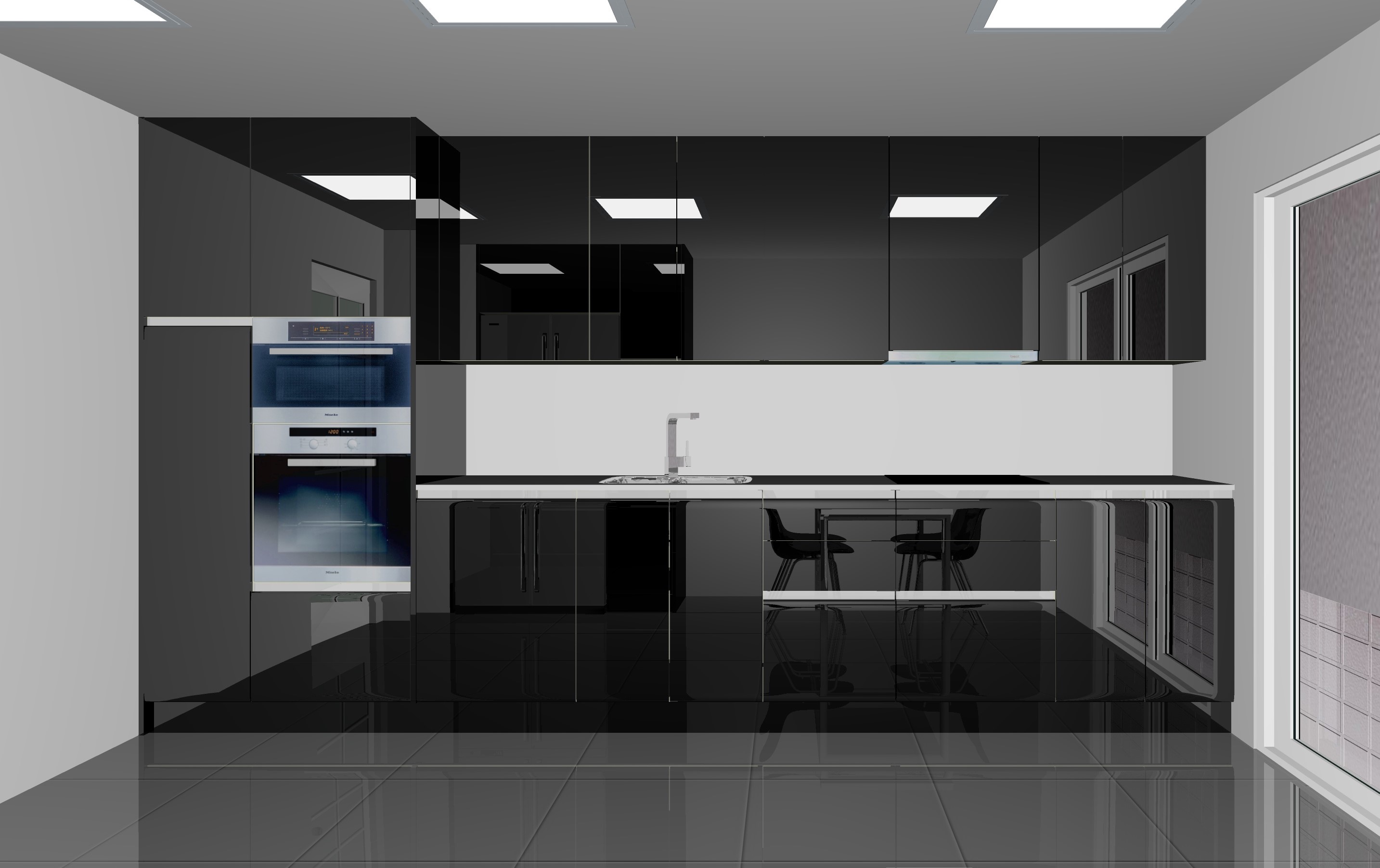 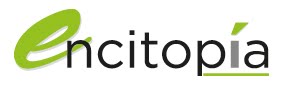 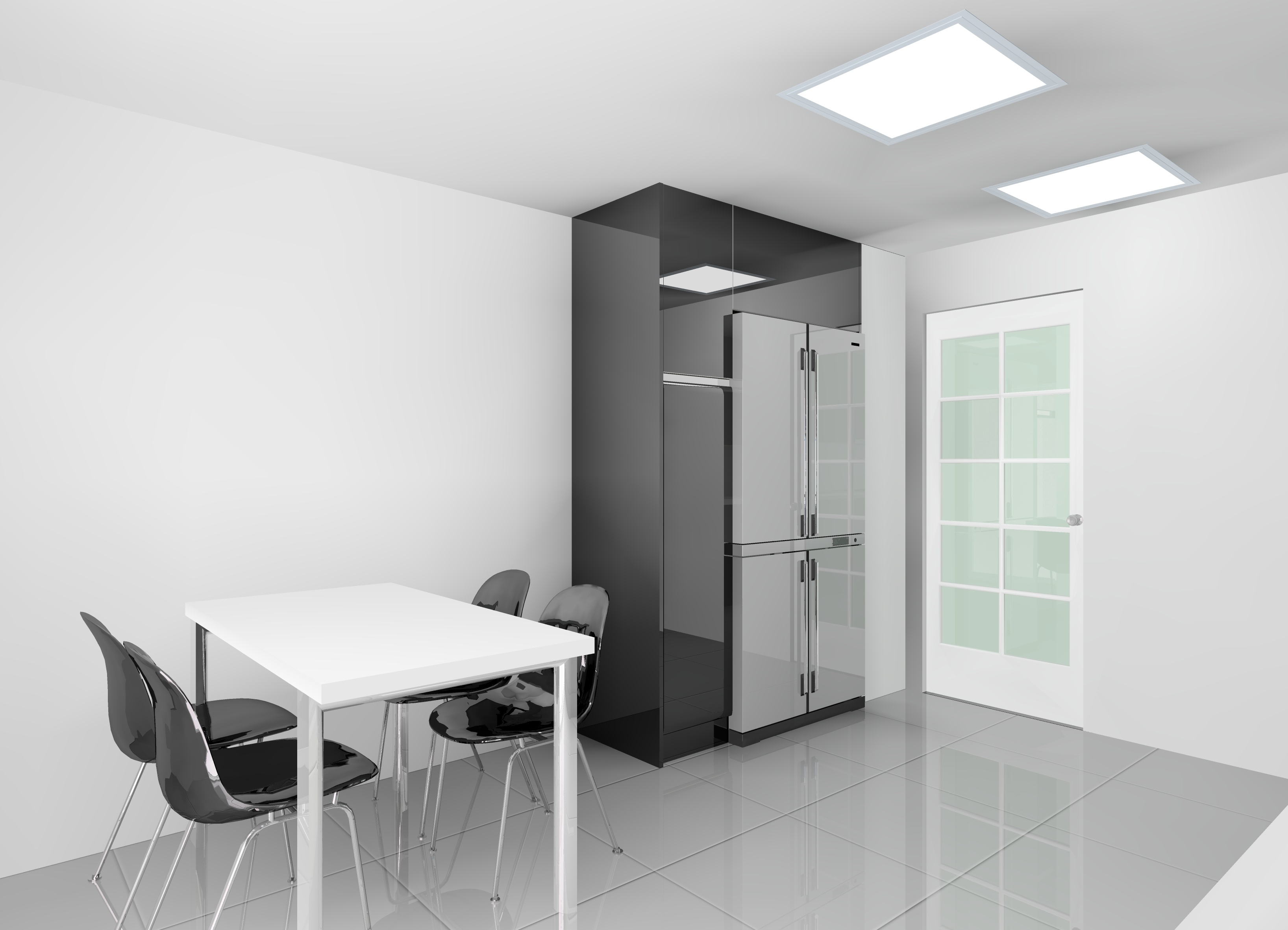 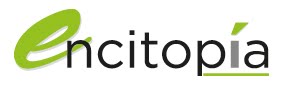 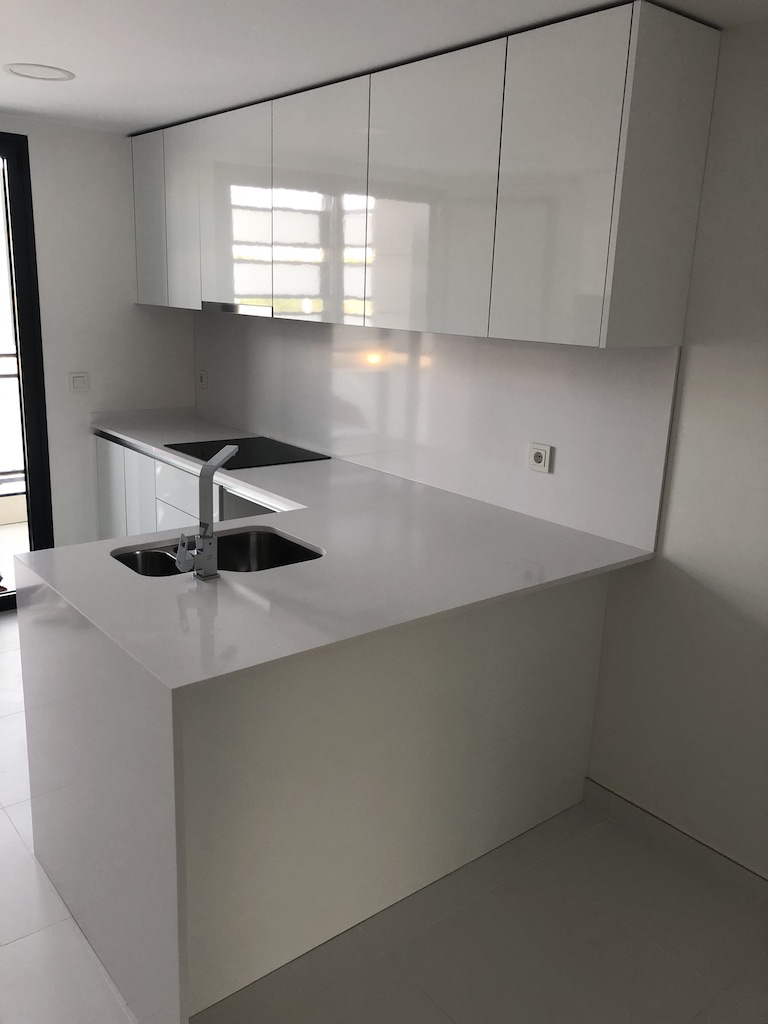 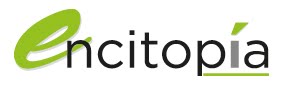 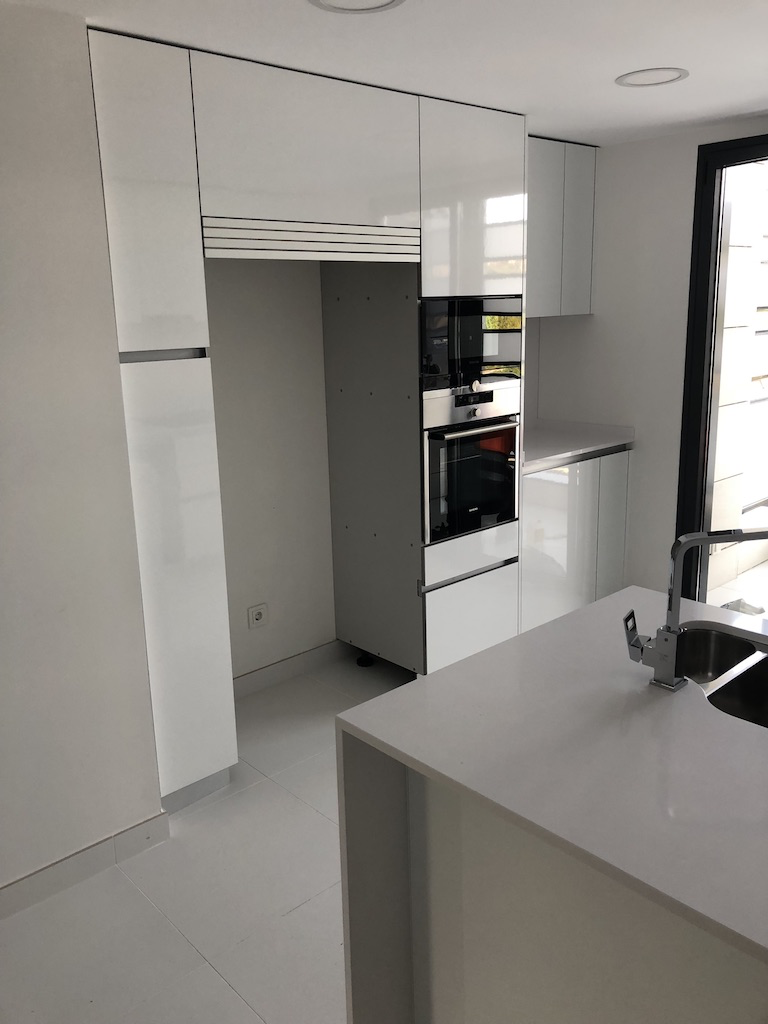 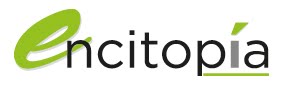 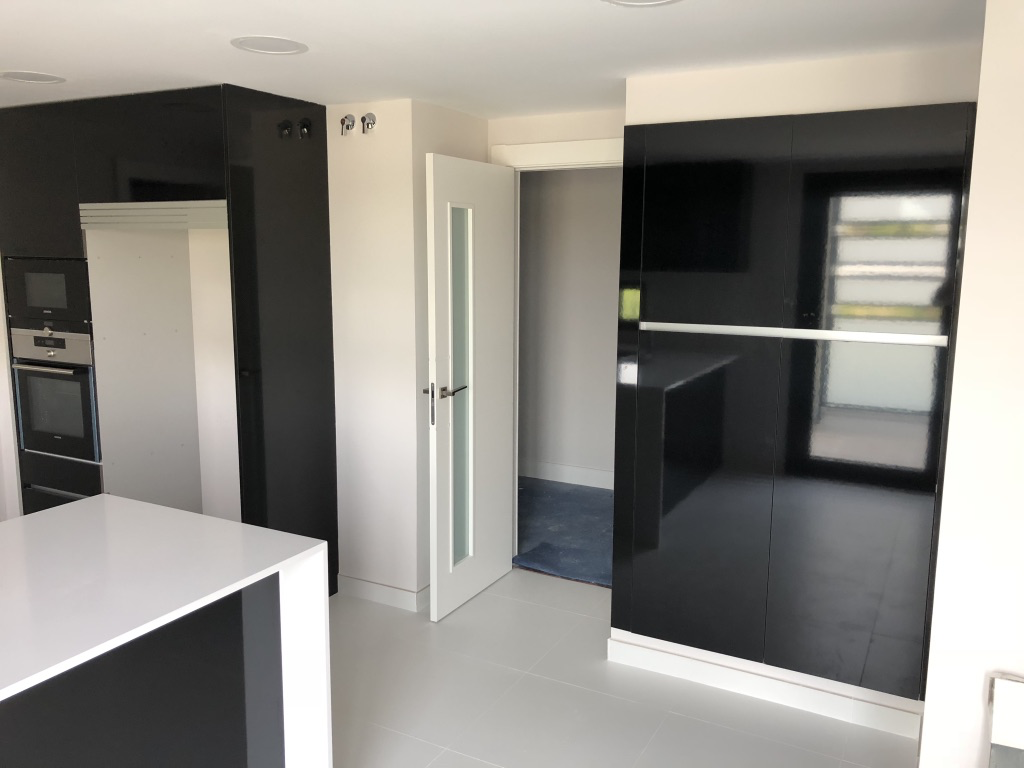 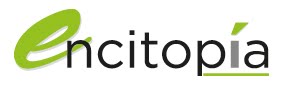 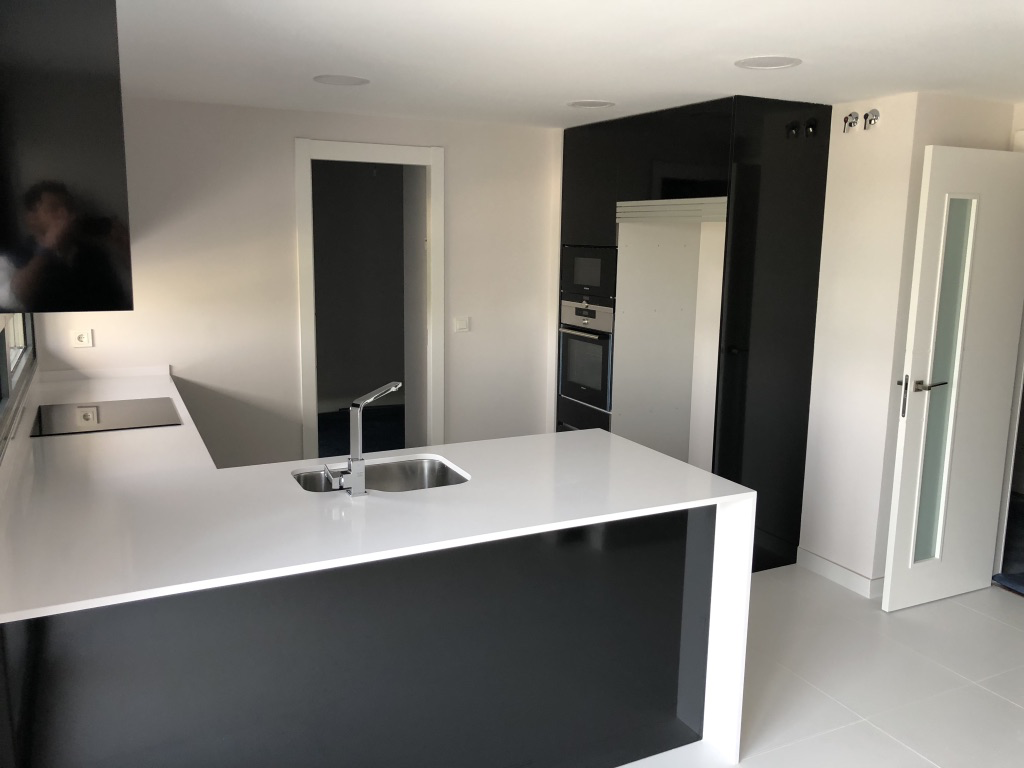 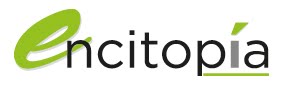 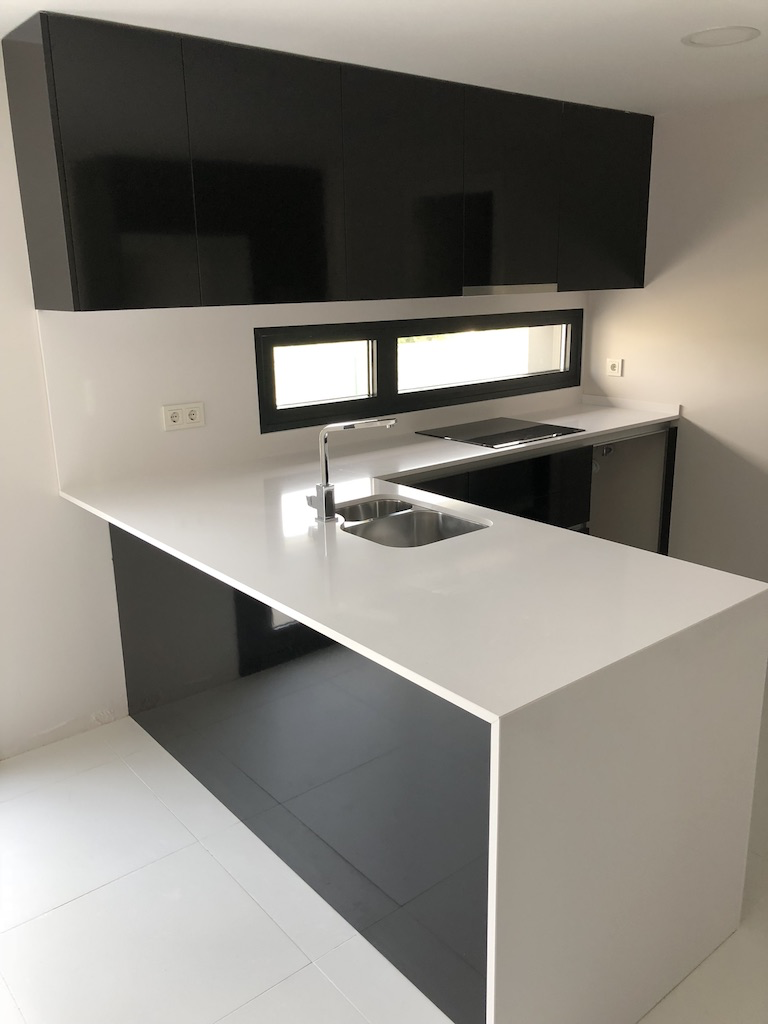 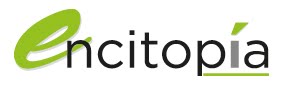 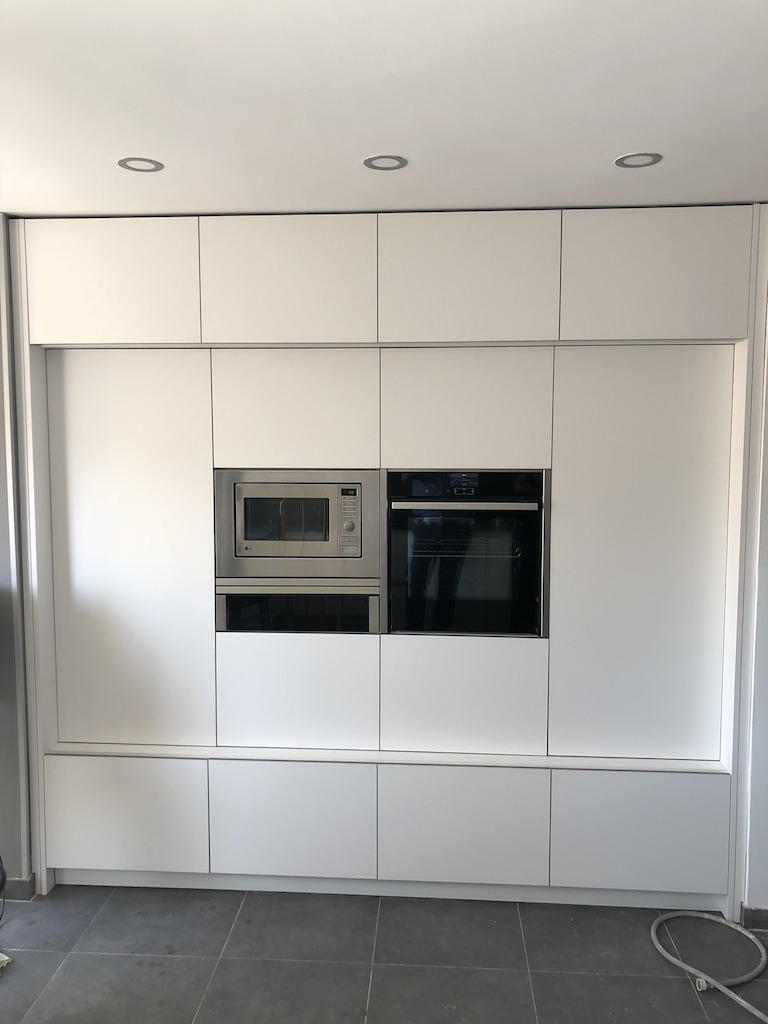 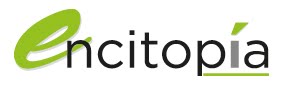 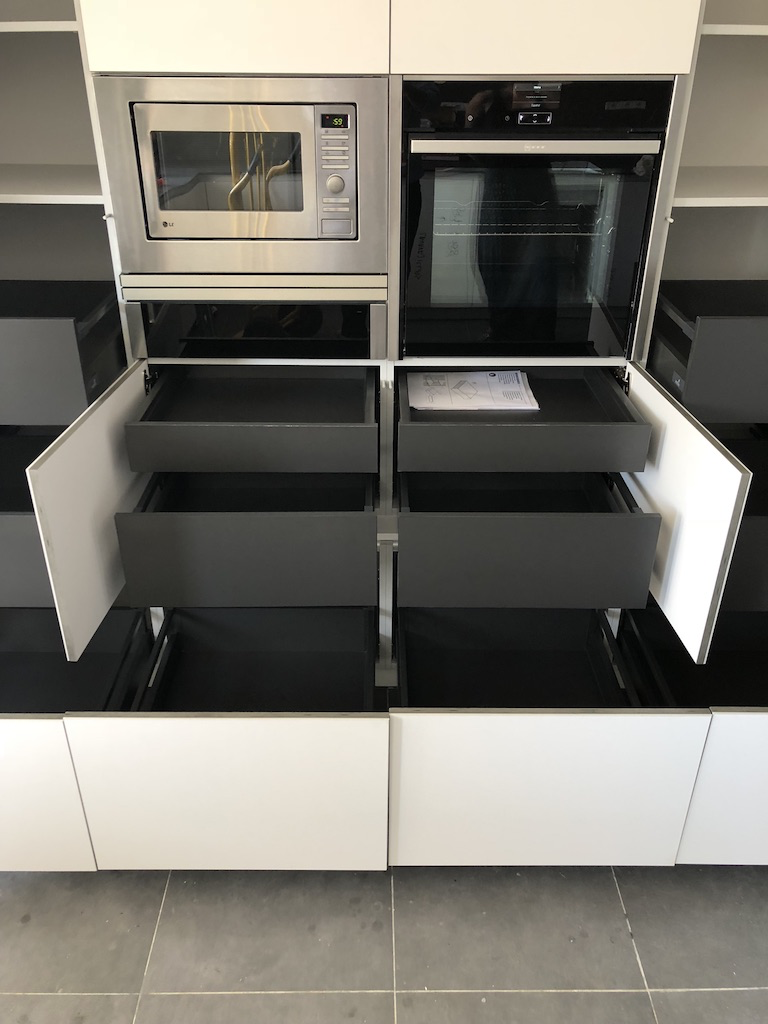 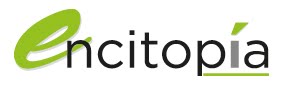 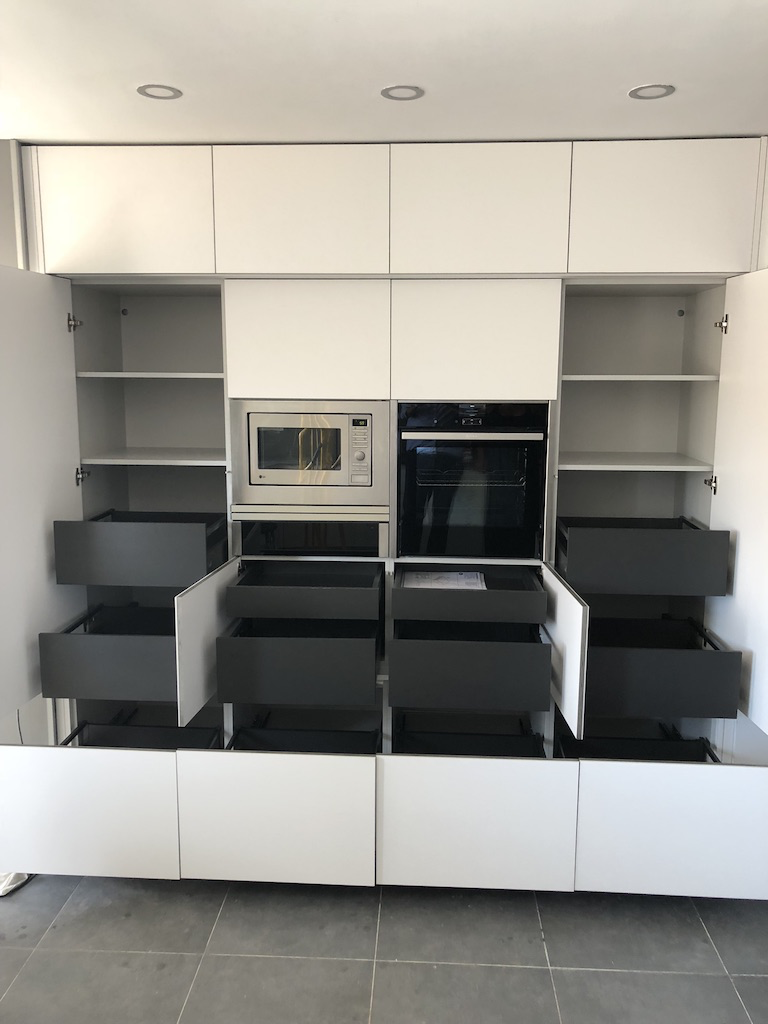 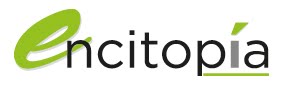 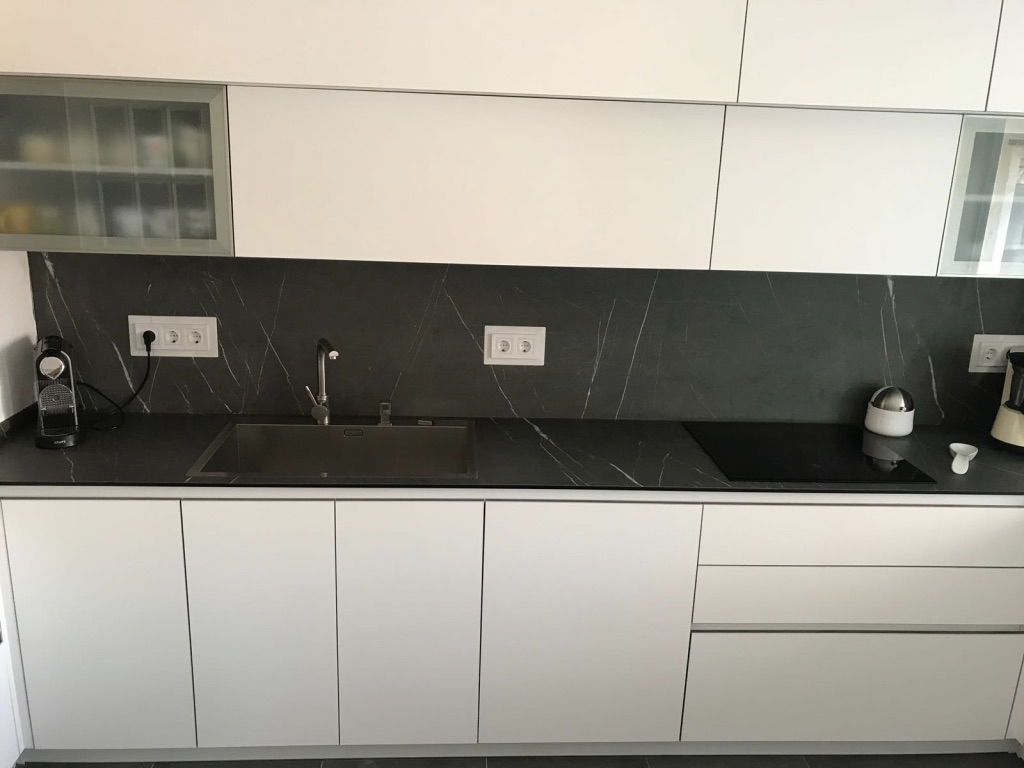 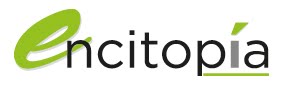 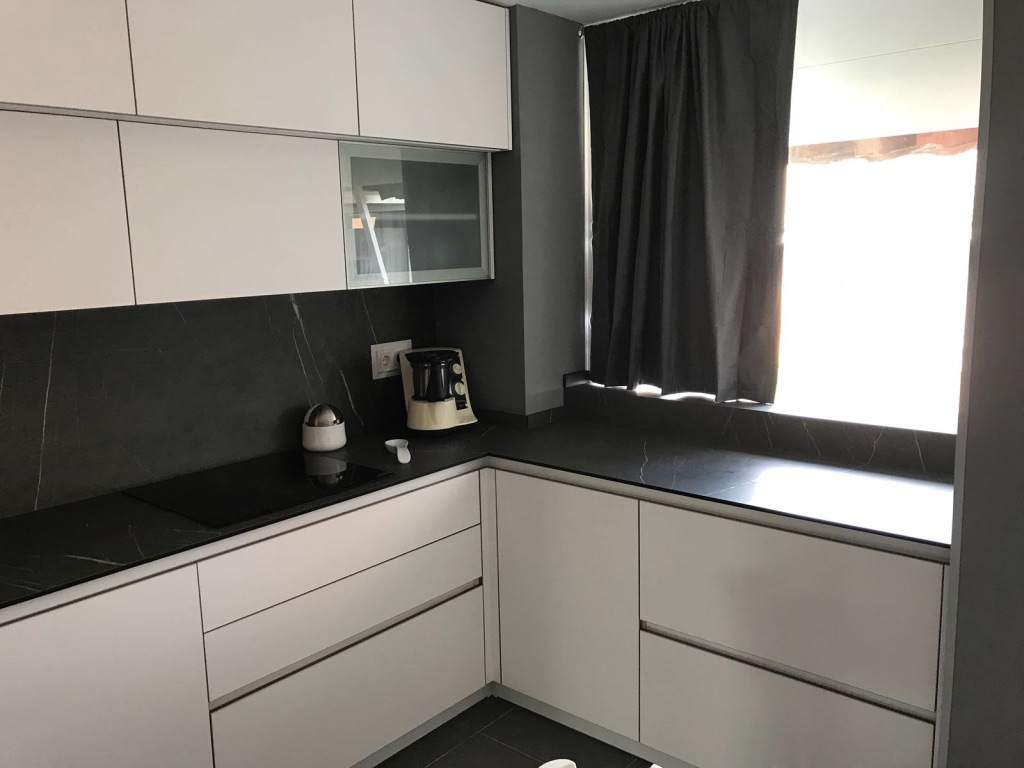 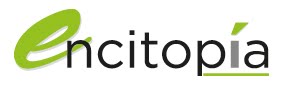 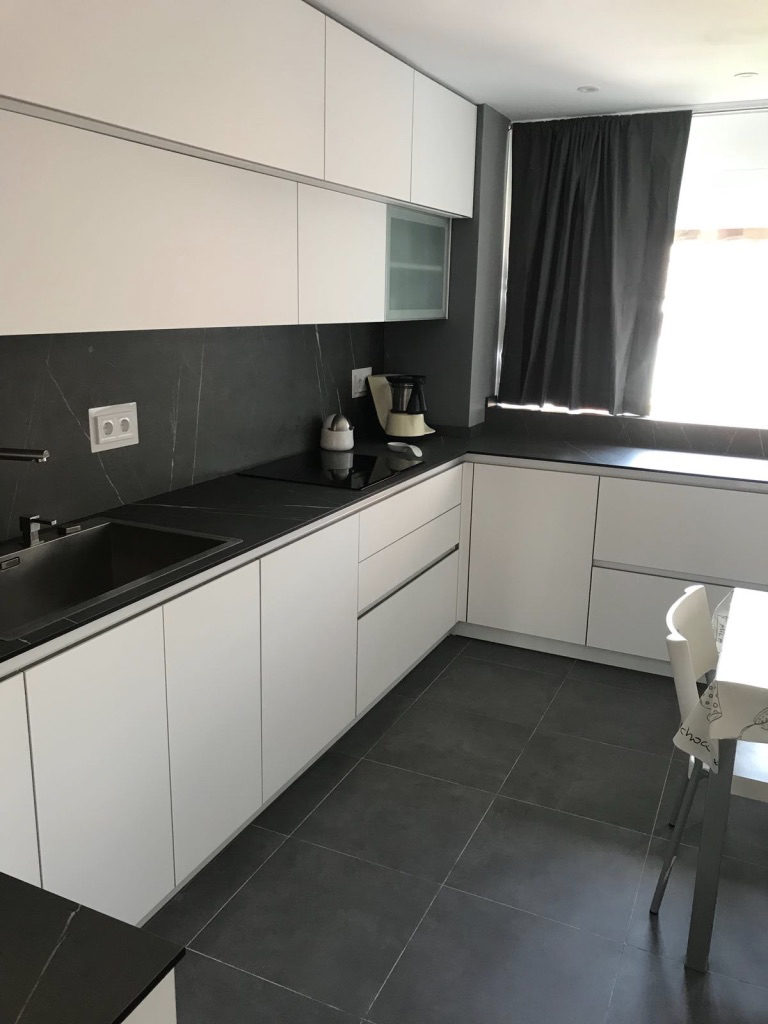 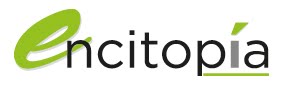 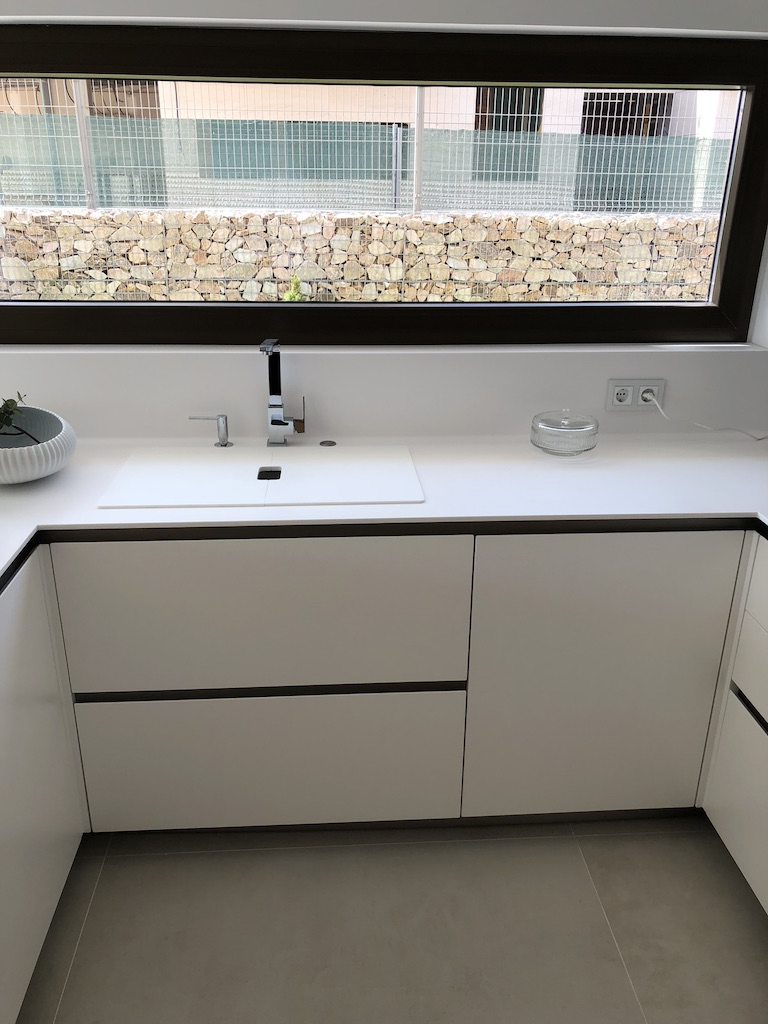 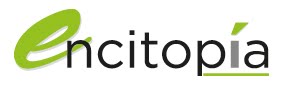 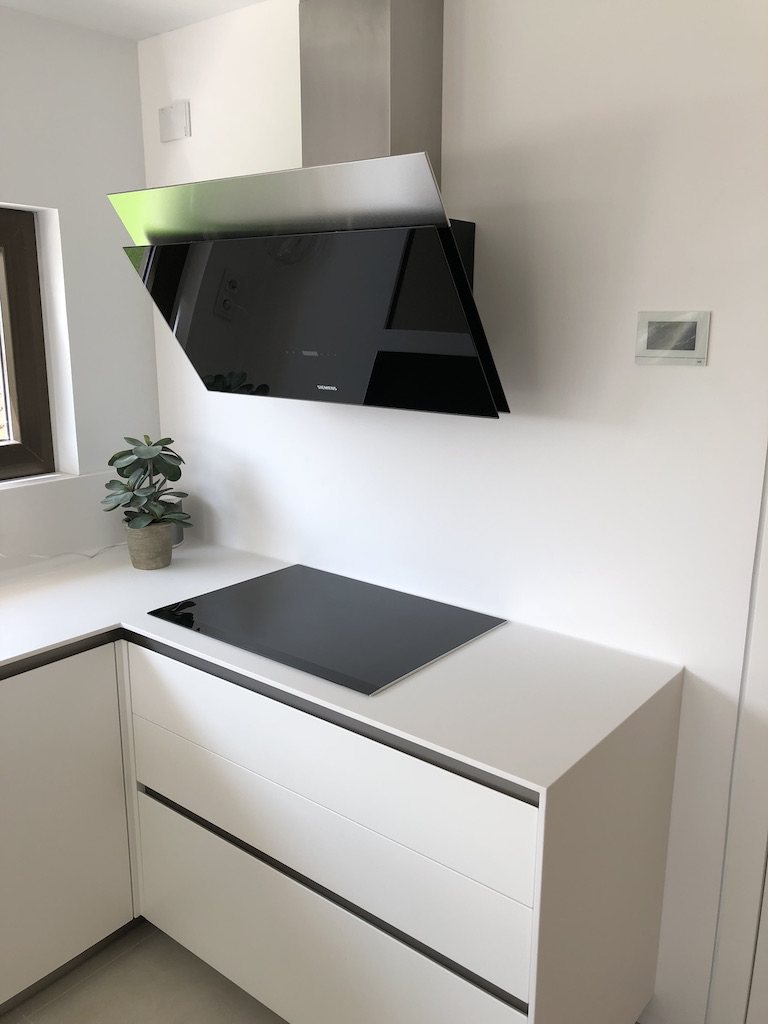 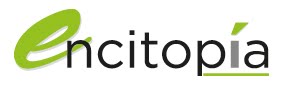 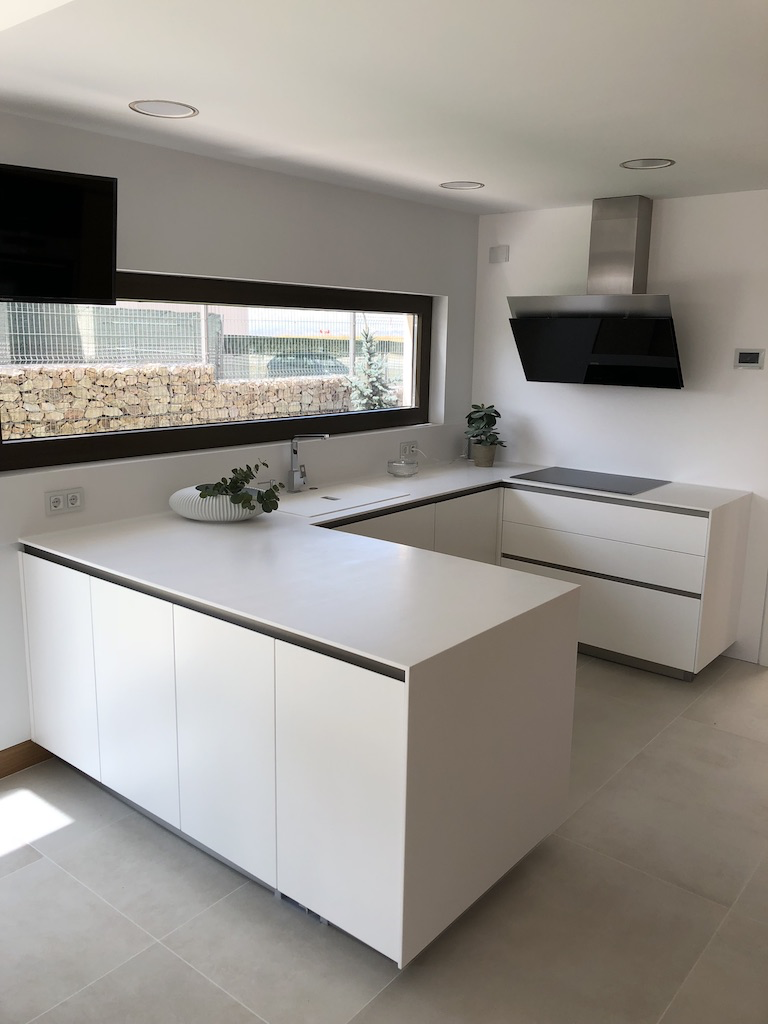 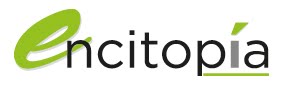 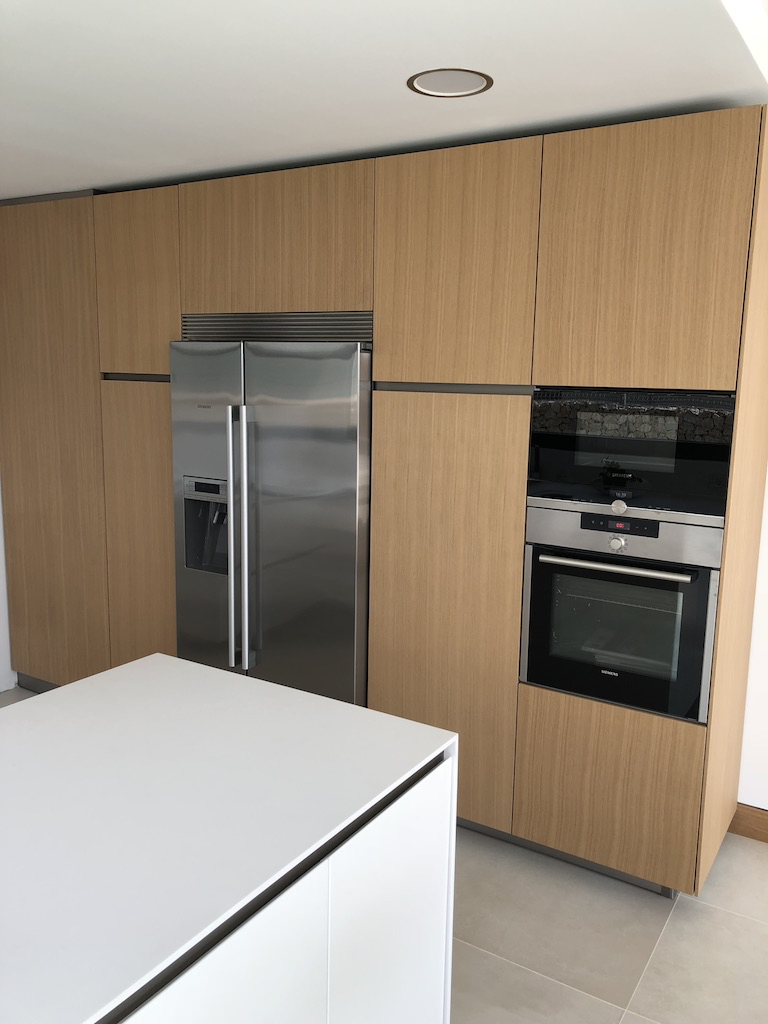 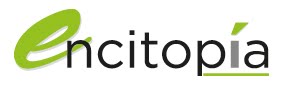 PROYECTOS VESTIDORES
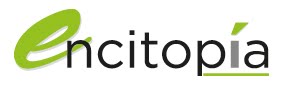 Cuerpo del interior
Fabricado en tablero de partículas de 19 mm de espesor recubierto de melanina por ambas caras en diseños Roble Tifany, Textil y Espiga.
Canteado con PVC de 1mm de espesor en el mismo diseño que el cuerpo del mueble.
Trasera en tablero de partículas de 10 mm de espesor recubierto de melanina por ambas caras del mismo diseño embutida en el cuerpo. 
Ensamblaje mediante excéntricas. 
Estantes en el mismo tablero melamínico de 19 mm y de 30mm canteados a los cuatro lados en el mismo diseño del cuerpo. 
Los soportes de las baldas están mecanizados y están ocultos para mantener una estética más moderna.
Perfil de aluminio para baldas adaptables en altura en los módulos acordados.
Las barras de colgar en acabado Moka.
Los gradenes están fabricados íntegramente en el mismo diseño del cuerpo. Las correderas de los gradenes son de extracción total, con freno de 40Kg de carga de la marca Grass.
Los frentes de los gradenes tienen el tirador embutido.
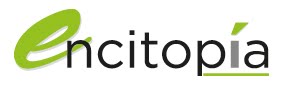 Puertas
PUERTAS ABATIBLES

Bisagras marca Hëttich modelo Sensys (con freno amortiguado), 5 unidades por cada puerta de armario. Según la apertura de la puerta llevará bisagras de 110º, 165º o 45º.
Puerta diseño Gris Cachemira. Fabricada con soporte MDF de 19mm de espesor con una cara lacada en poliuretano con terminación Super Mate antihuellas.
Puerta diseño Espiga Gris. Fabricada con soporte aglomerado de 19mm de espesor con dos caras de diseño melamínico.
Puerta diseño Negro. Fabricada con soporte MDF de 19mm de espesor con una cara lacada en poliuretano con terminación Super Mate antihuellas.
Tirador de aluminio lacado a juego con la puerta de 1000mm de largo enrasado en el perfil de la puerta.

PUERTA CORREDERAS

Puerta diseño Negro. Fabricada con soporte MDF de 19mm de espesor con una cara lacada en poliuretano con terminación Super Mate antihuellas.
Tirador de Latón negro enrasado en puerta.
Herraje corredera marca Hëttich modelo Top Line XL para puertas de gran formato 2500x2000mm.

PUERTA COPLANARES

Puerta en diseño Luna (Interiorista) con tirador de latón negro embutido en 25mm de espesor.
Herraje coplanar marca Bortolucci.
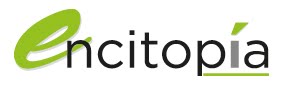 Herrajes principales
Bisagras Hëttich Sensys con tapas decorativas. Patas de alta resistencia (300Kg cada unidad de pata). 
Herraje puerta corredera Hëttich TopLine XL de hasta 80kg de carga.
Herraje puerta Coplanar Bortulizzi Slider M50 Flex.
Herrajes correderas Hëttich modelo Top Line XL
Herraje coplanar Bortolizzi Slider M50 Flex
Bisagras Hëttich
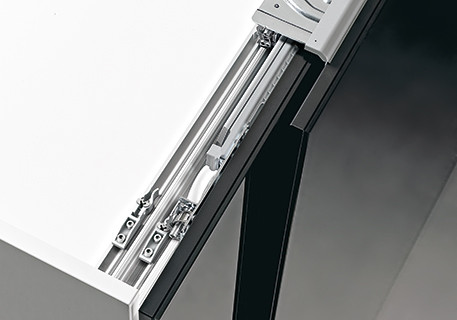 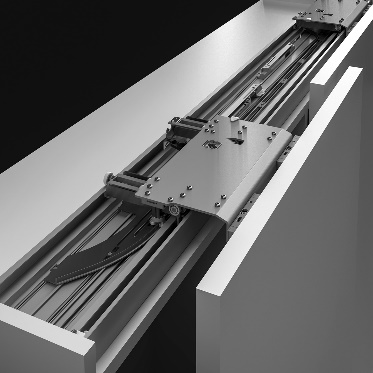 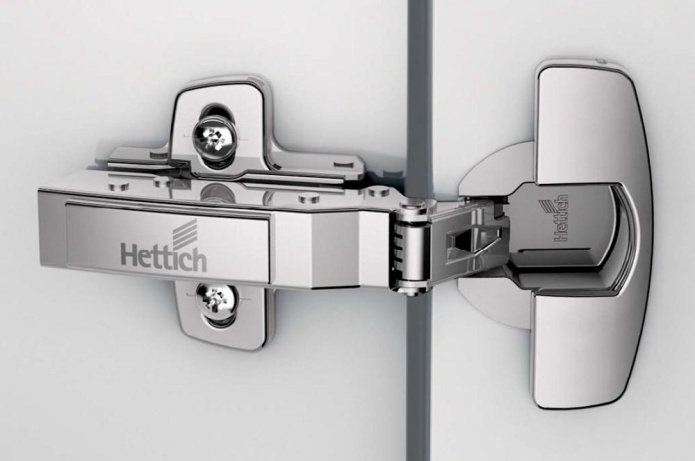 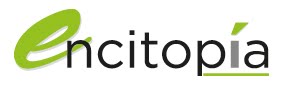 DISEÑO Y CALIDAD
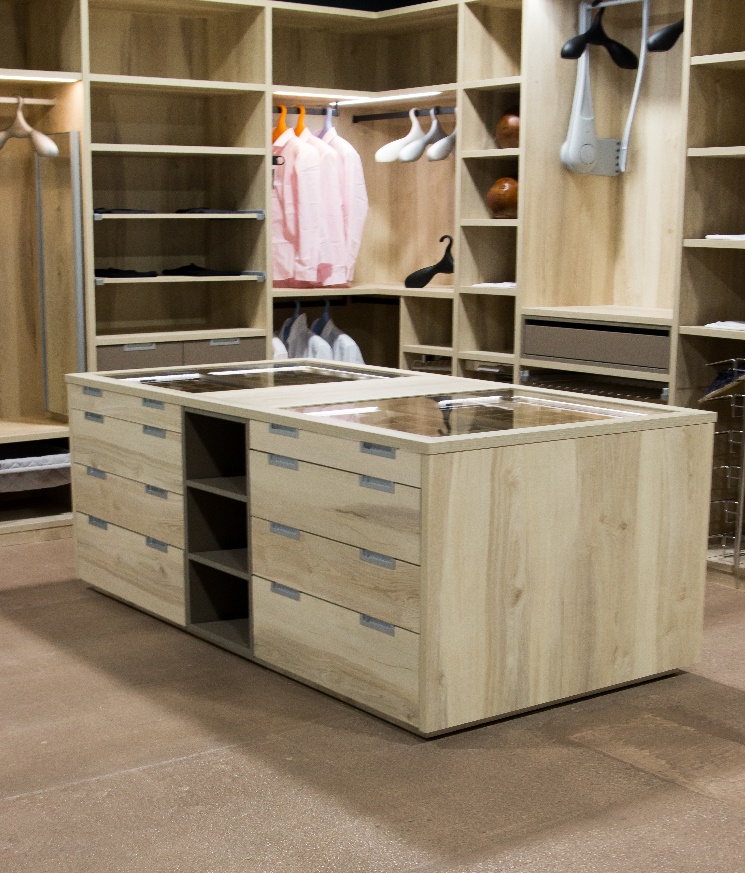 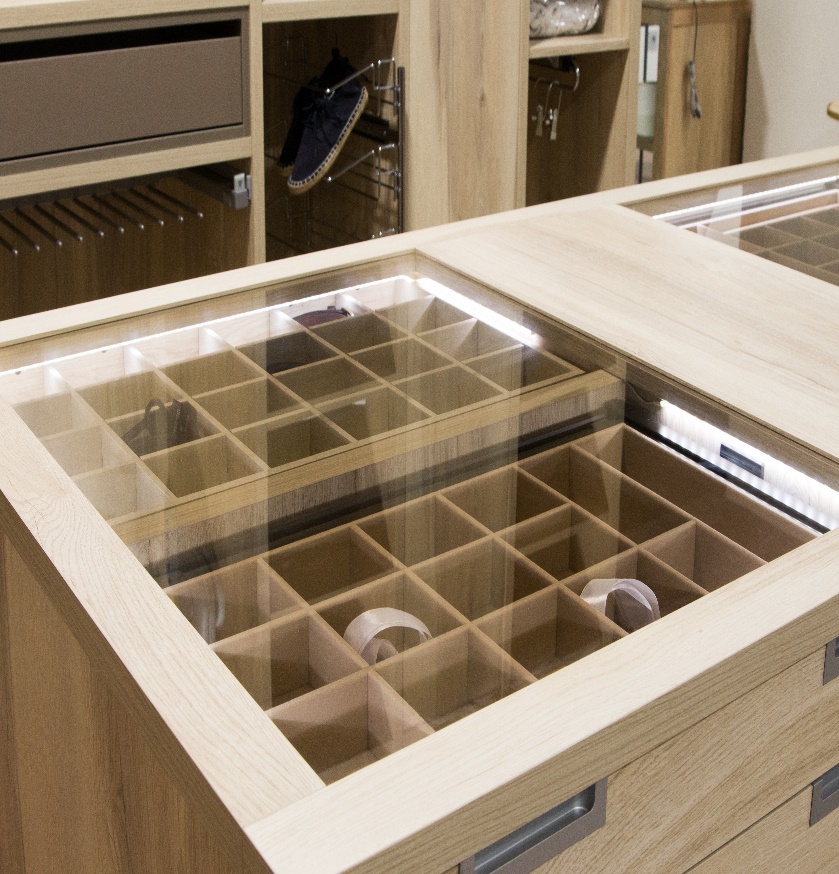 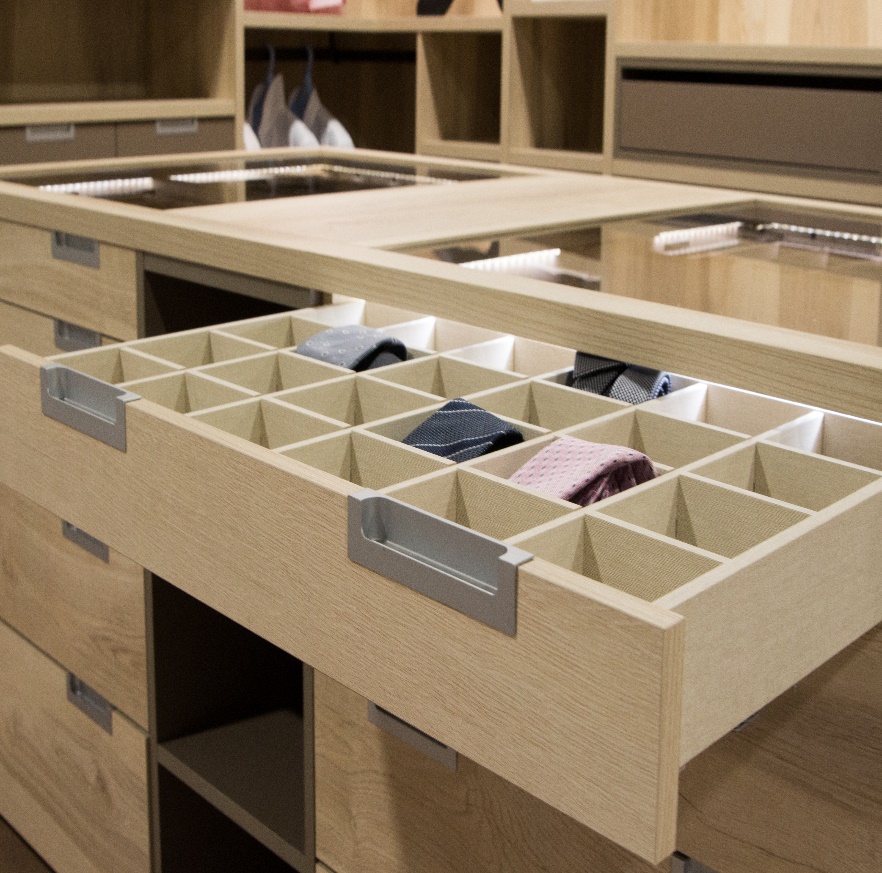 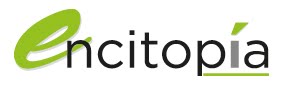 Opciones de almacenamiento y distribución de ropa y enseres
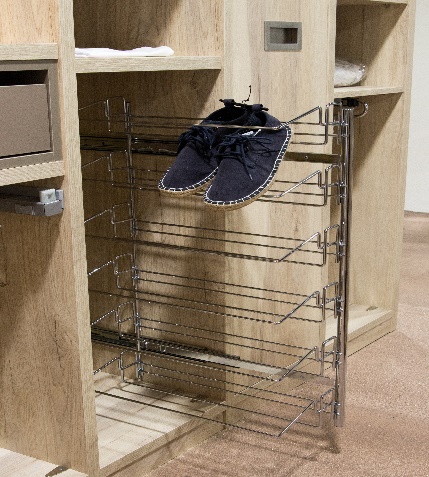 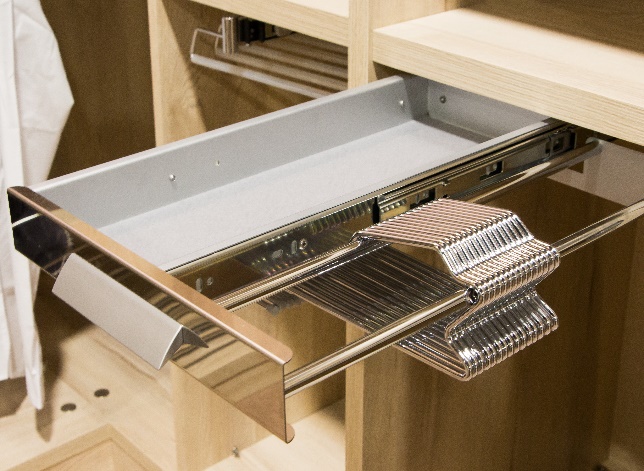 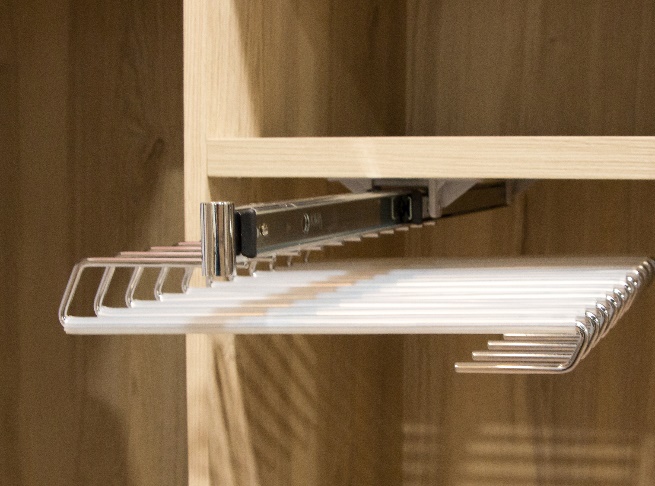 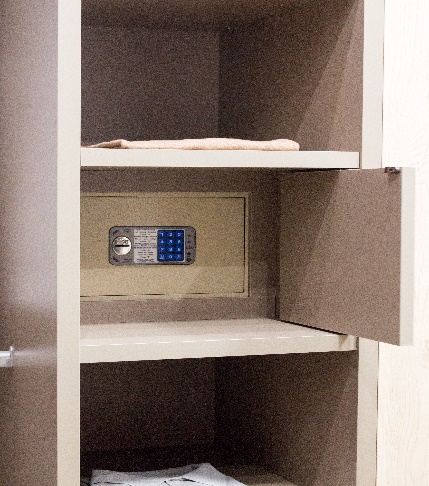 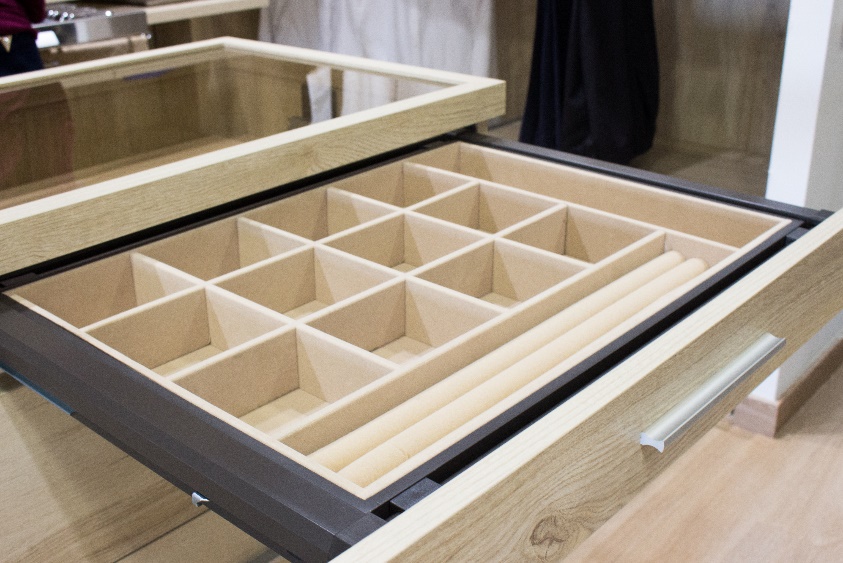 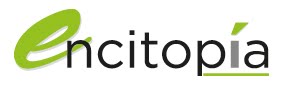 Puertas correderascon doble/triple guía
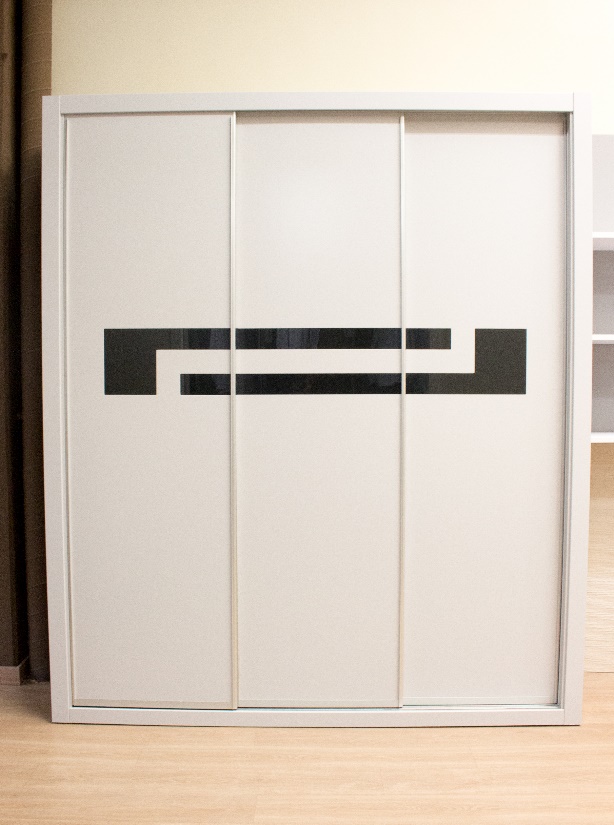 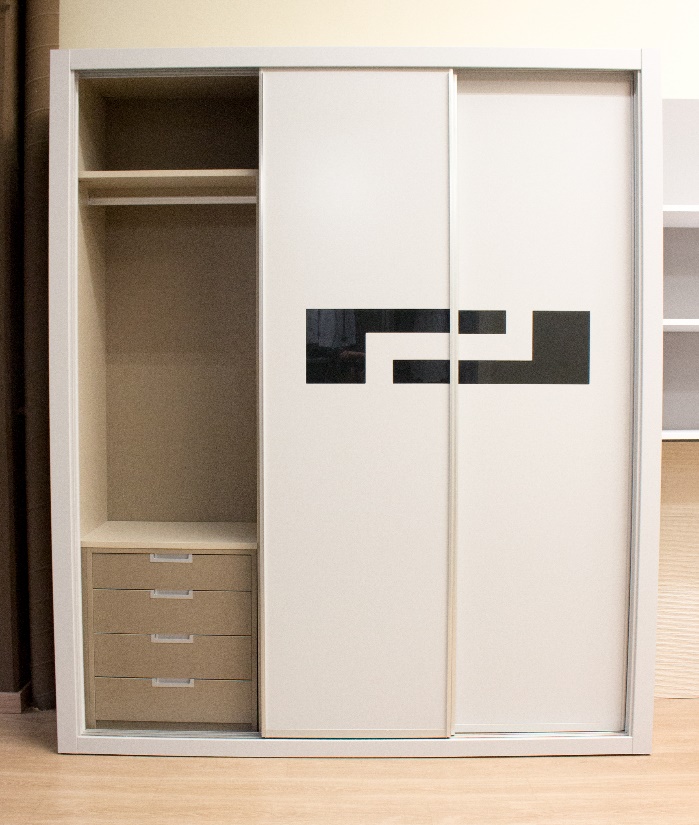 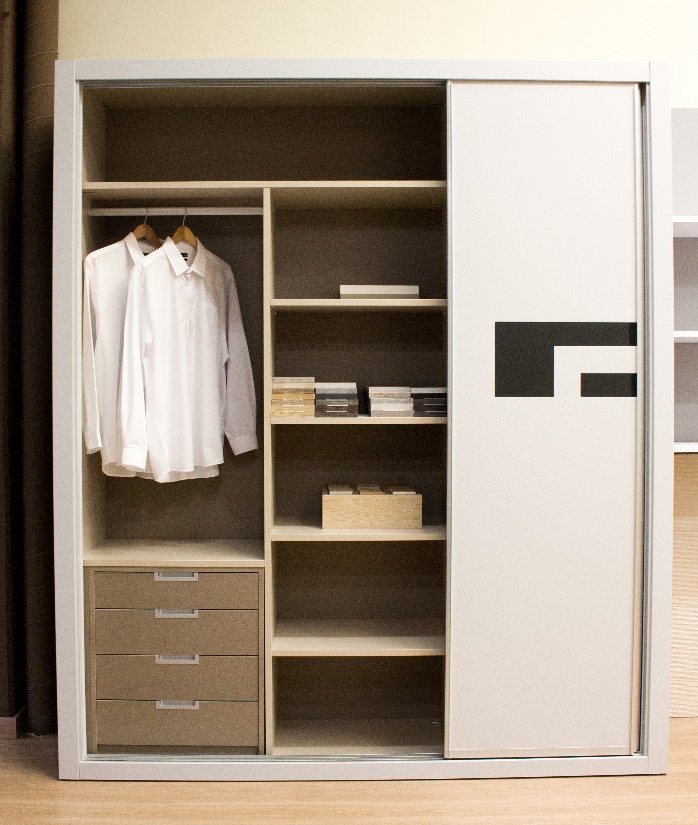 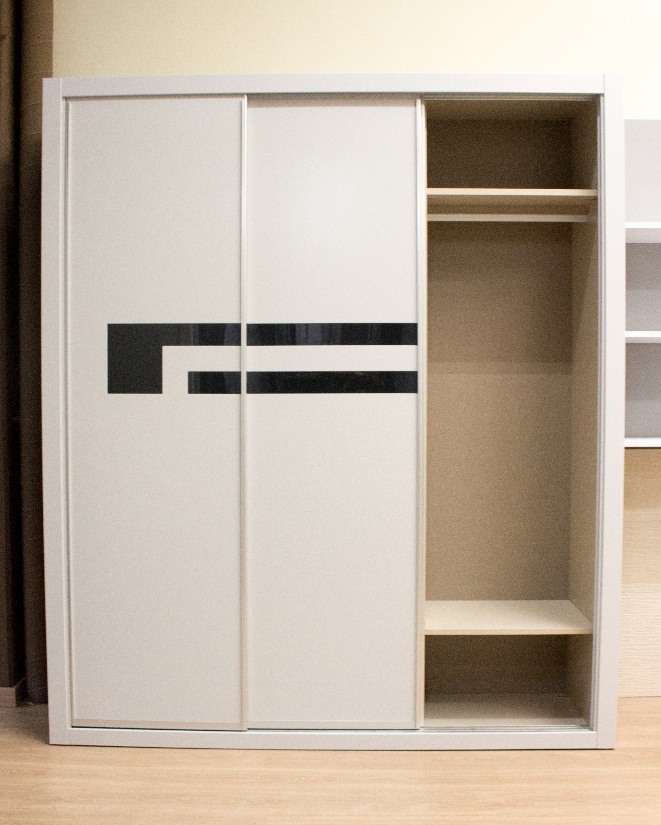 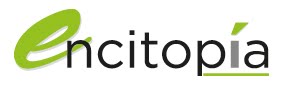 TRES SERIES A ELEGIR
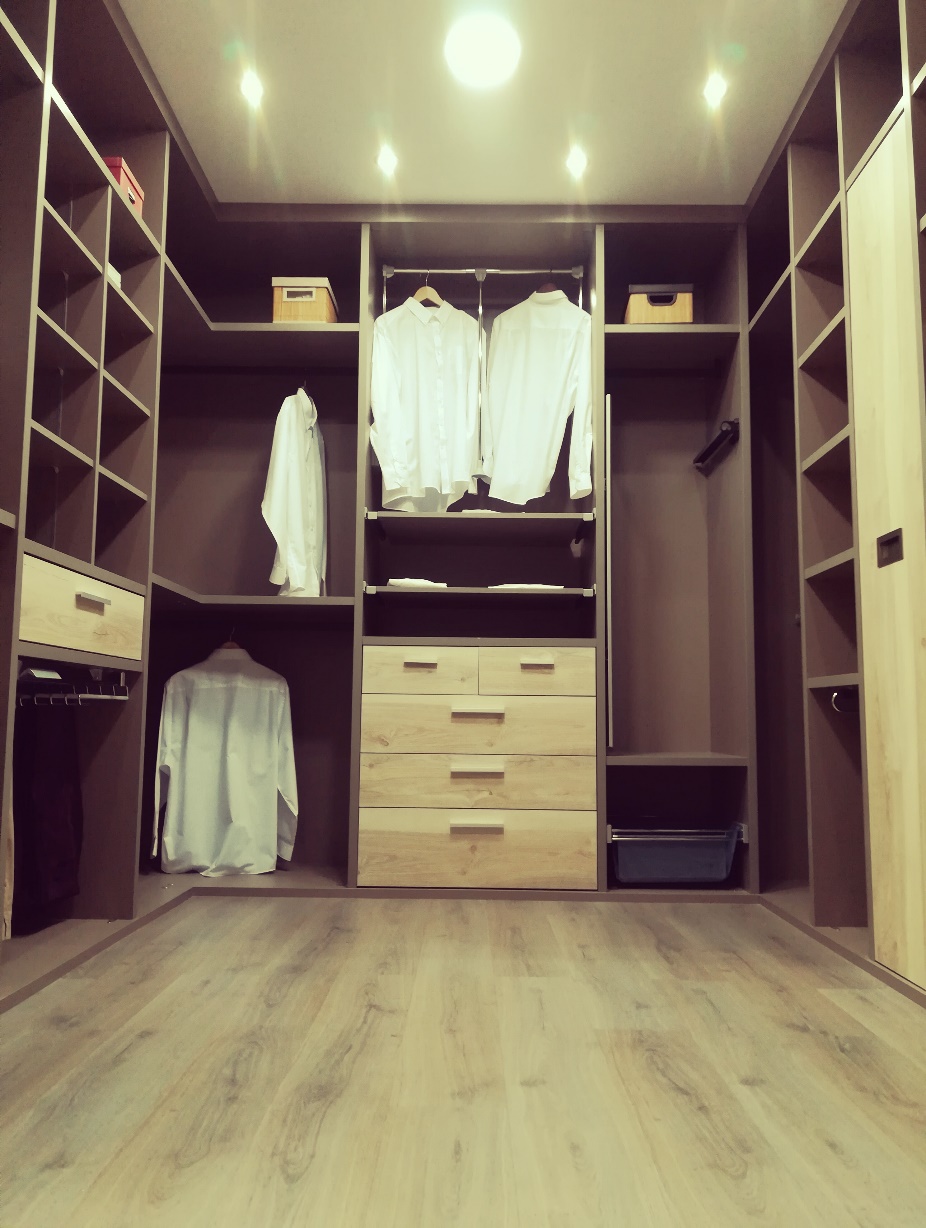 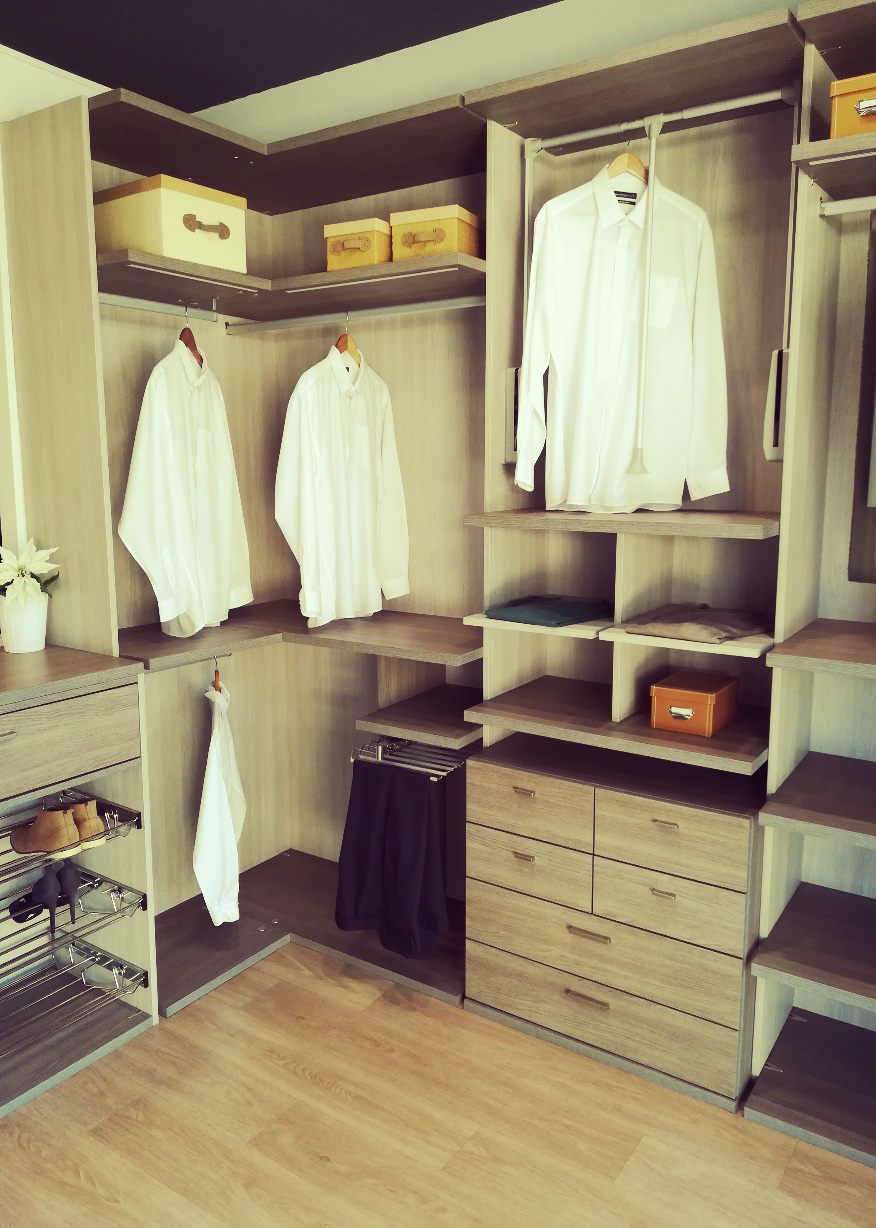 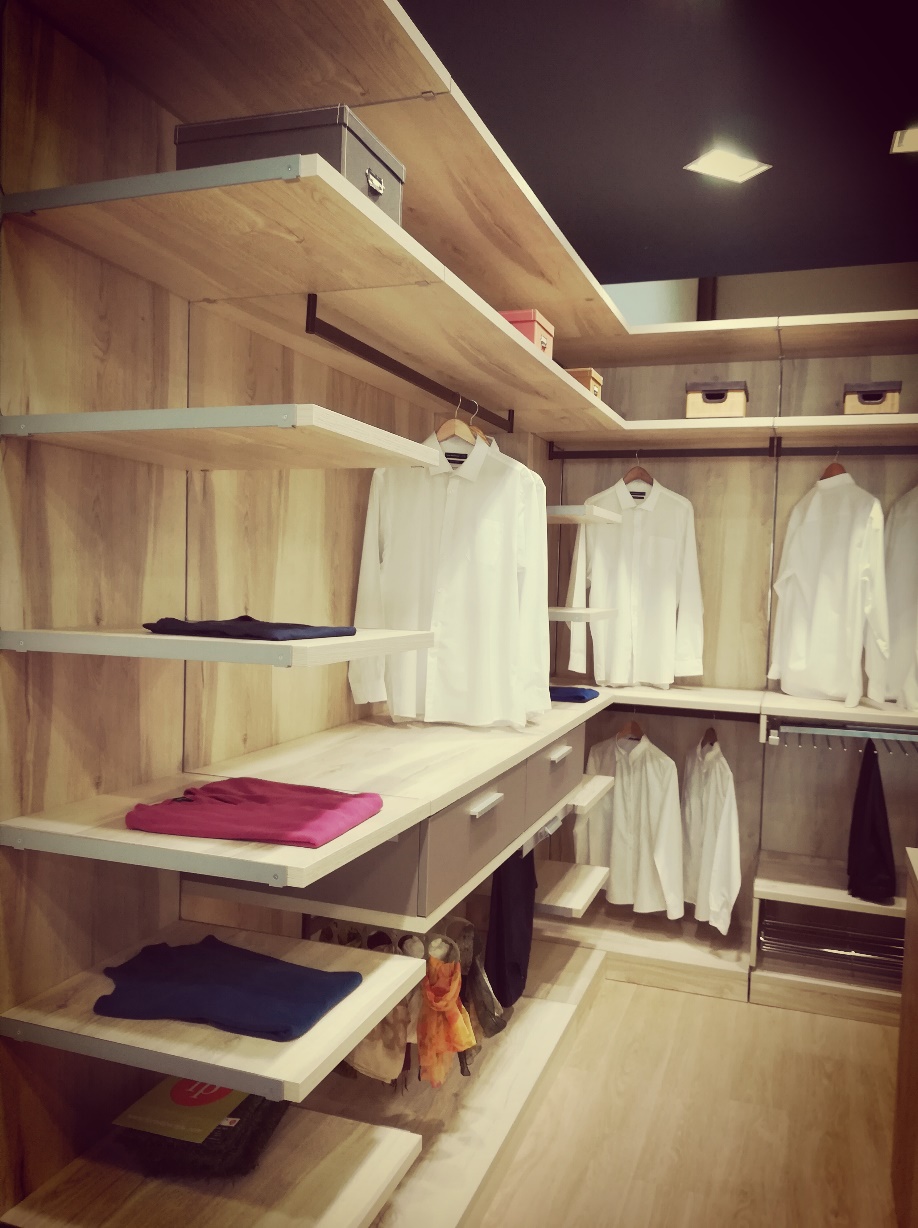 INNOVA
WALL
CLASSIC
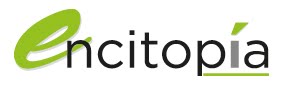 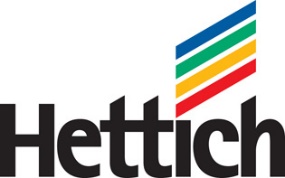 Puertas Coplanar con herraje                         que hace que corran de verdad
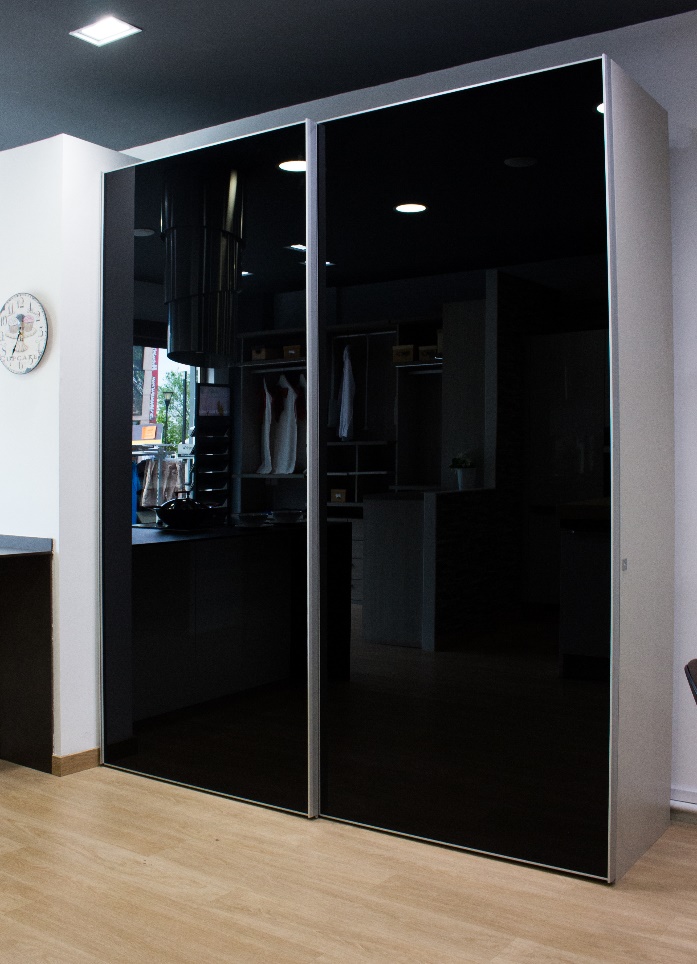 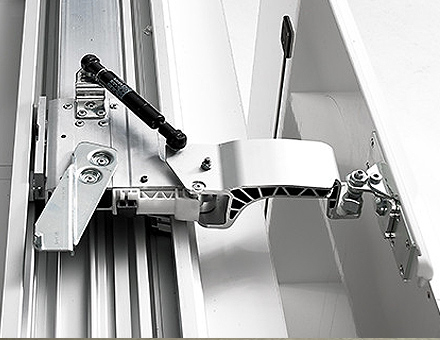 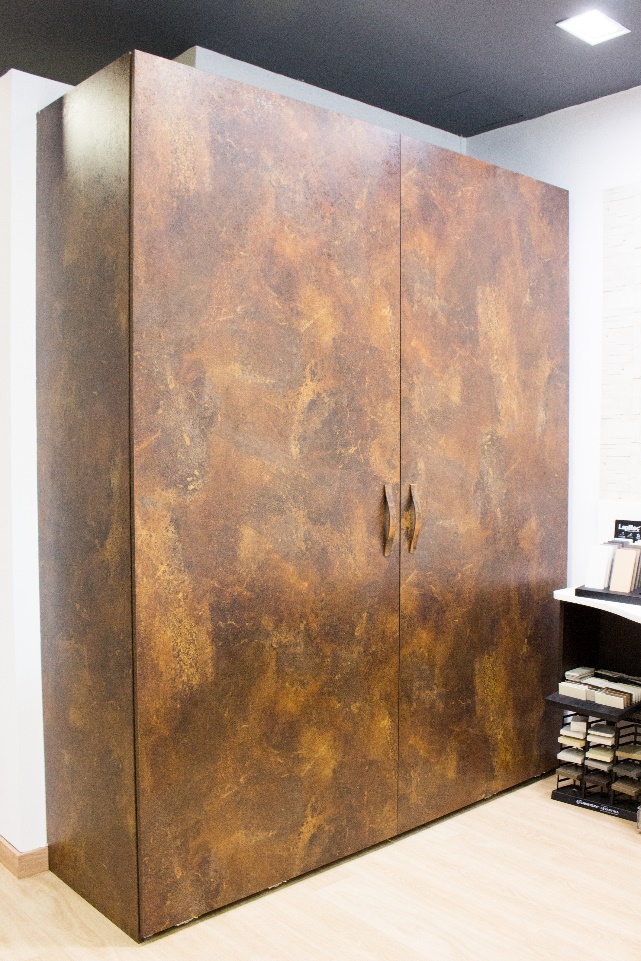 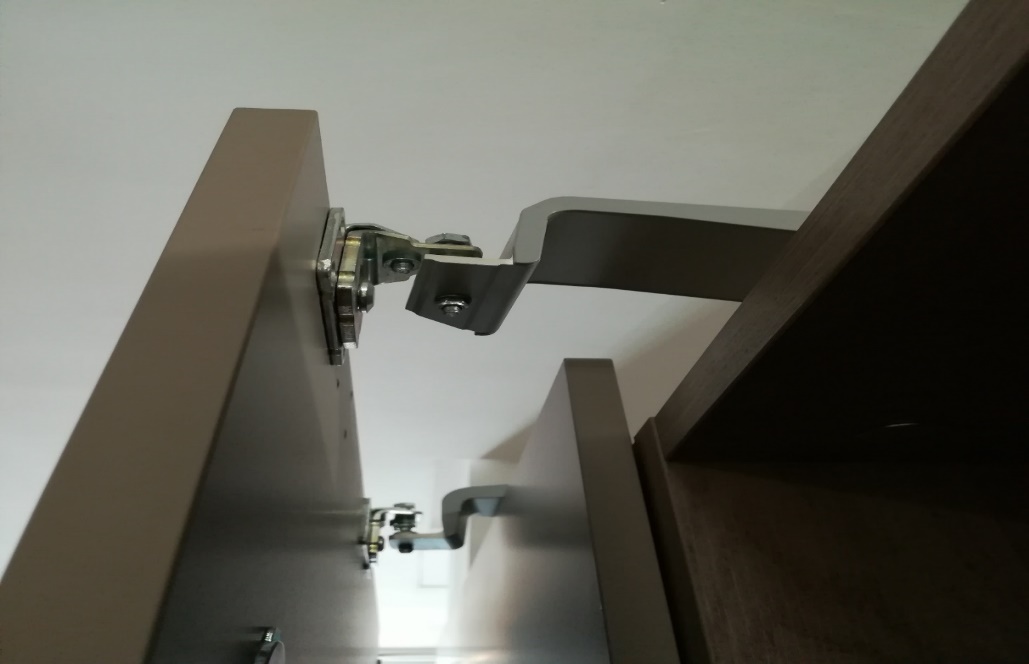 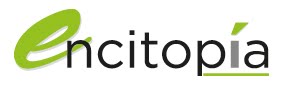 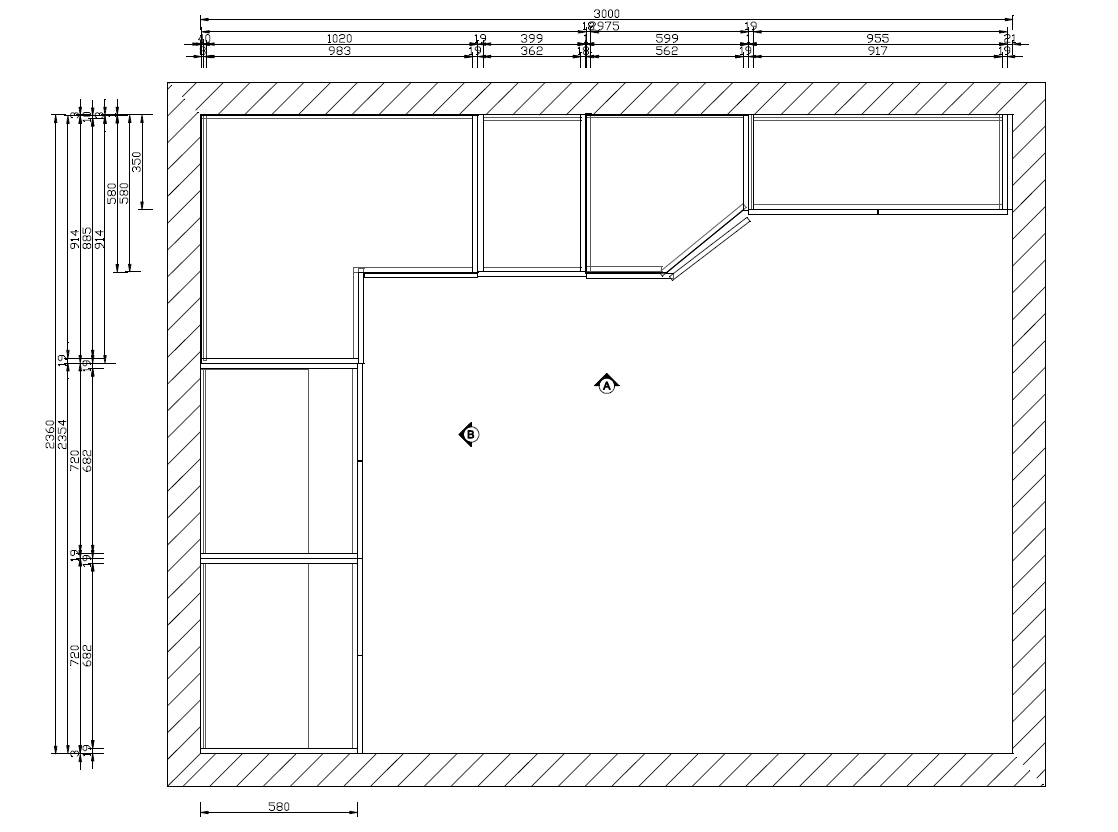 ARMARIO A1 A2
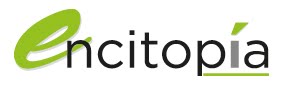 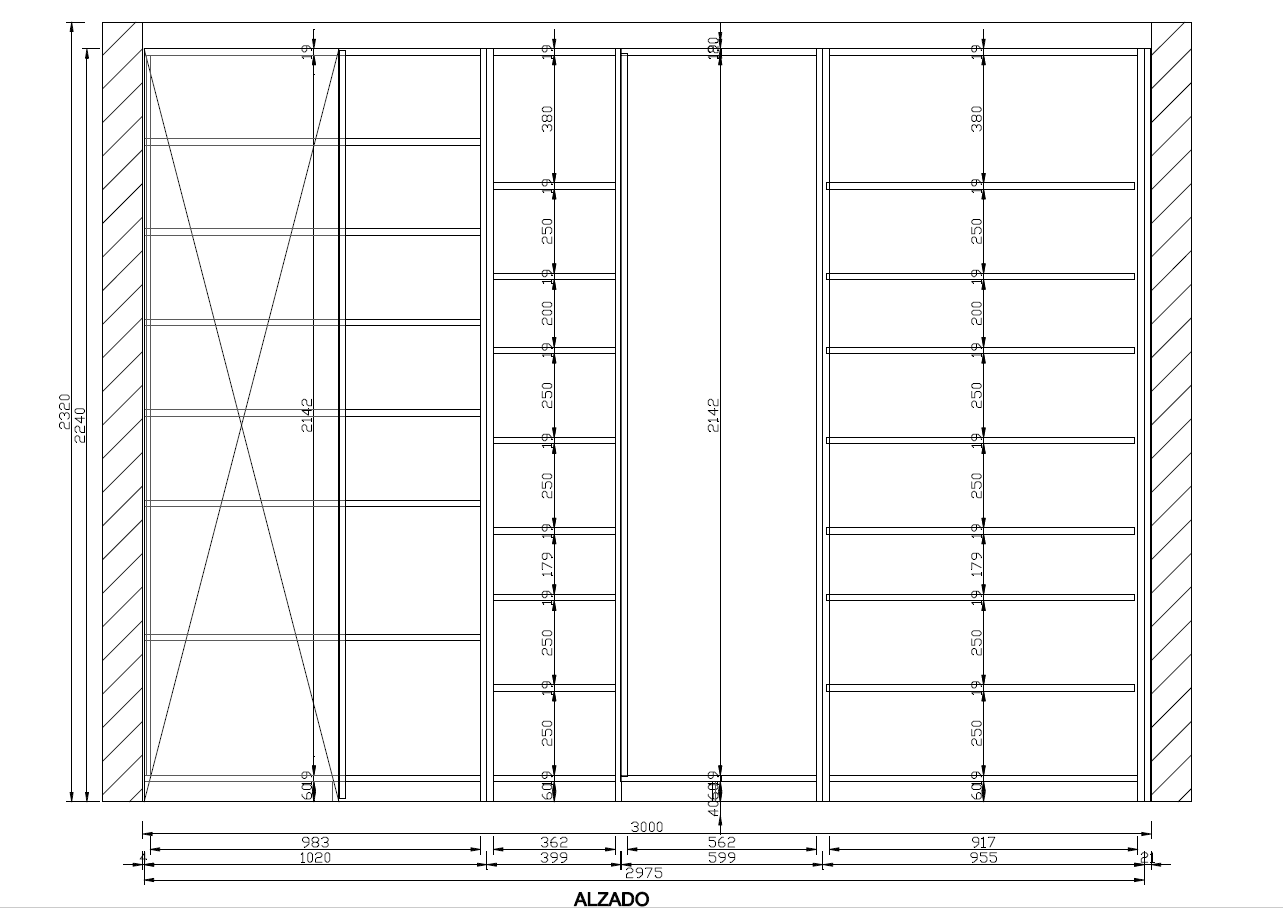 ARMARIO A1 A2
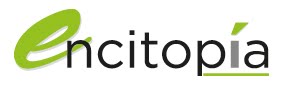 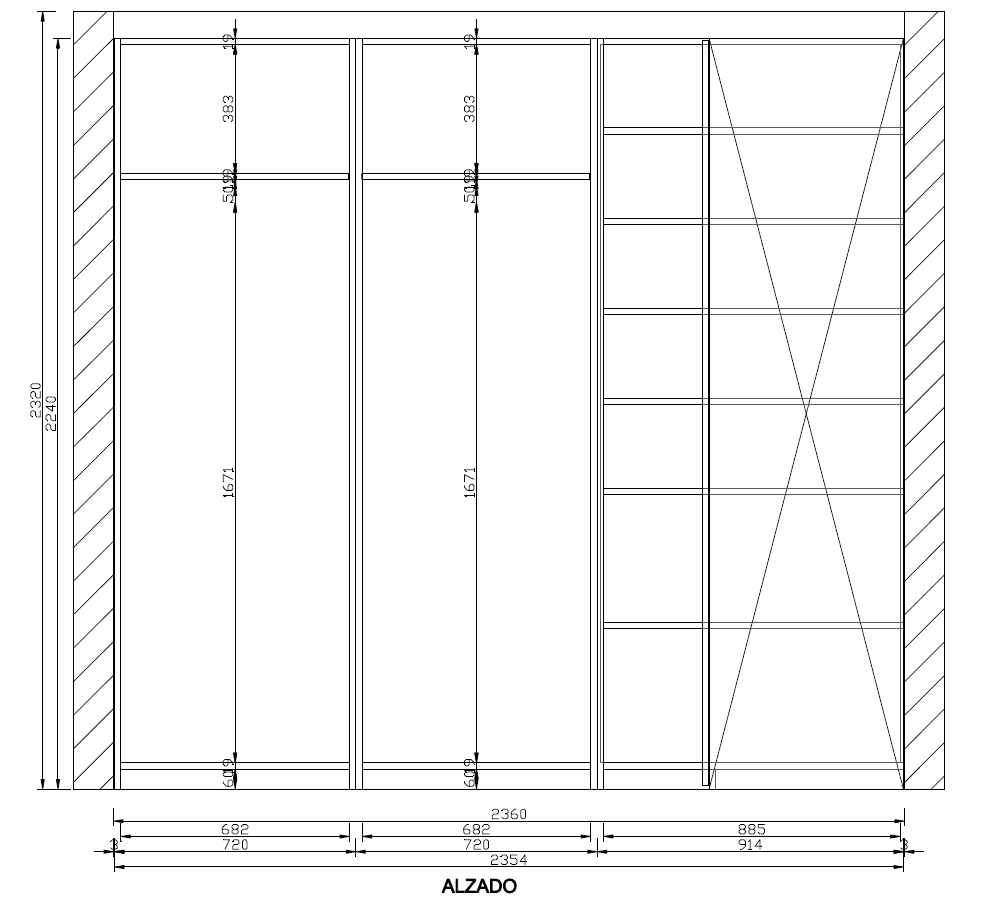 ARMARIO A1 A2
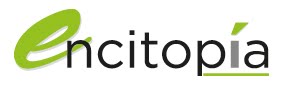 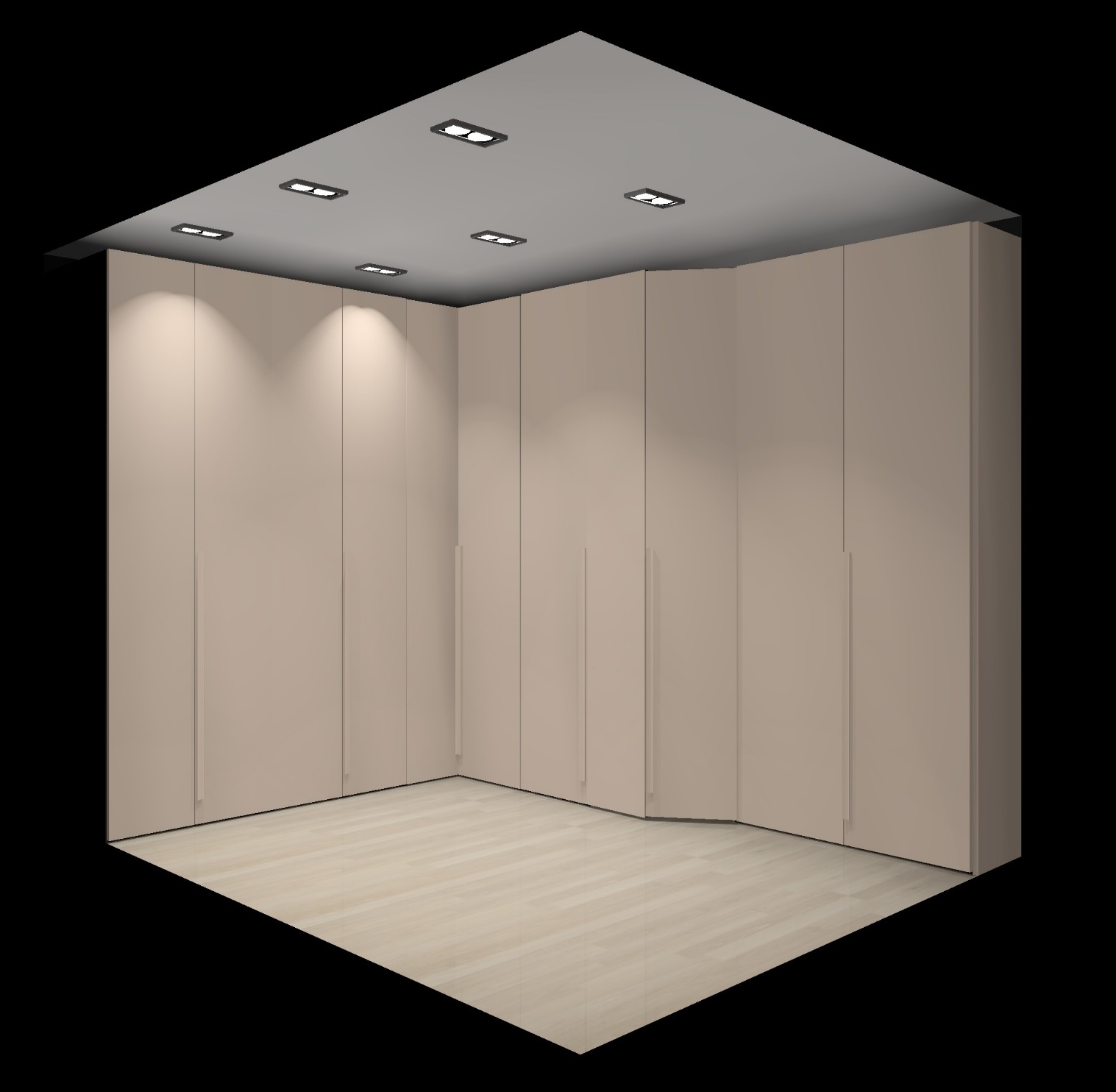 ARMARIO A1 A2
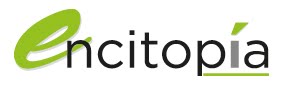 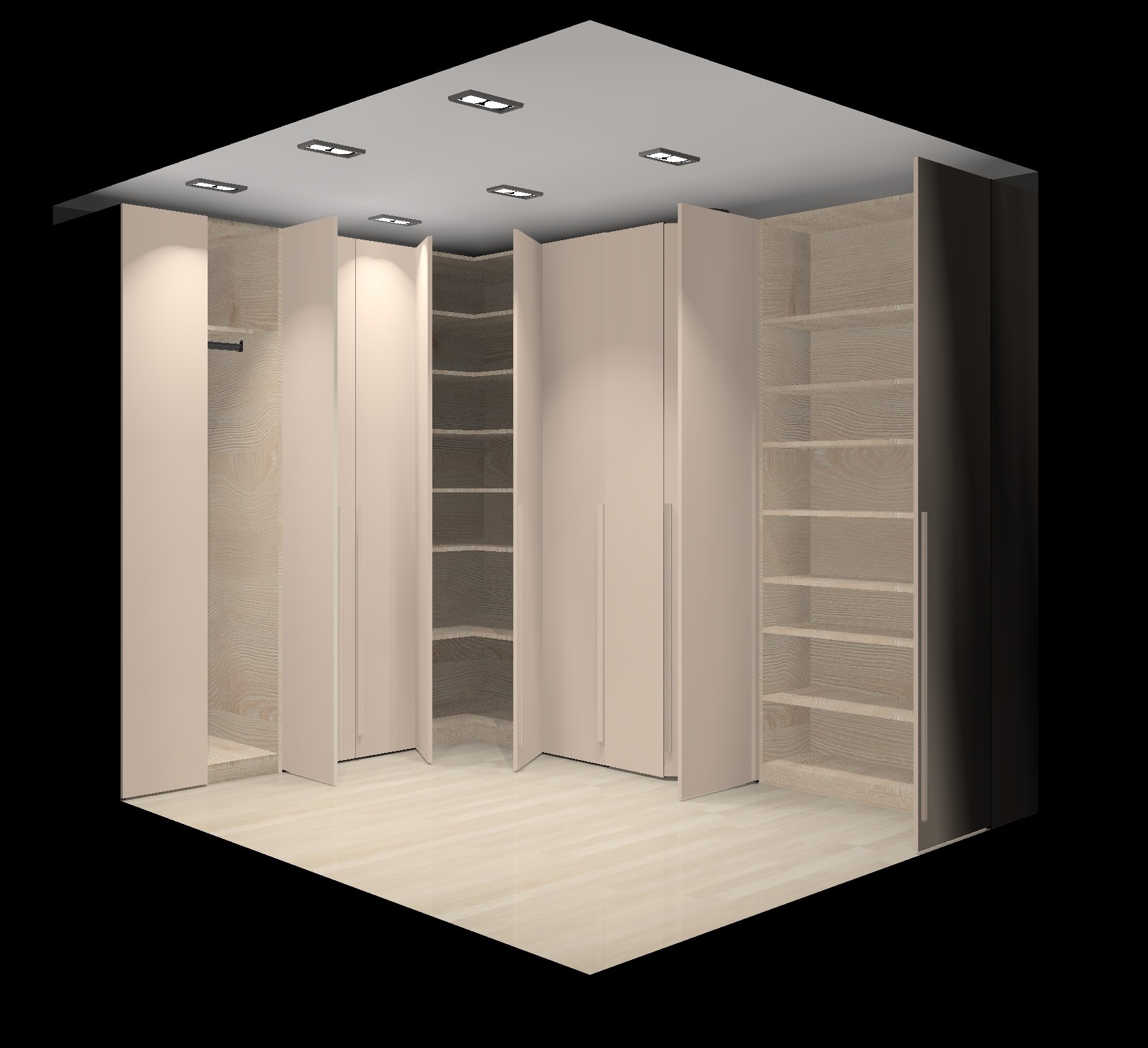 ARMARIO A1 A2
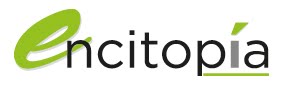 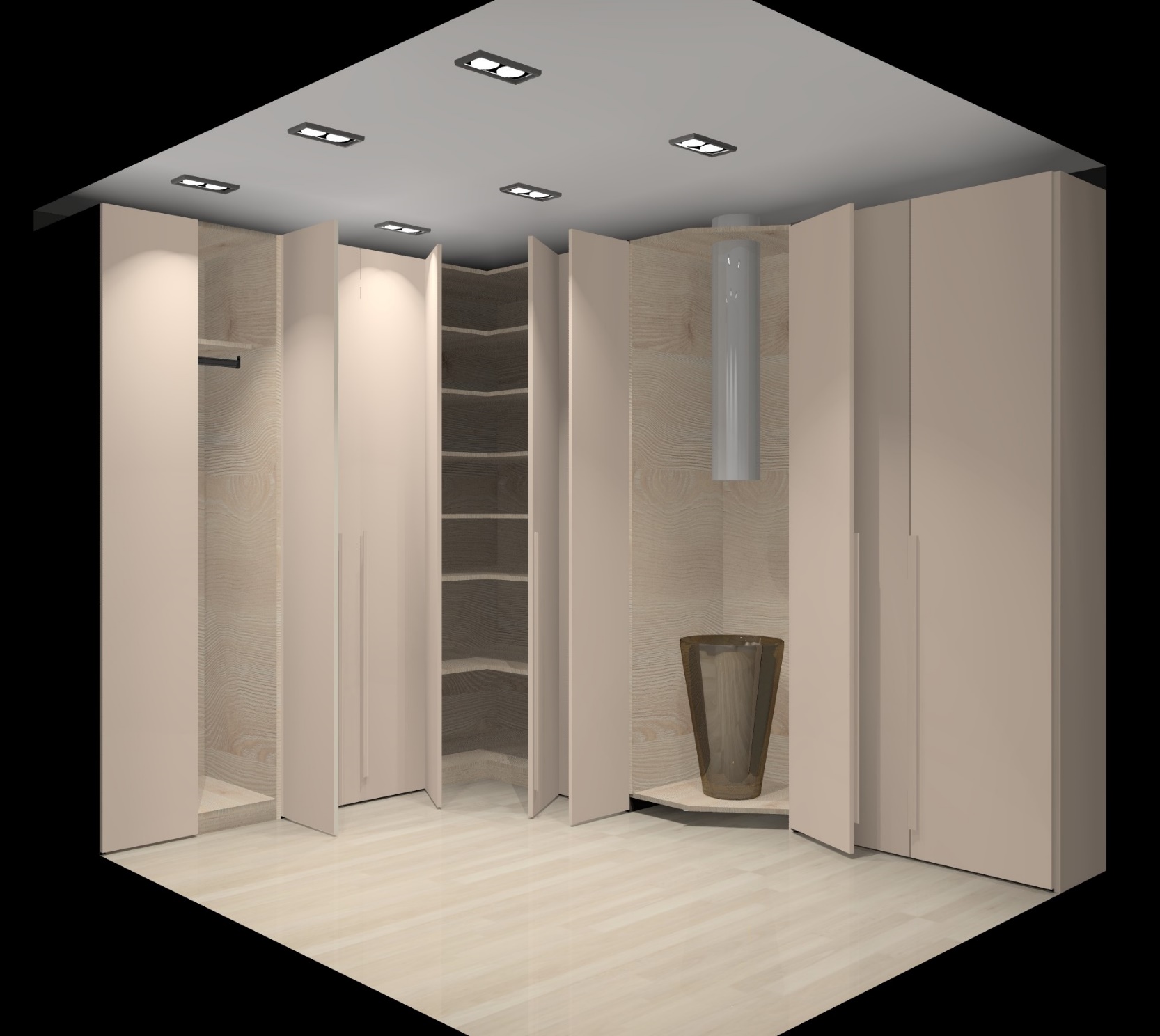 ARMARIO A1 A2
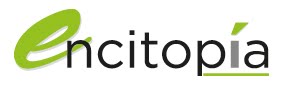 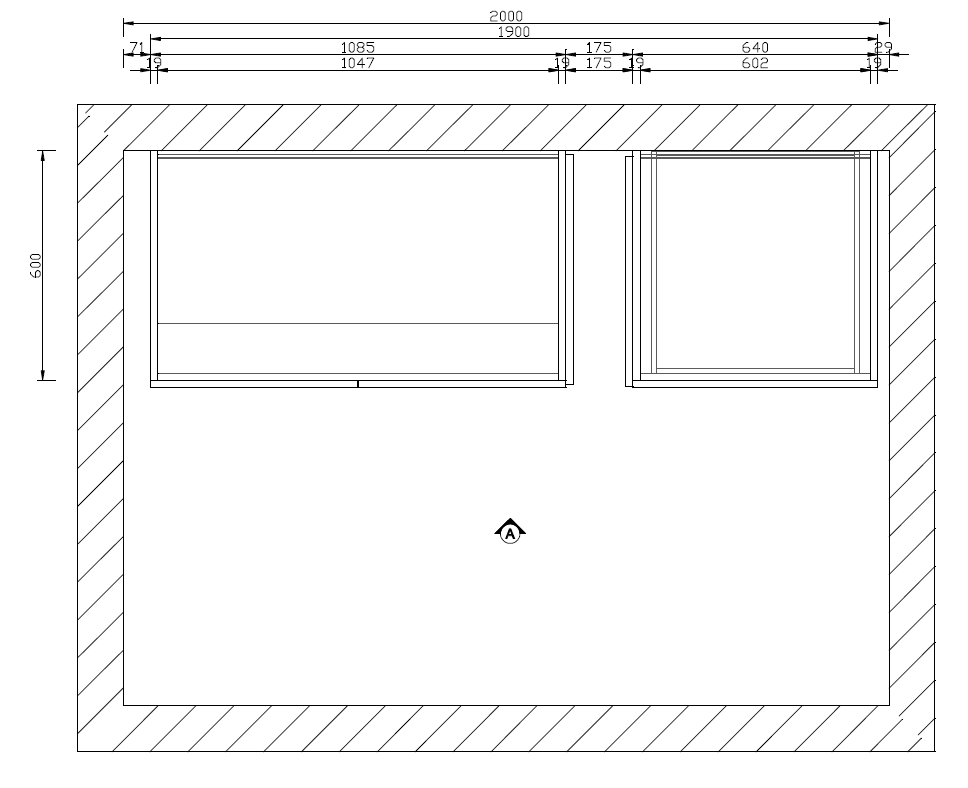 ARMARIO A4 A5
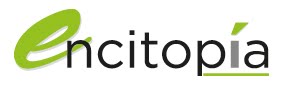 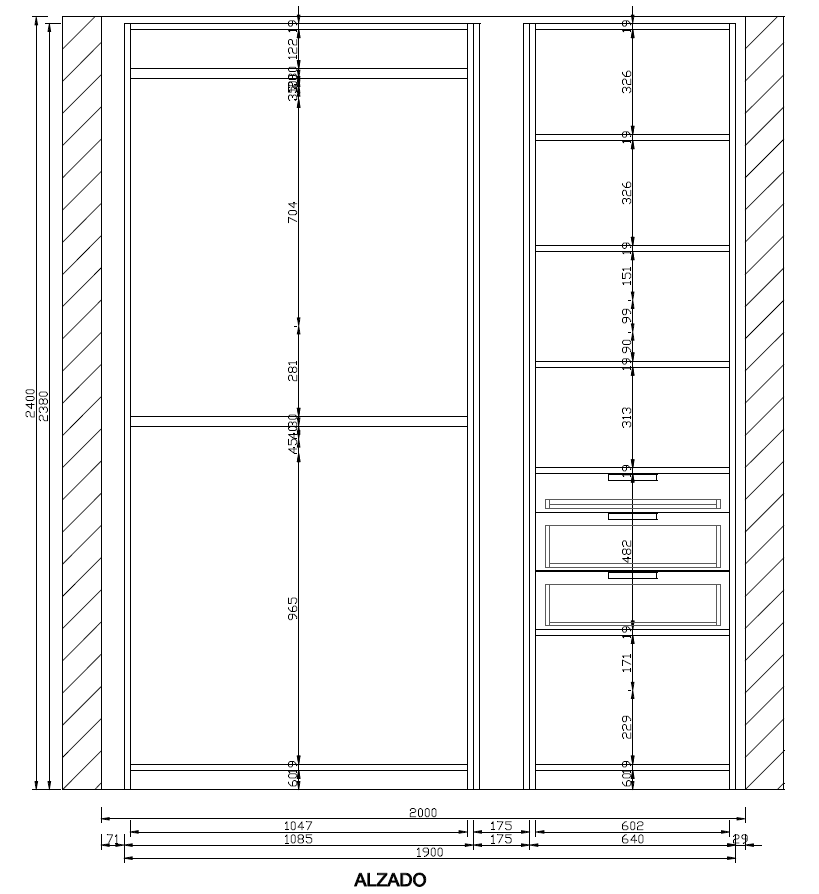 ARMARIO A4 A5
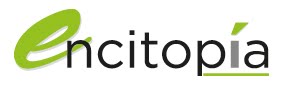 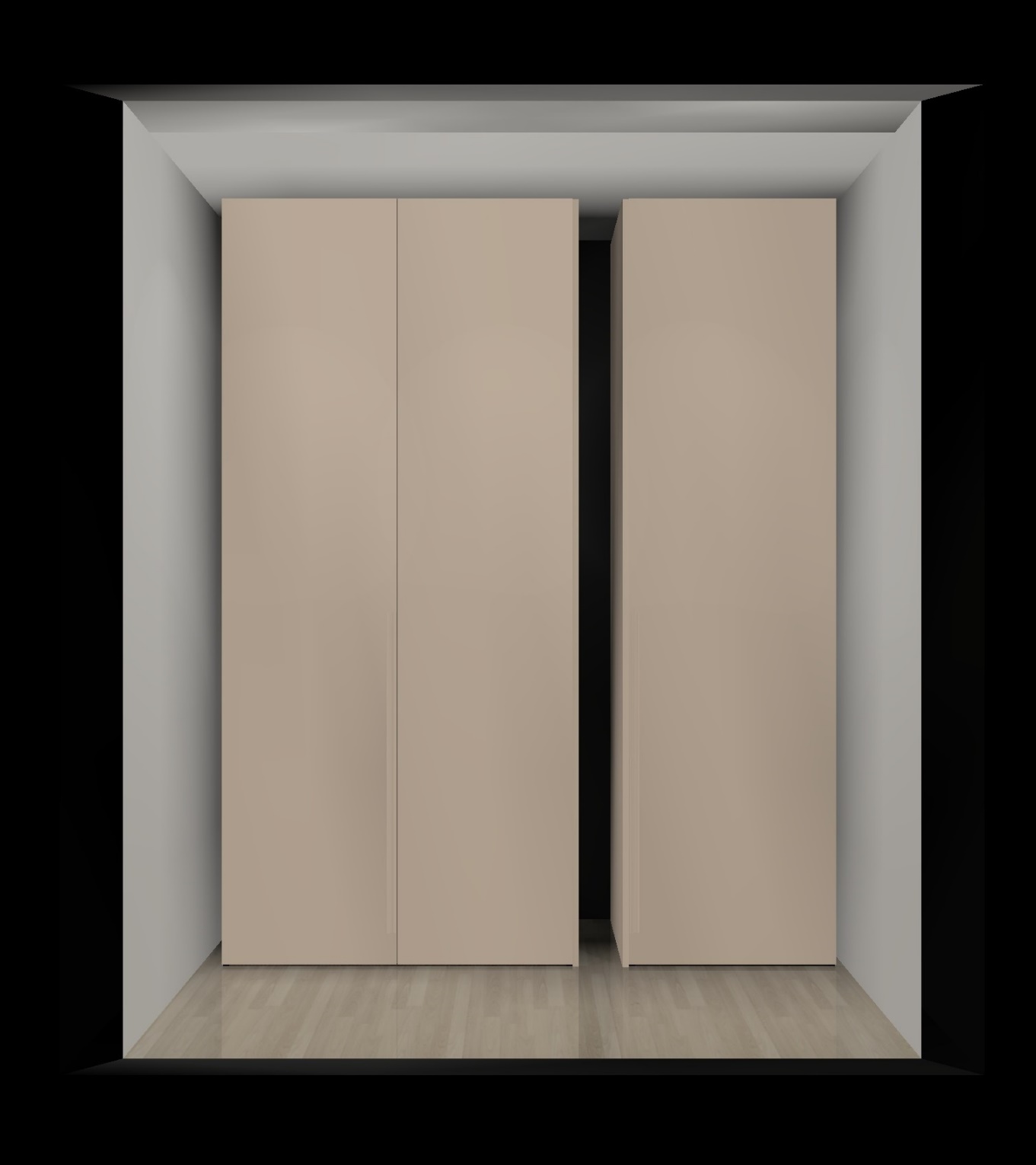 ARMARIO A4 A5
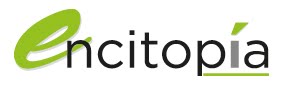 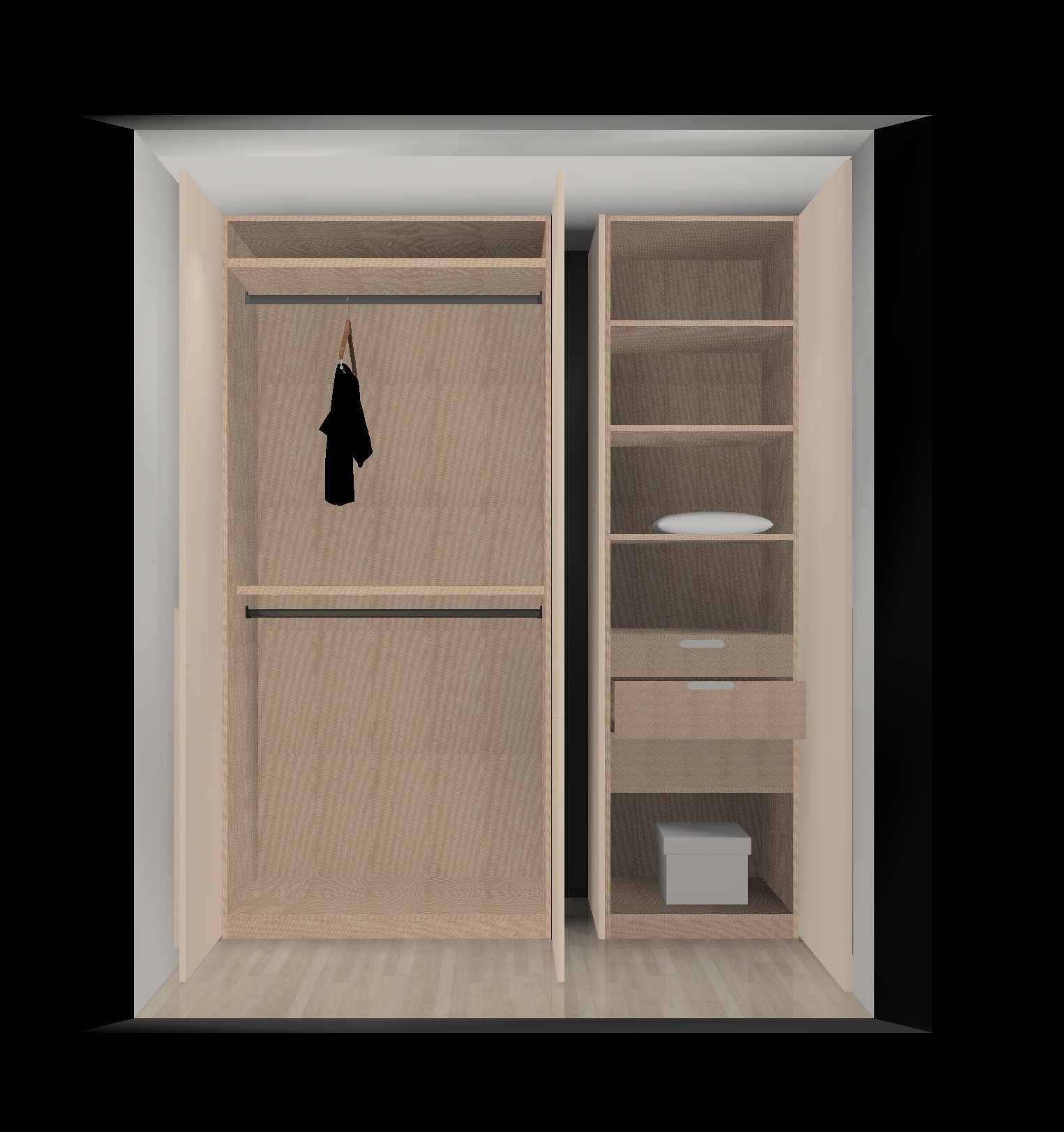 ARMARIO A4 A5
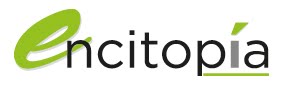 ARMARIO A7 A8 A9 A10
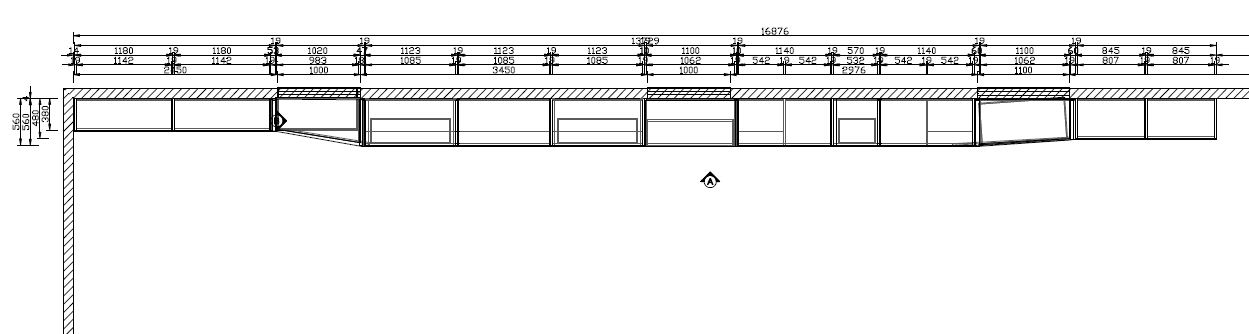 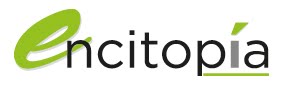 ARMARIO A7 A8 A9 A10
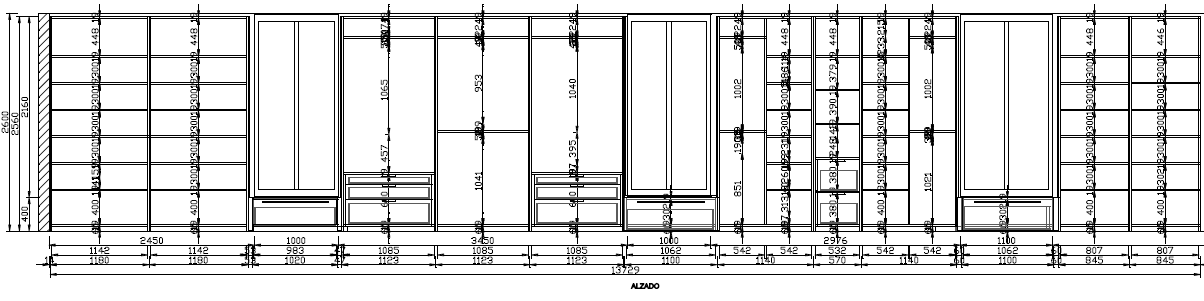 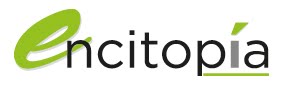 ARMARIO A7 A8 A9 A10
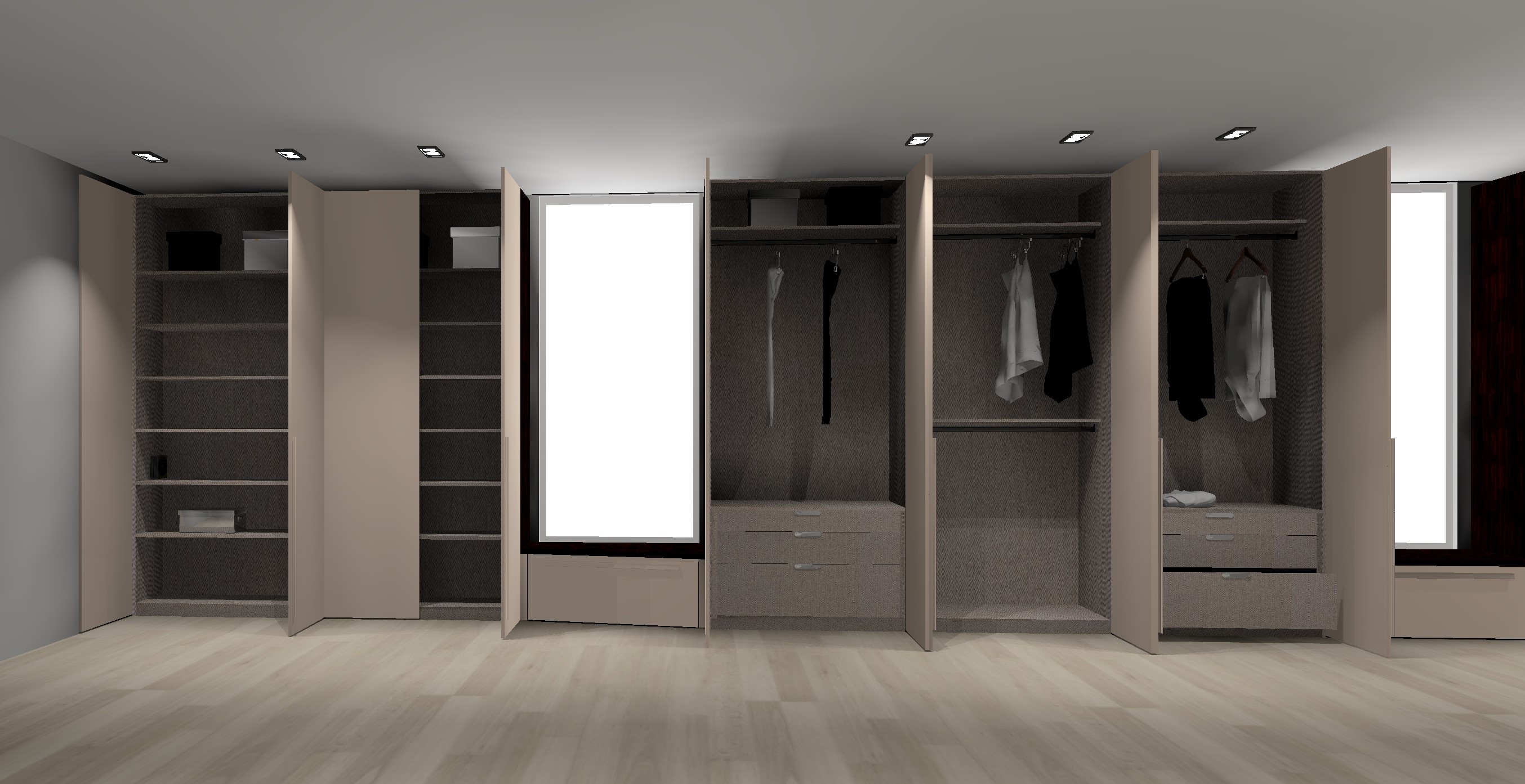 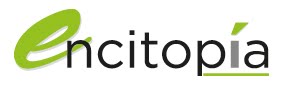 ARMARIO A7 A8 A9 A10
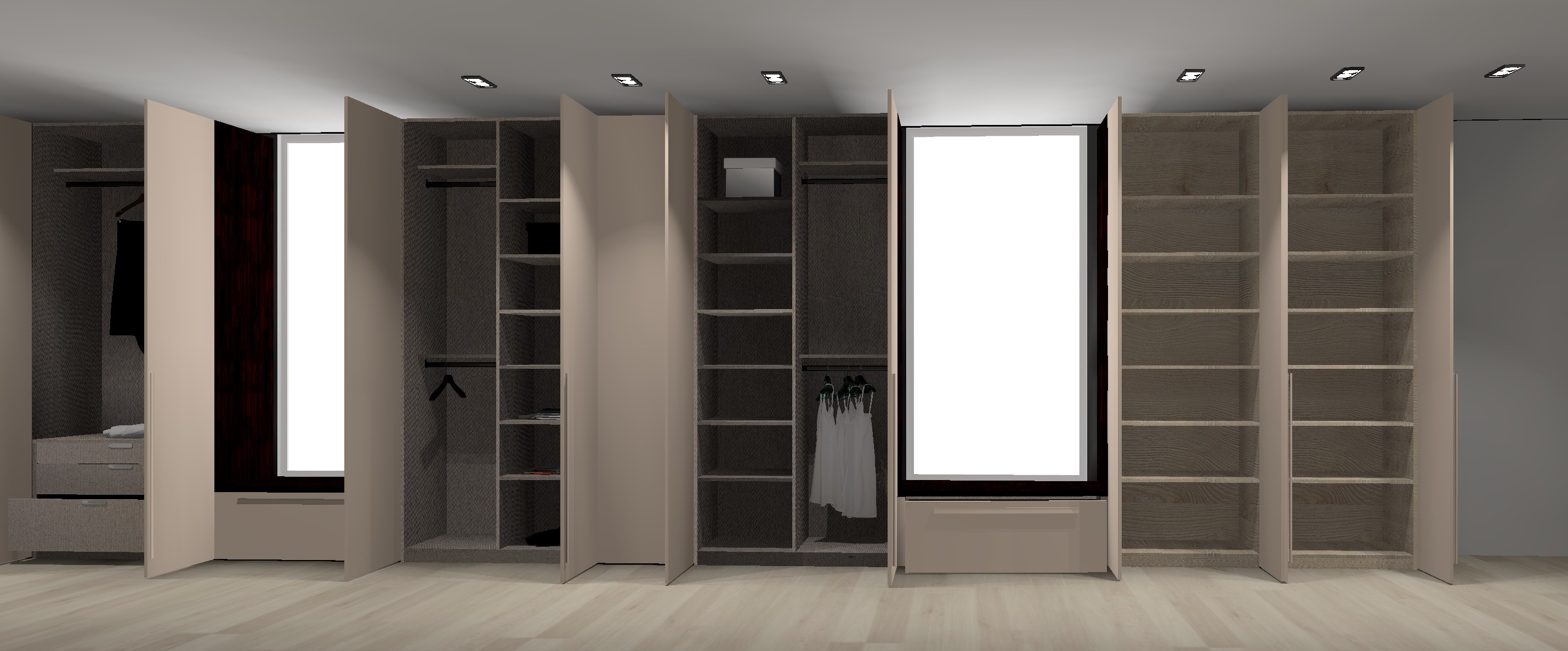 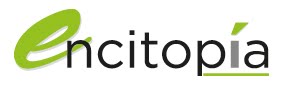 ARMARIO A7 A8 A9 A10
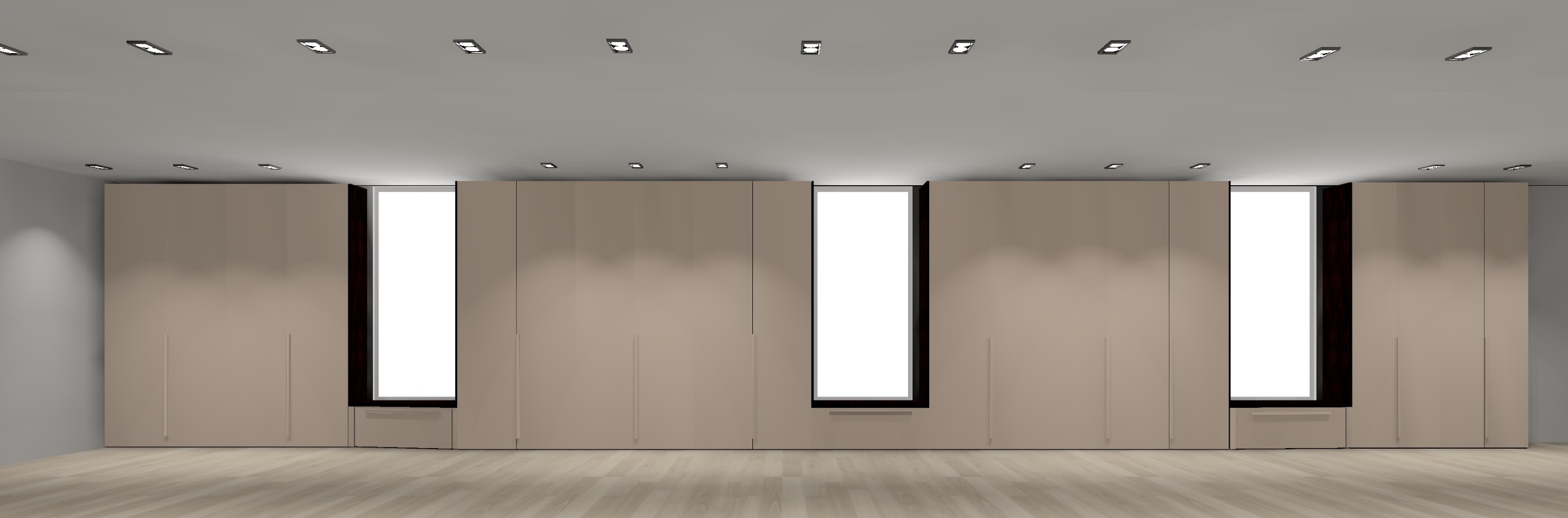 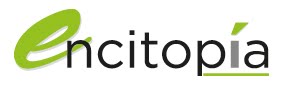 ARMARIO A7 A8 A9 A10
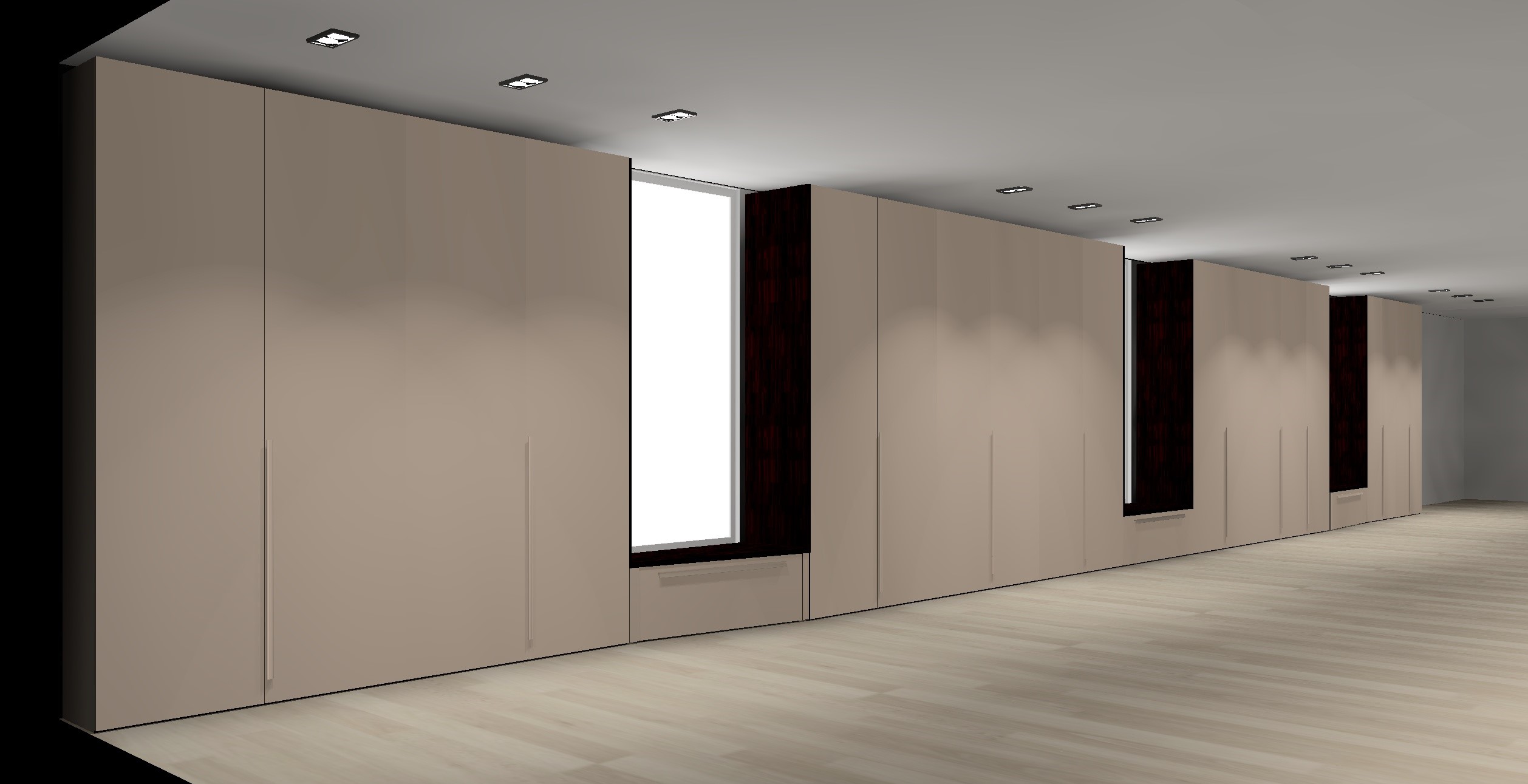 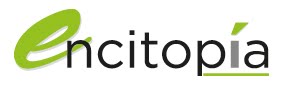 ARMARIO A11 A12
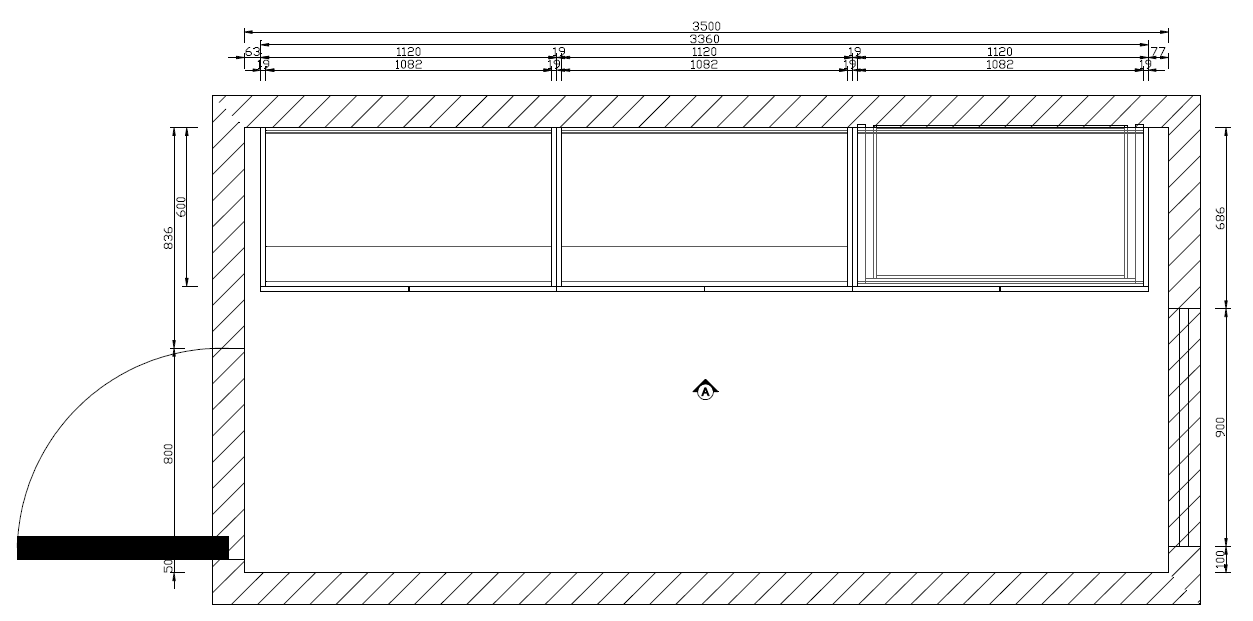 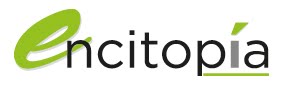 ARMARIO A11 A12
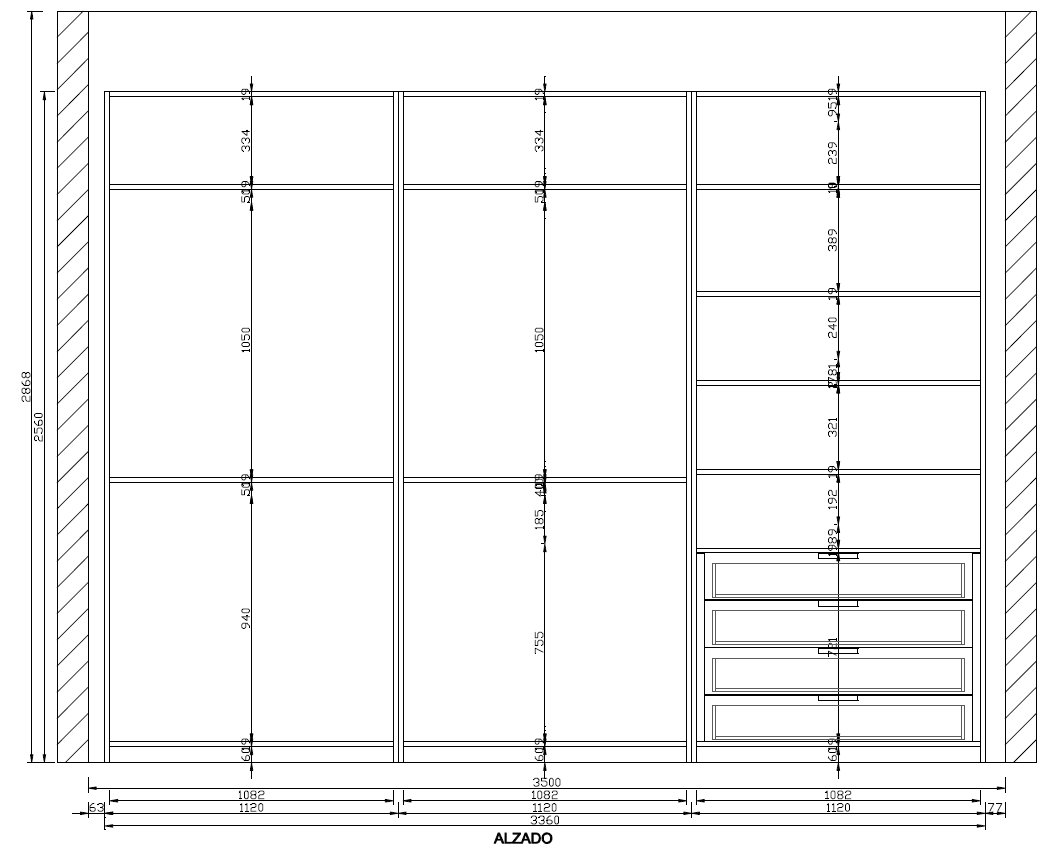 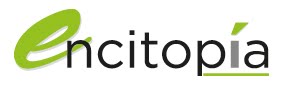 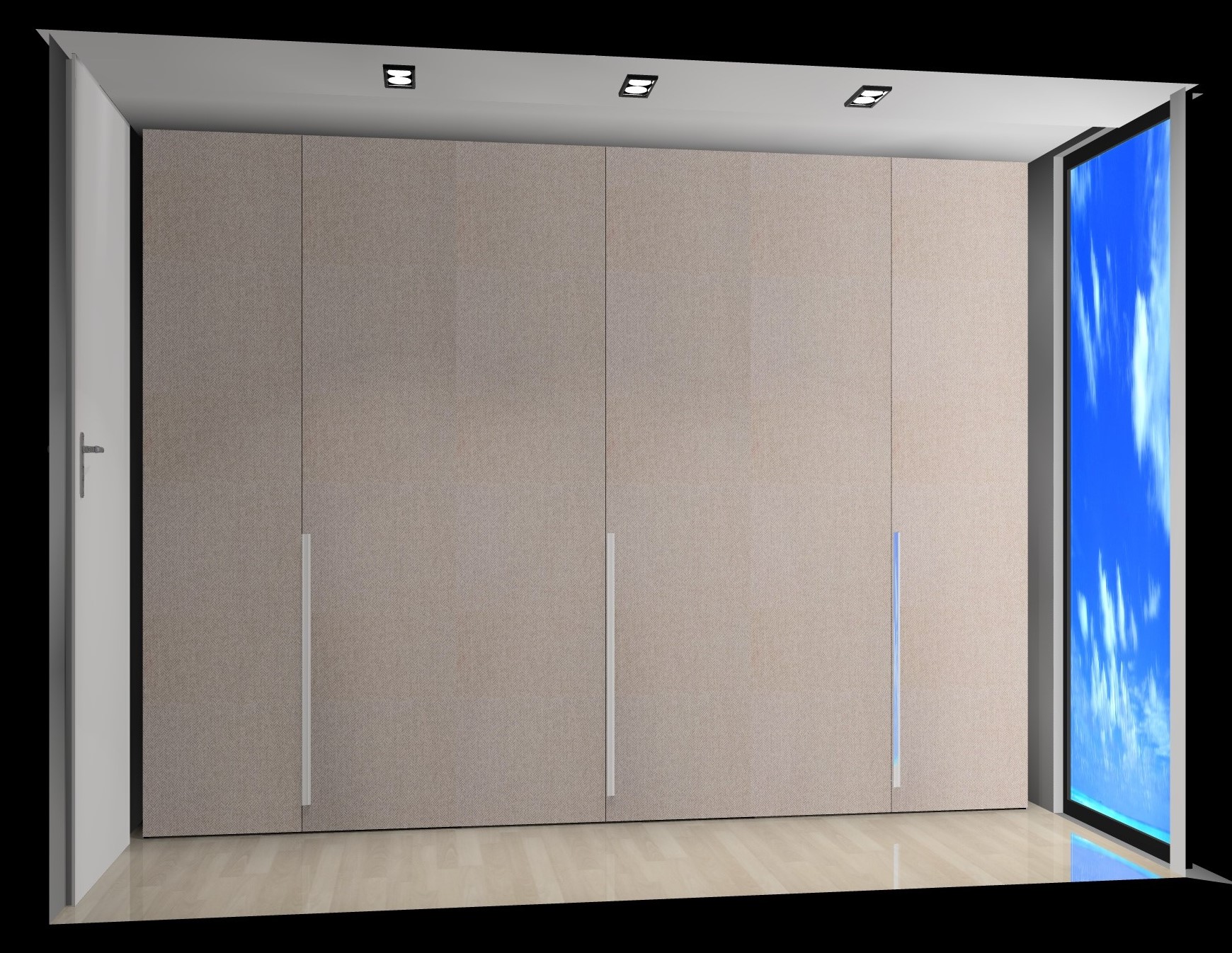 ARMARIO A11 A12
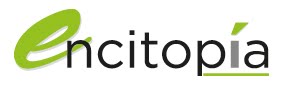 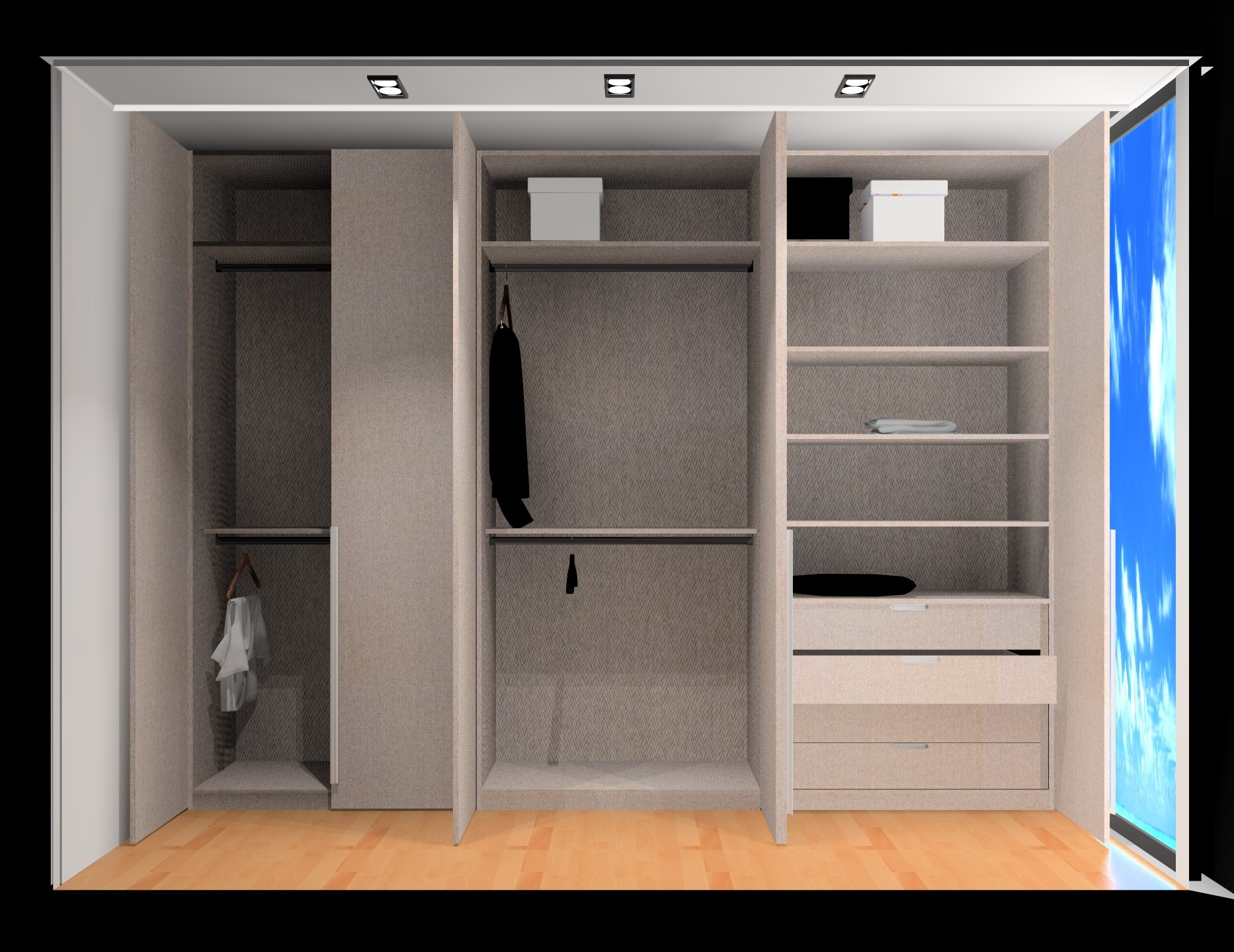 ARMARIO A11 A12
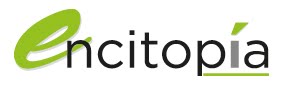 ARMARIO A13 A14 A15
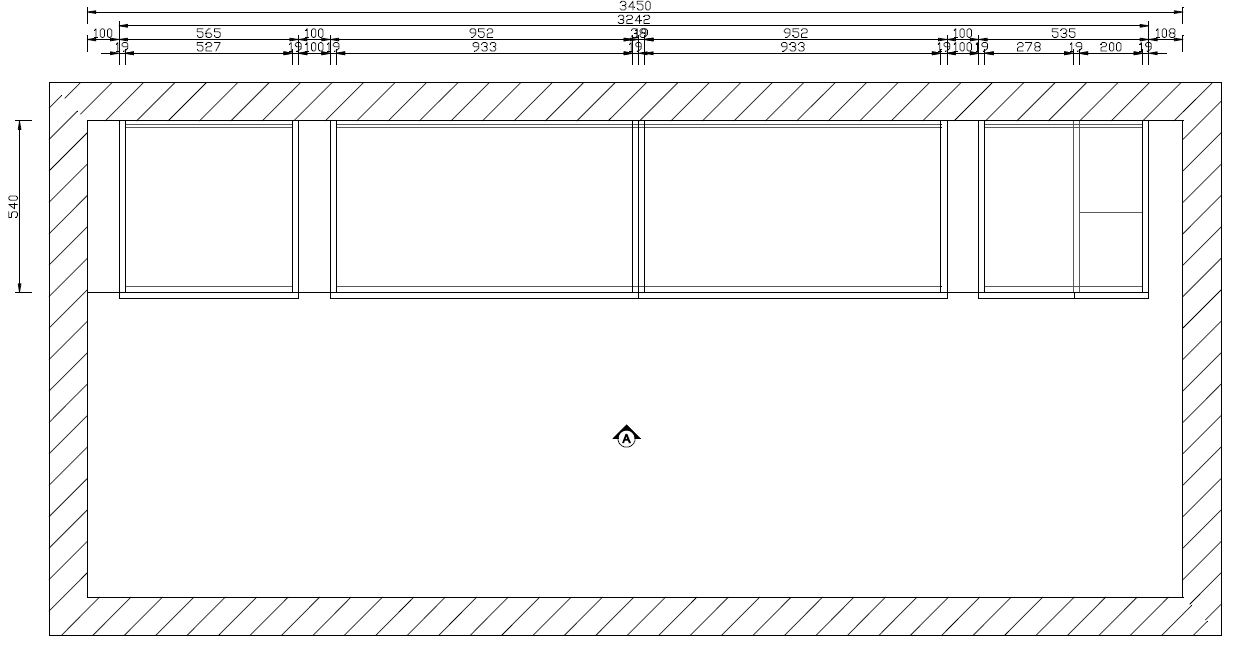 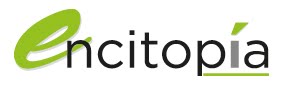 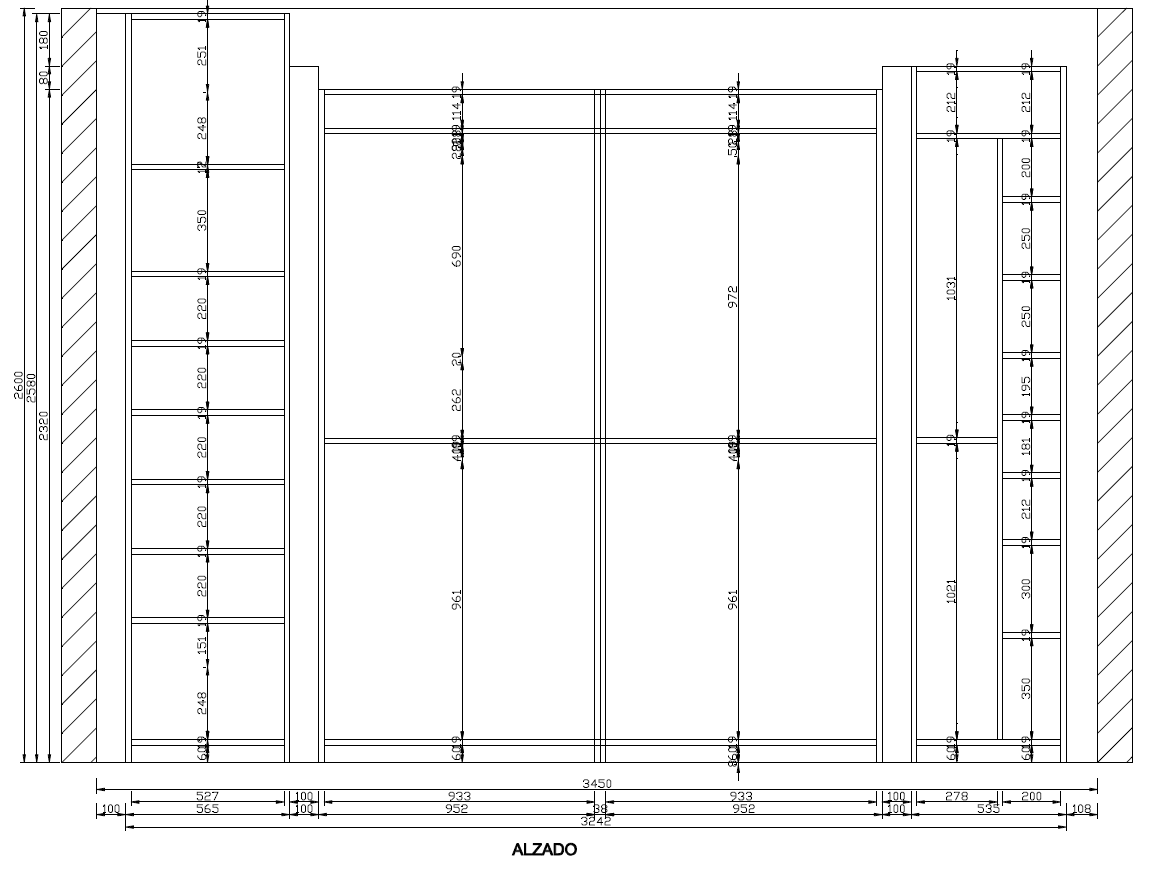 ARMARIO A13 A14 A15
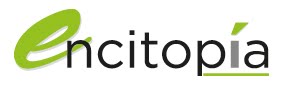 ARMARIO A13 A14 A15
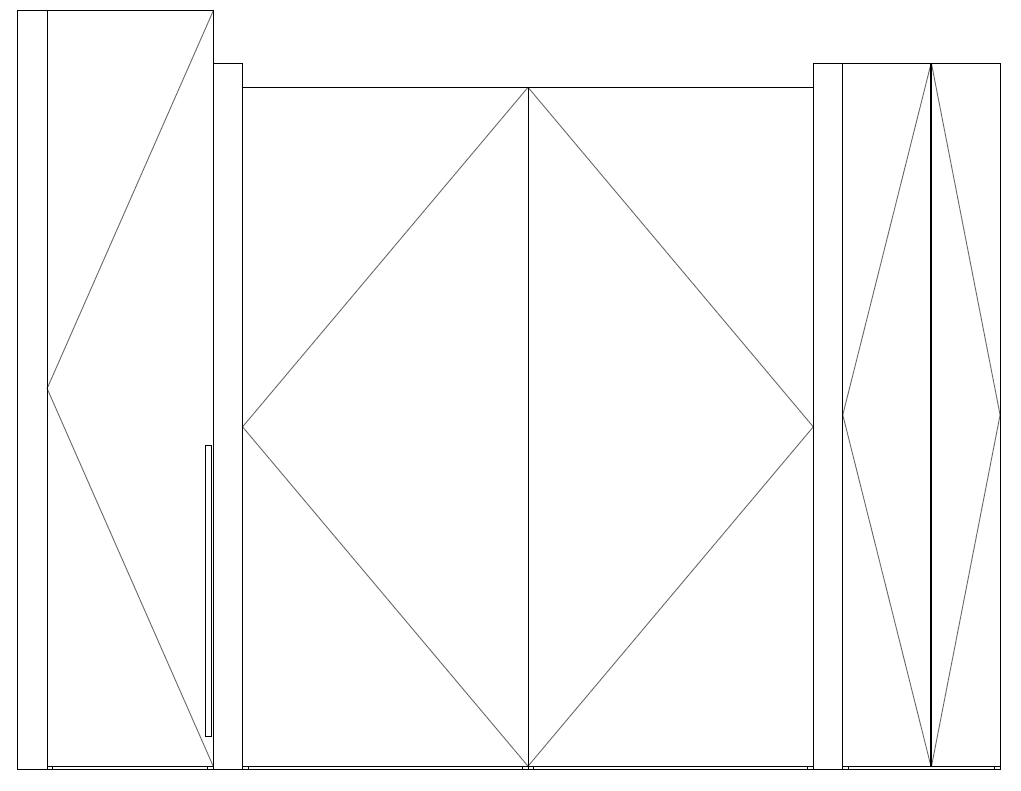 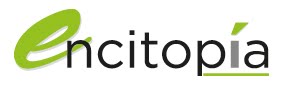 ARMARIO A13 A14 A15
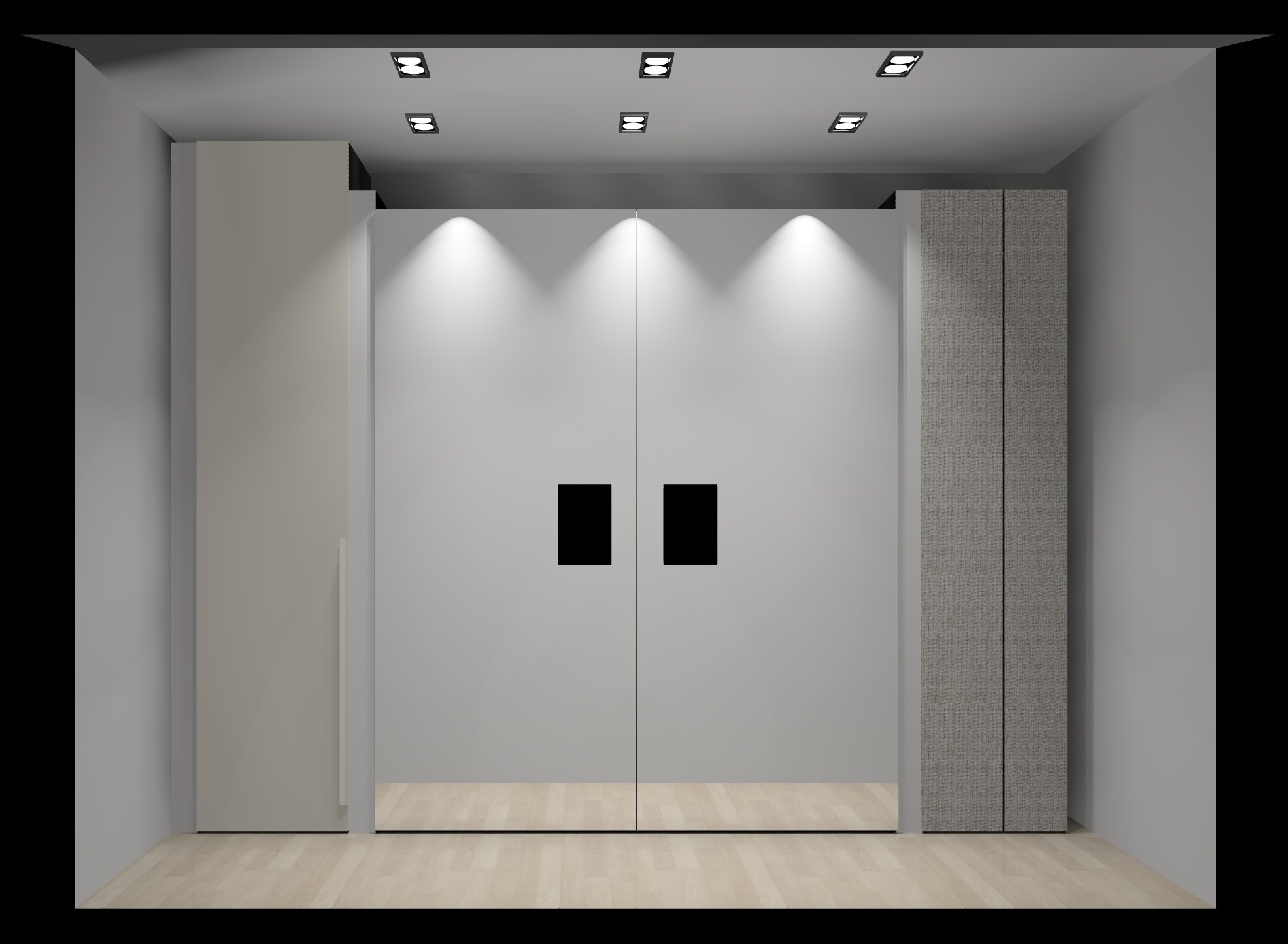 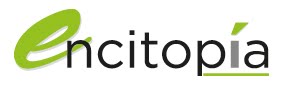 ARMARIO A13 A14 A15
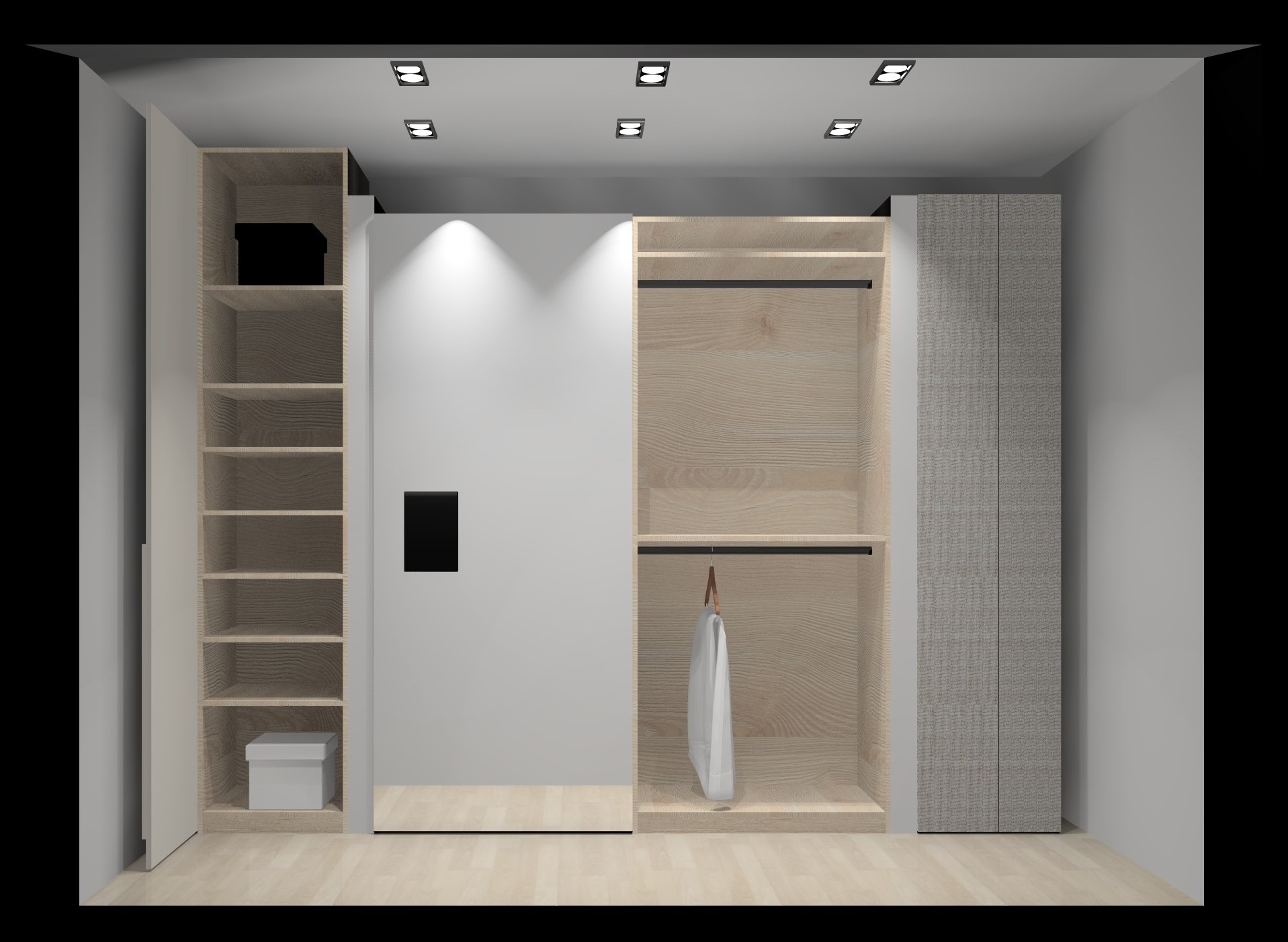 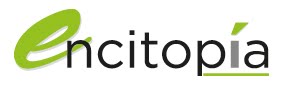 ARMARIO A13 A14 A15
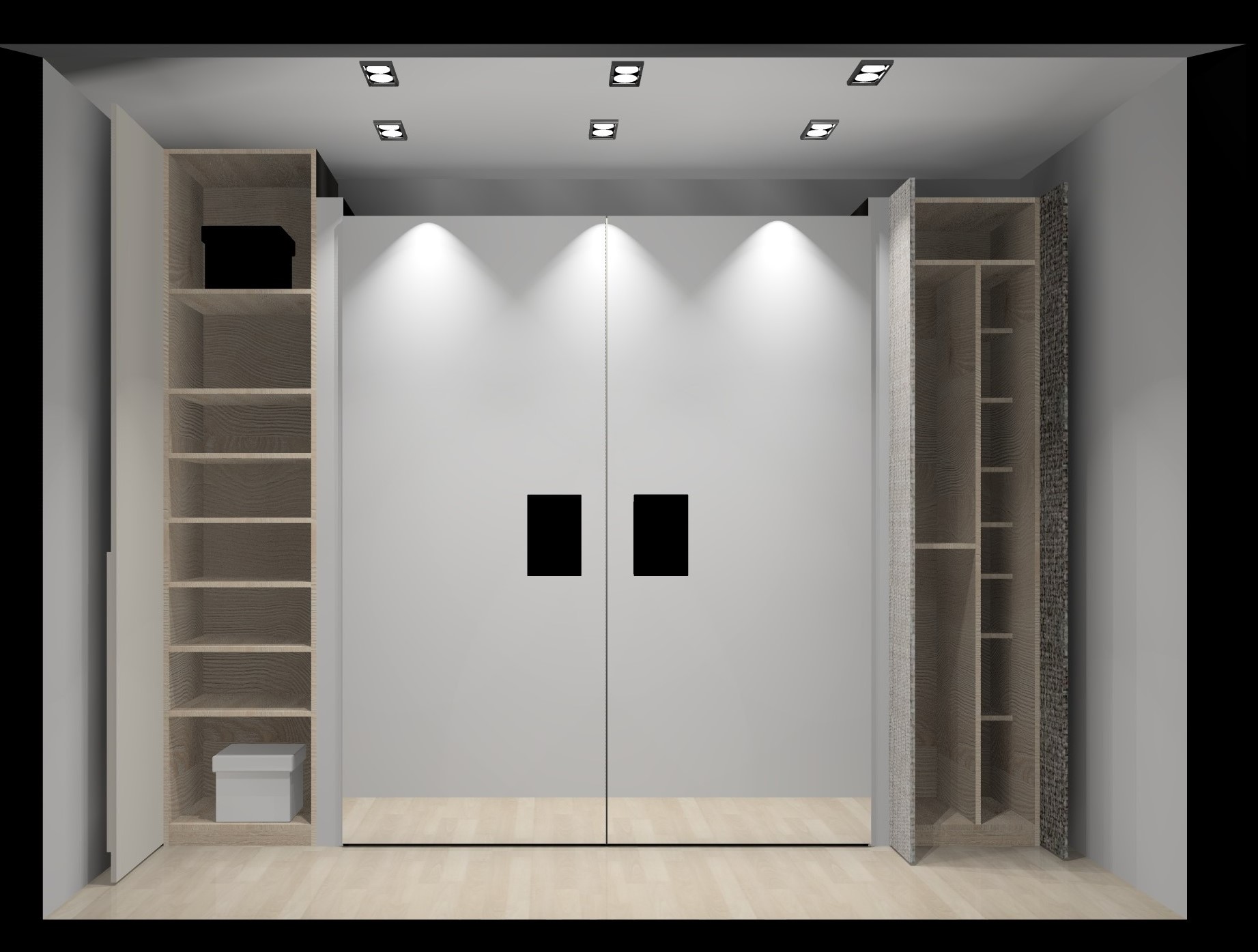 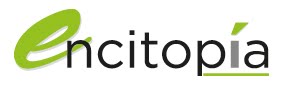 VESTIDOR A16
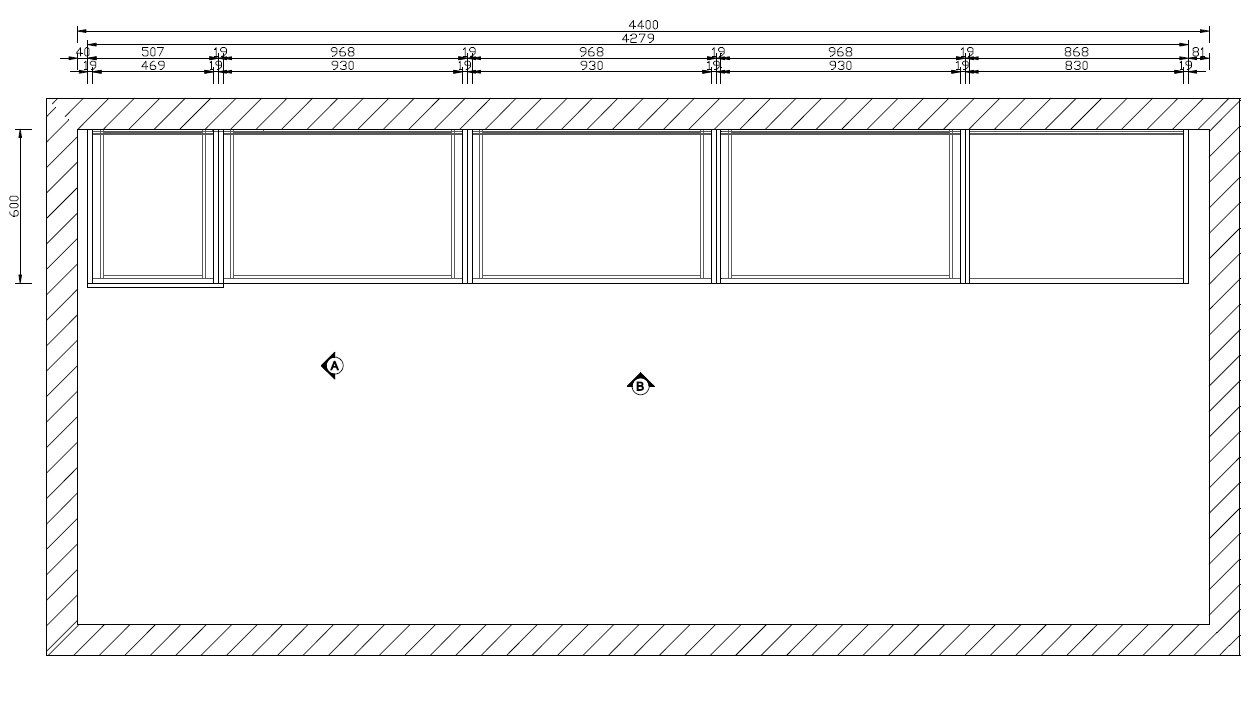 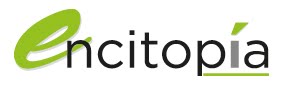 VESTIDOR A16
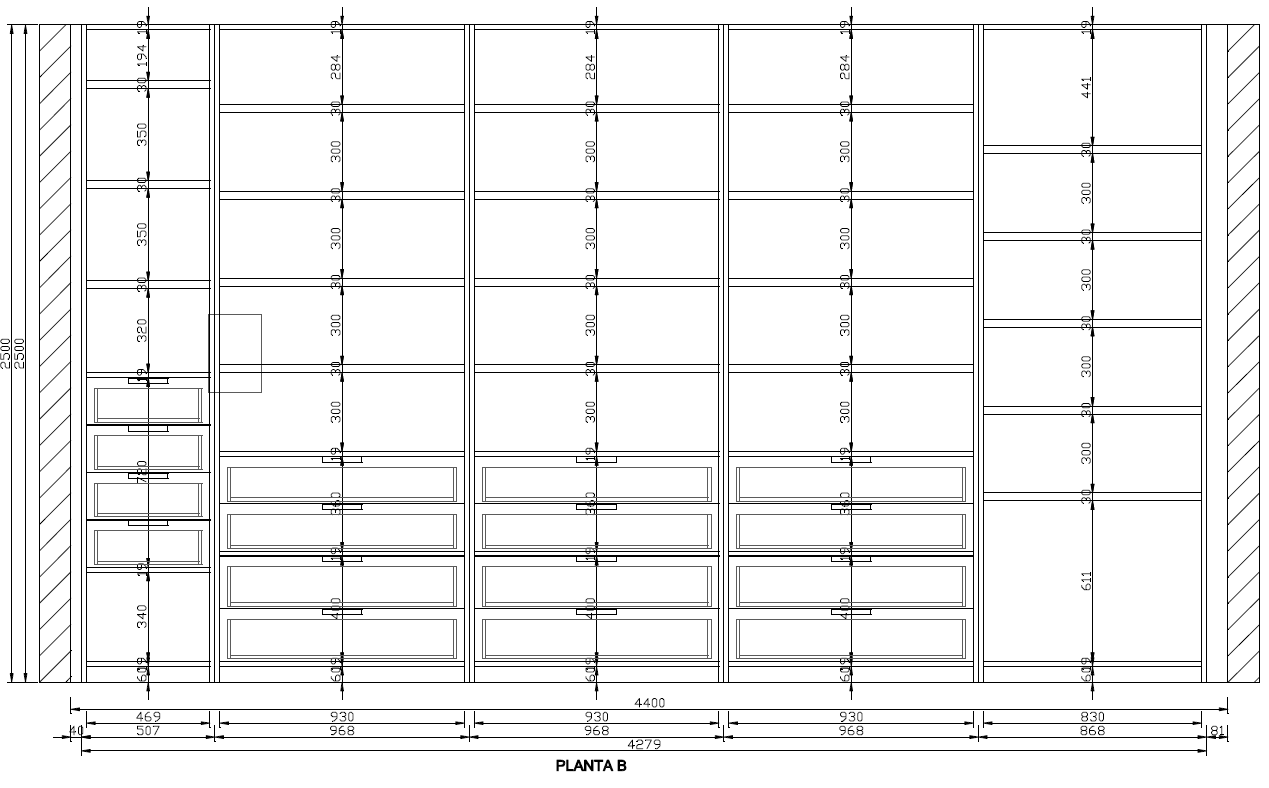 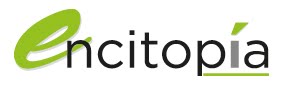 VESTIDOR A16
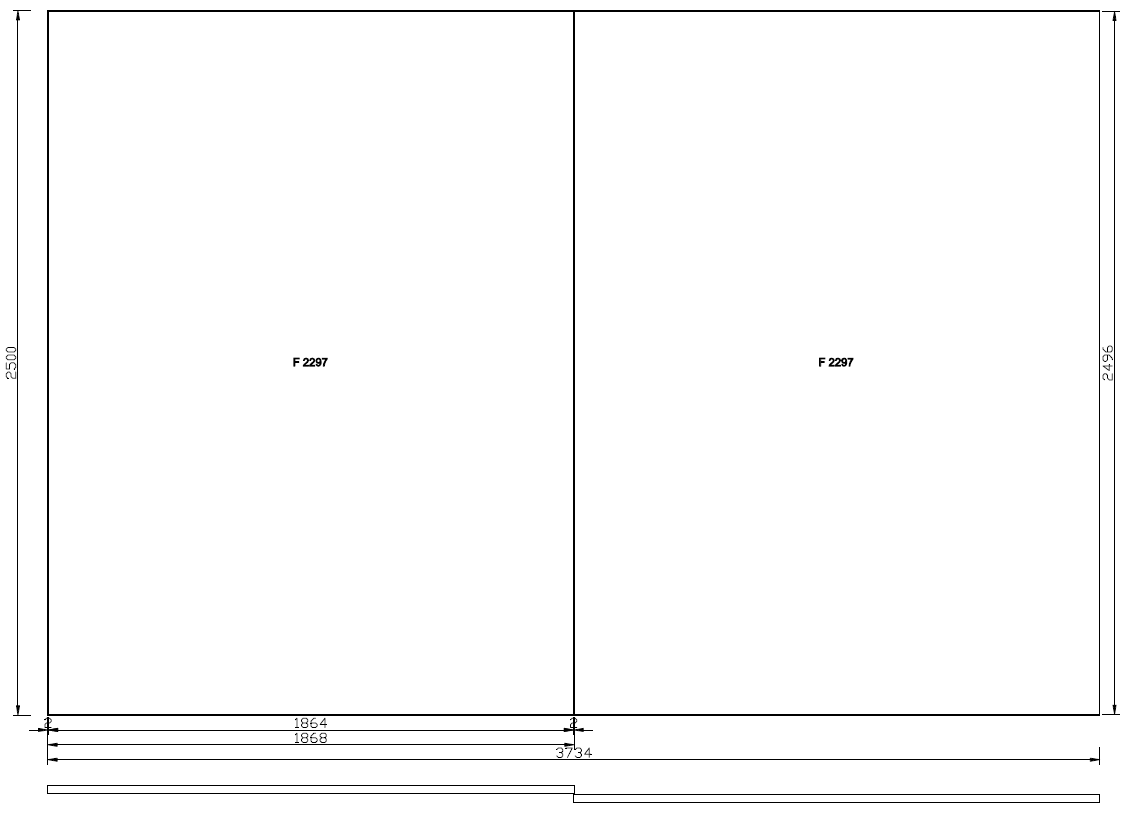 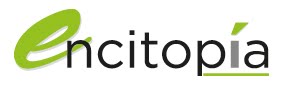 VESTIDOR A16
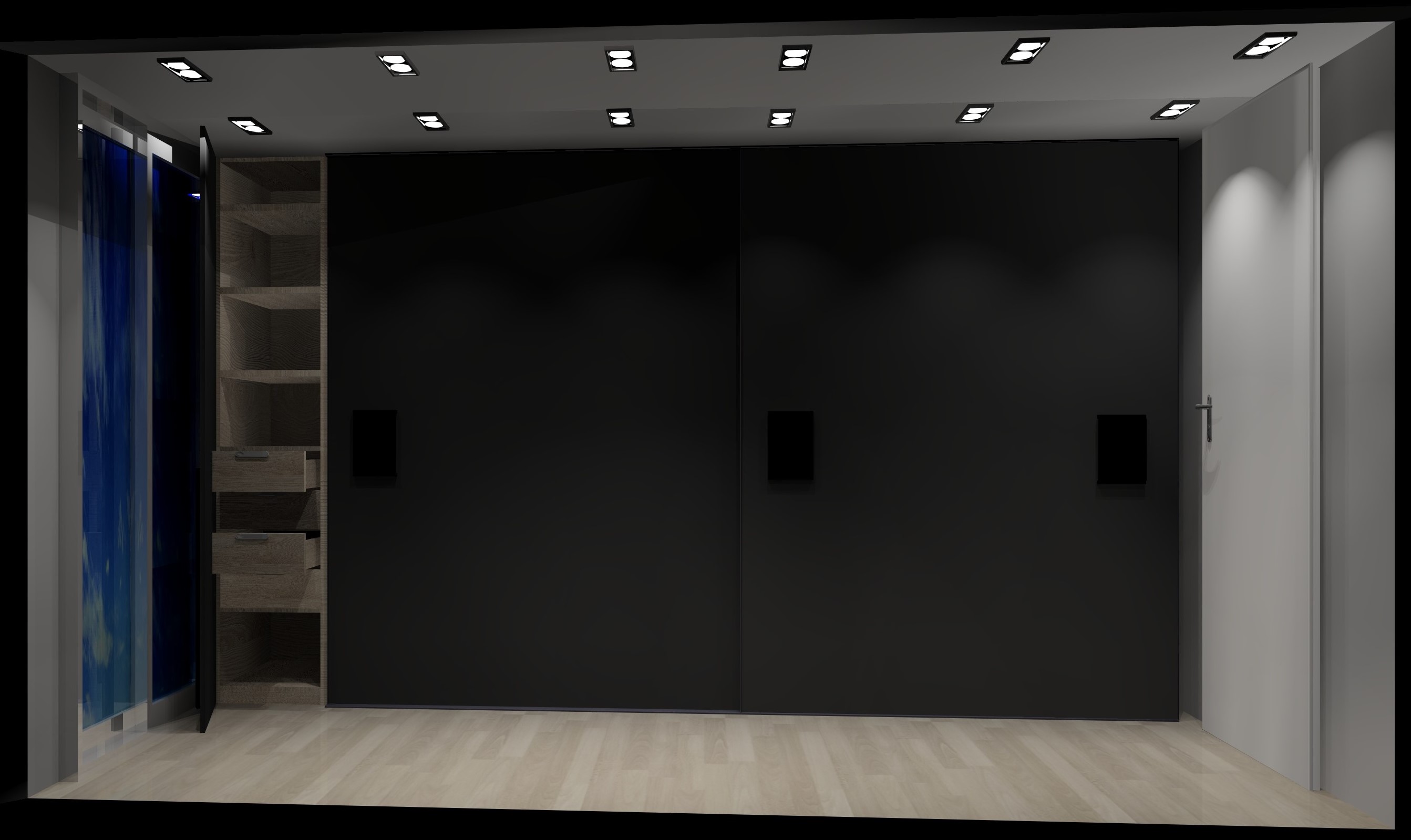 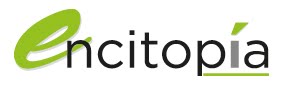 VESTIDOR A16
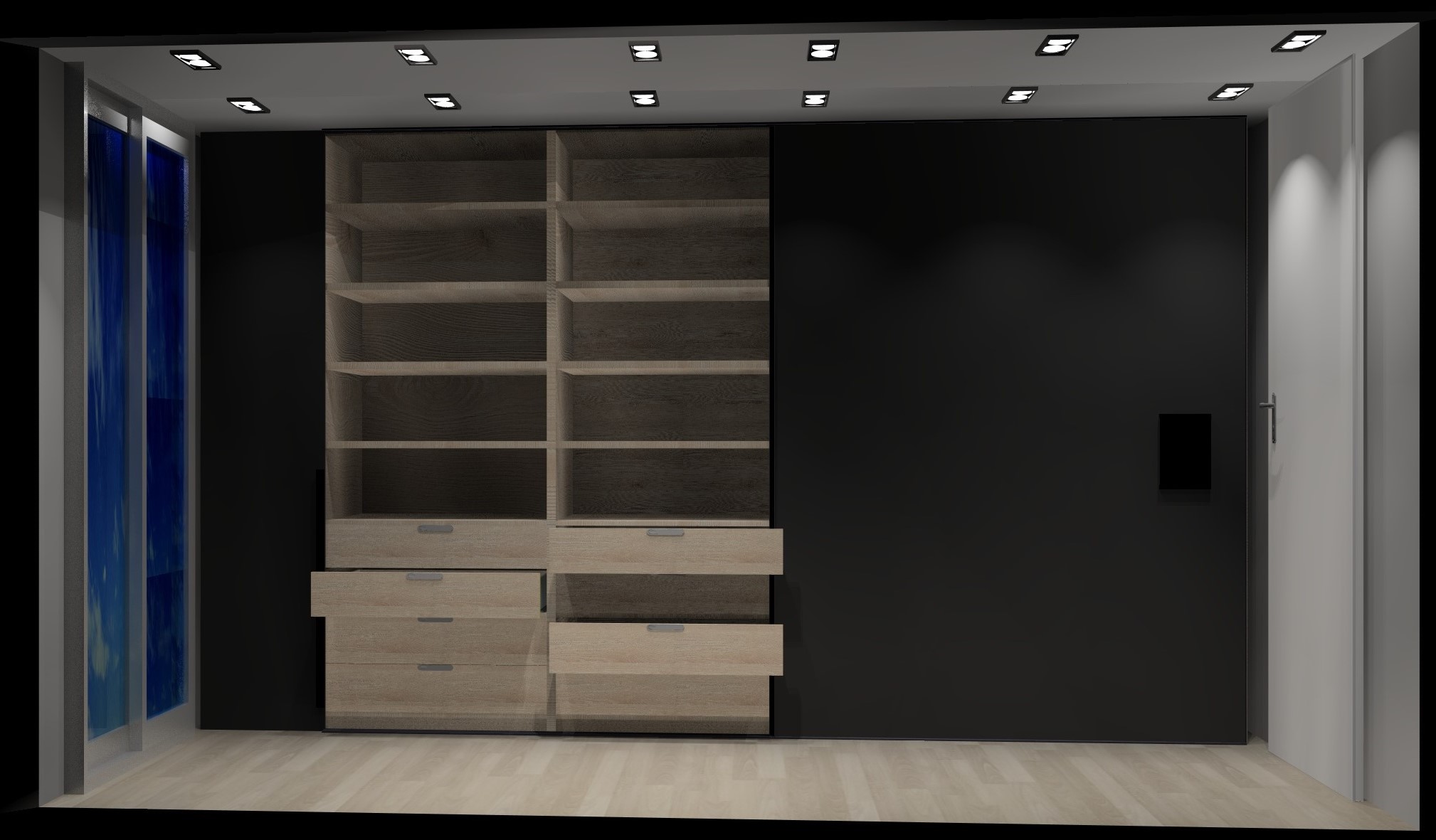 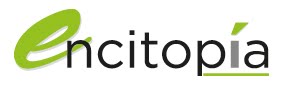 VESTIDOR A16
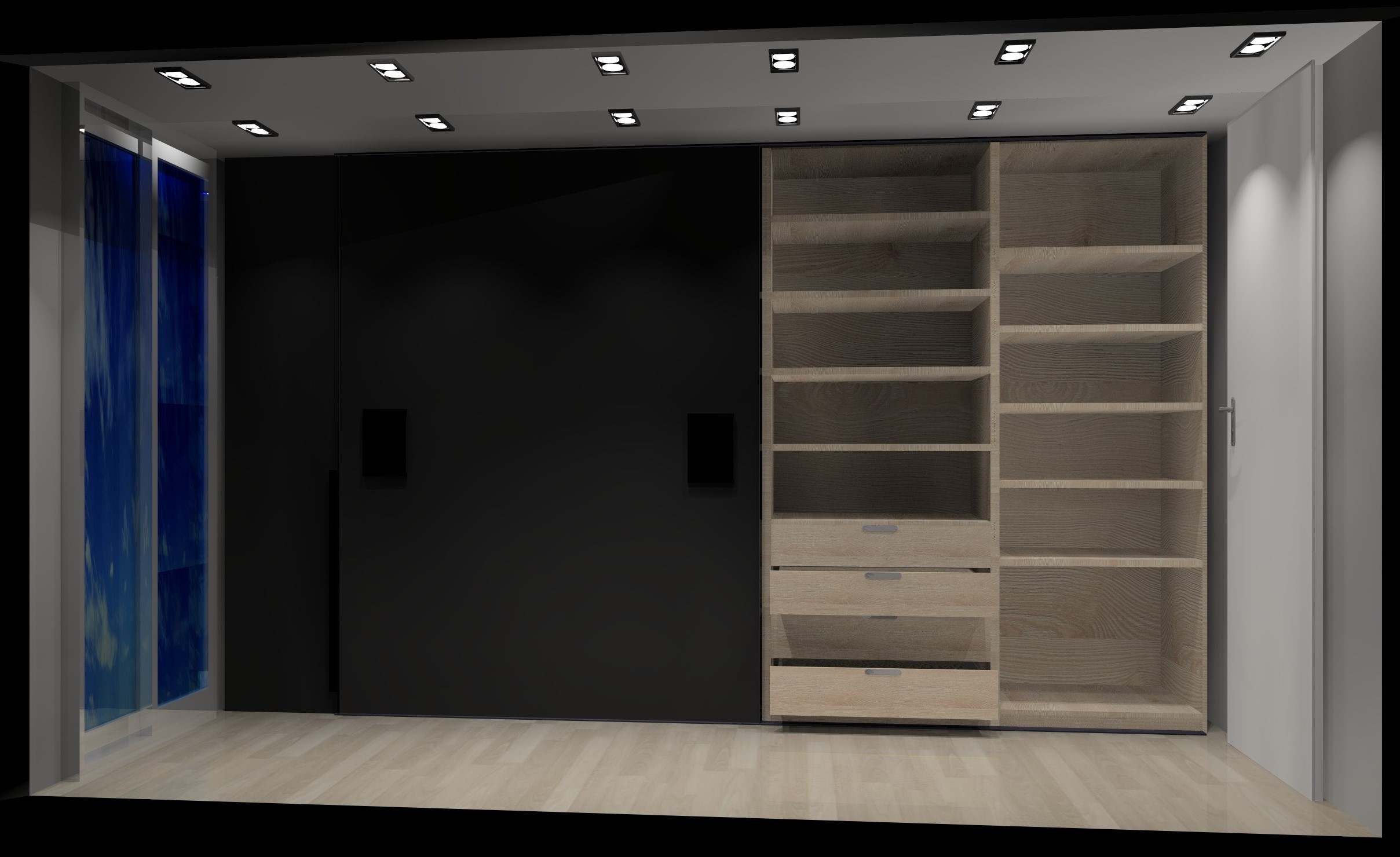 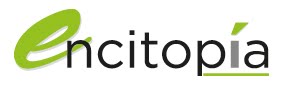 VESTIDOR A17
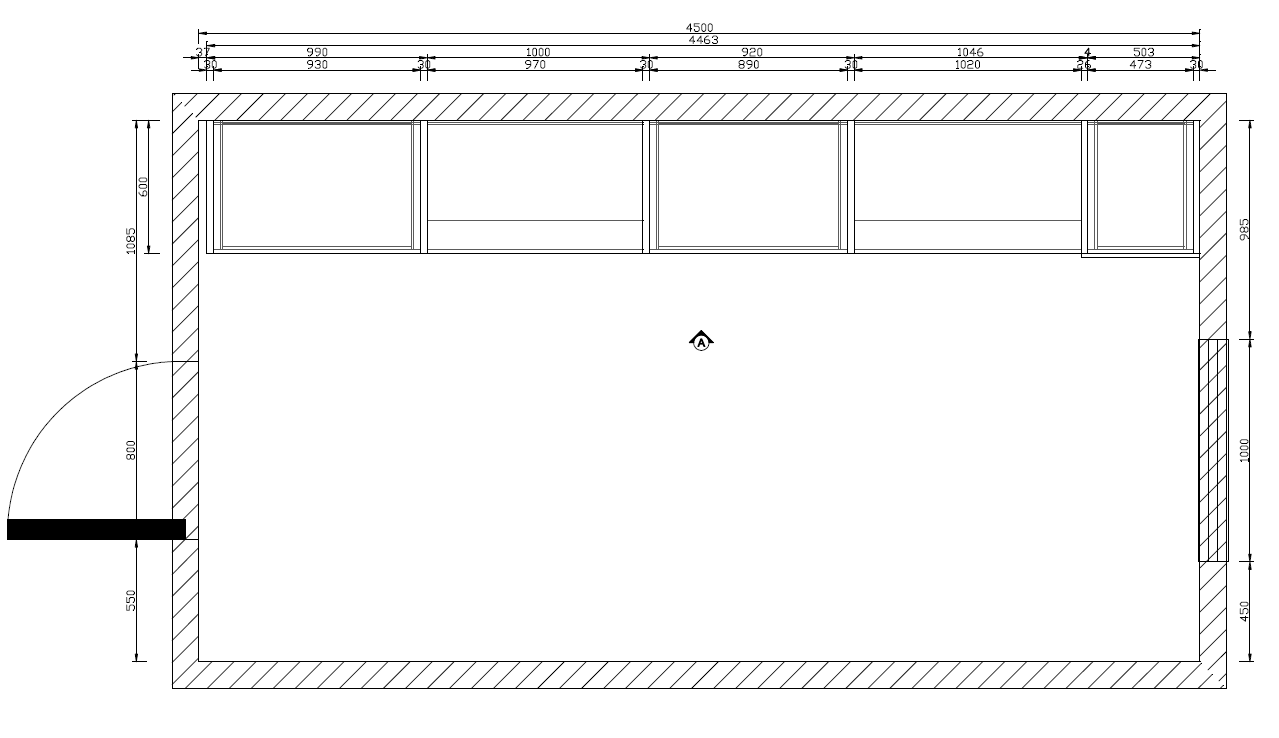 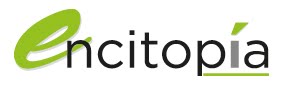 VESTIDOR A17
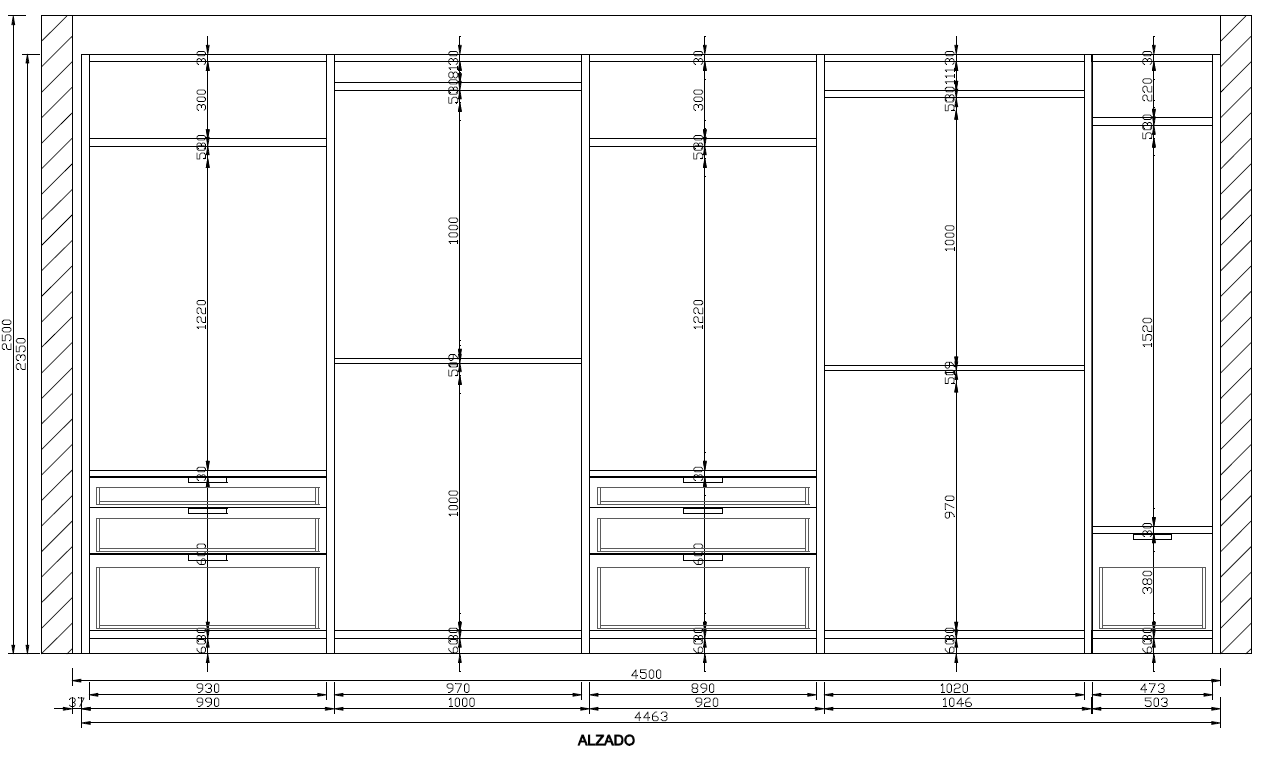 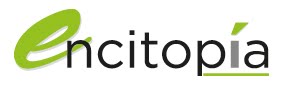 VESTIDOR A17
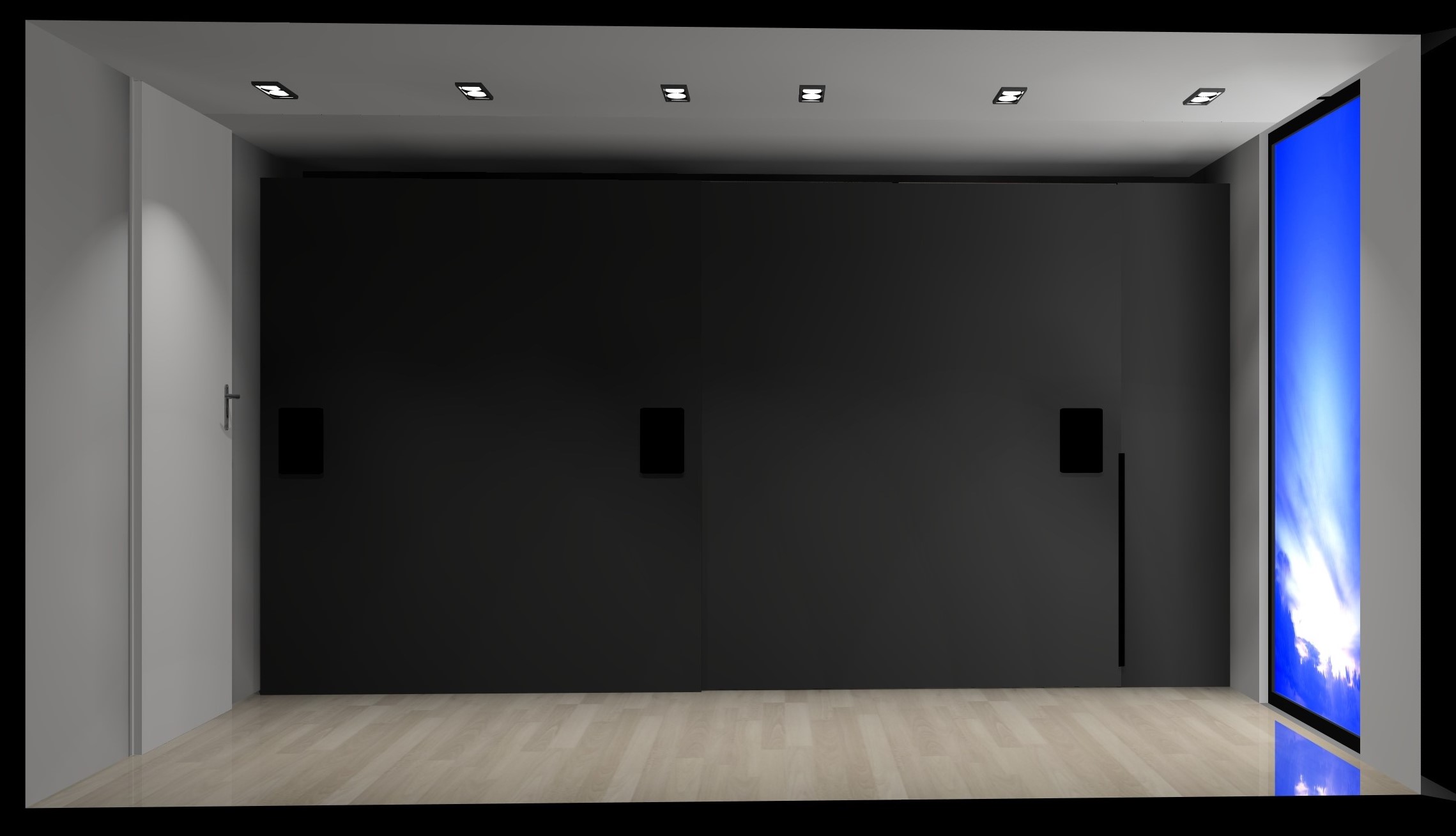 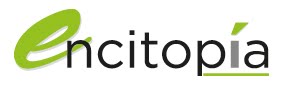 VESTIDOR A17
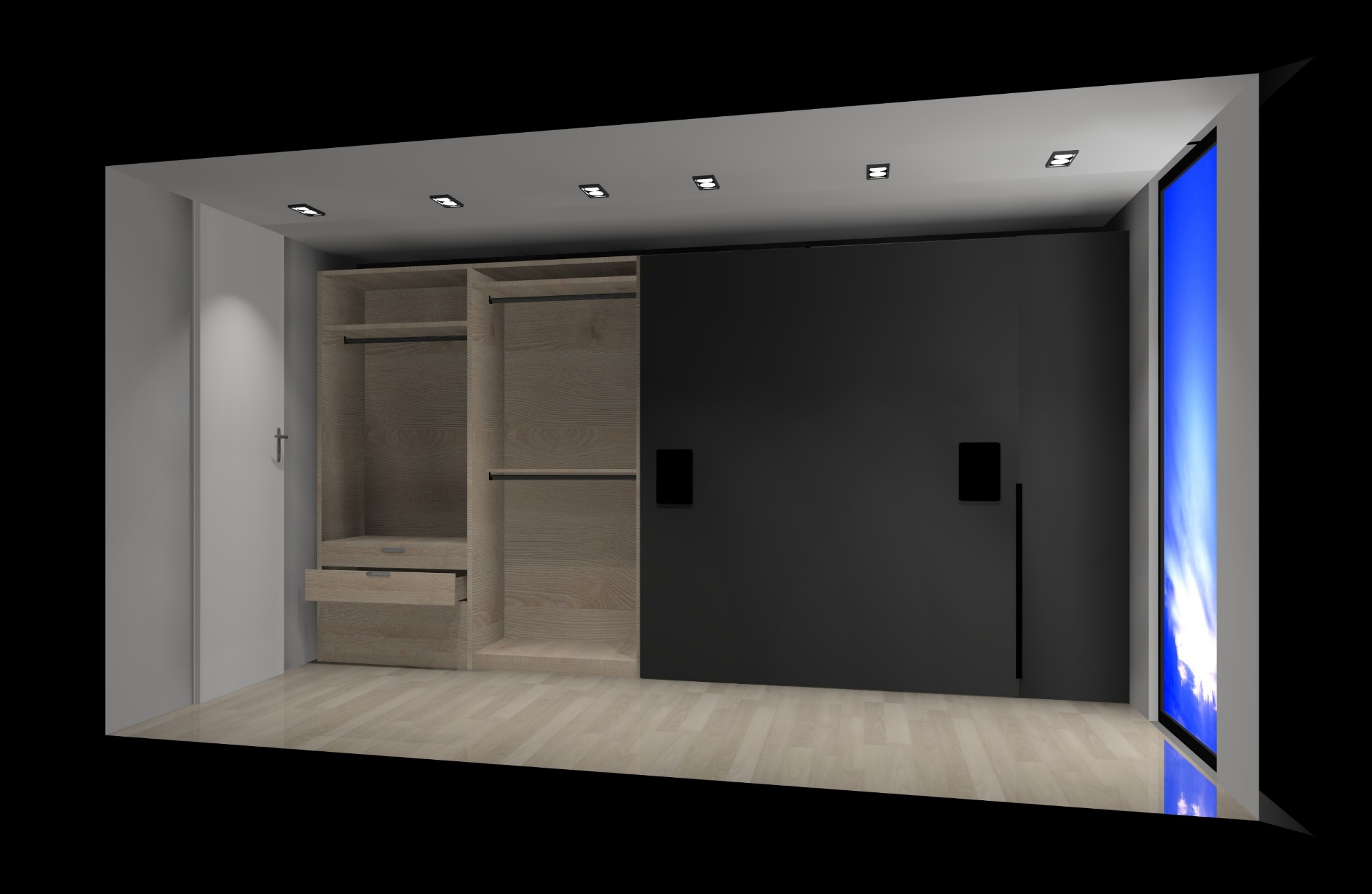 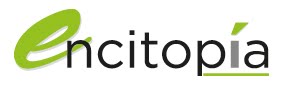 VESTIDOR A17
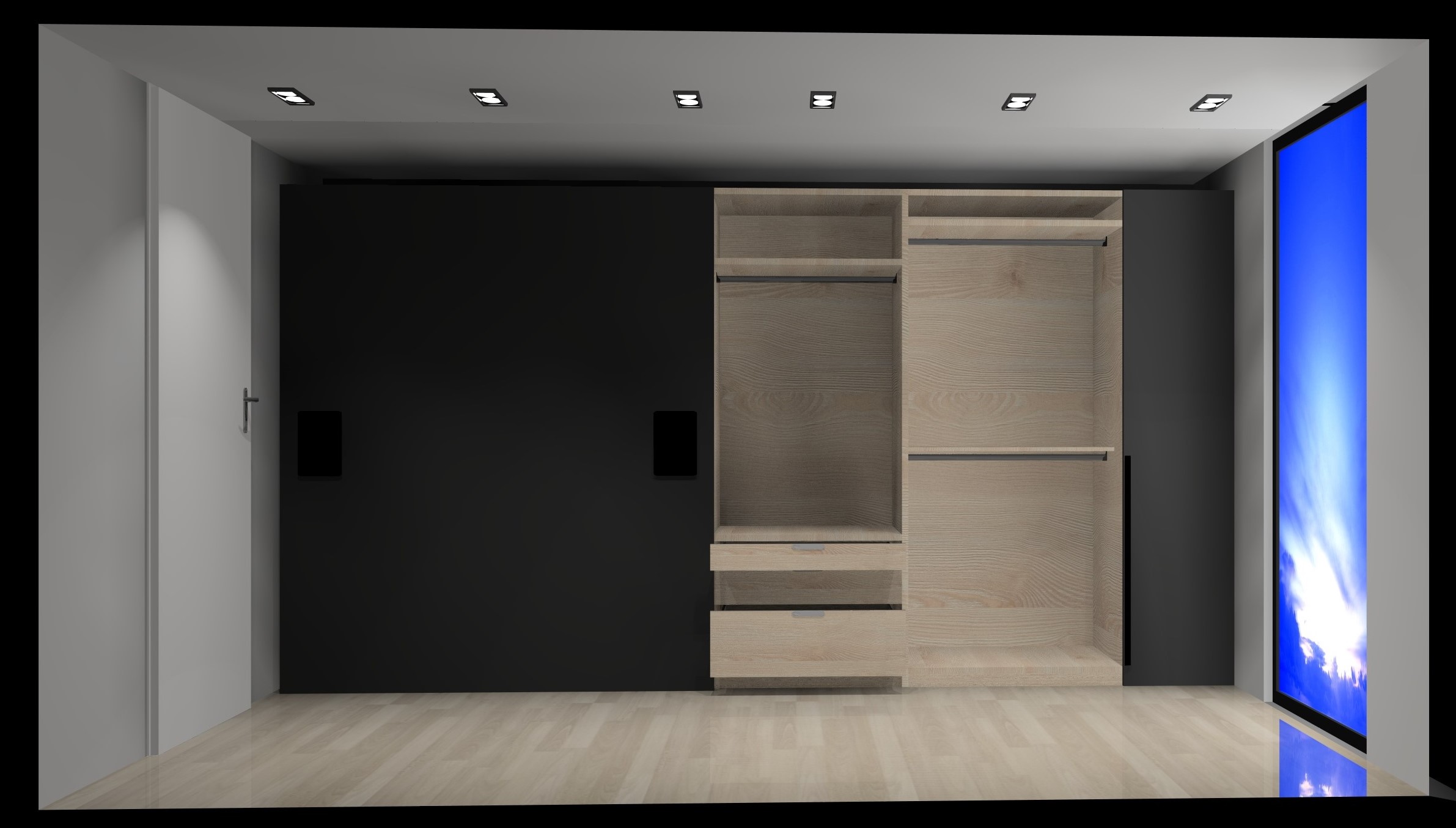 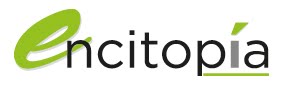 GRADEN
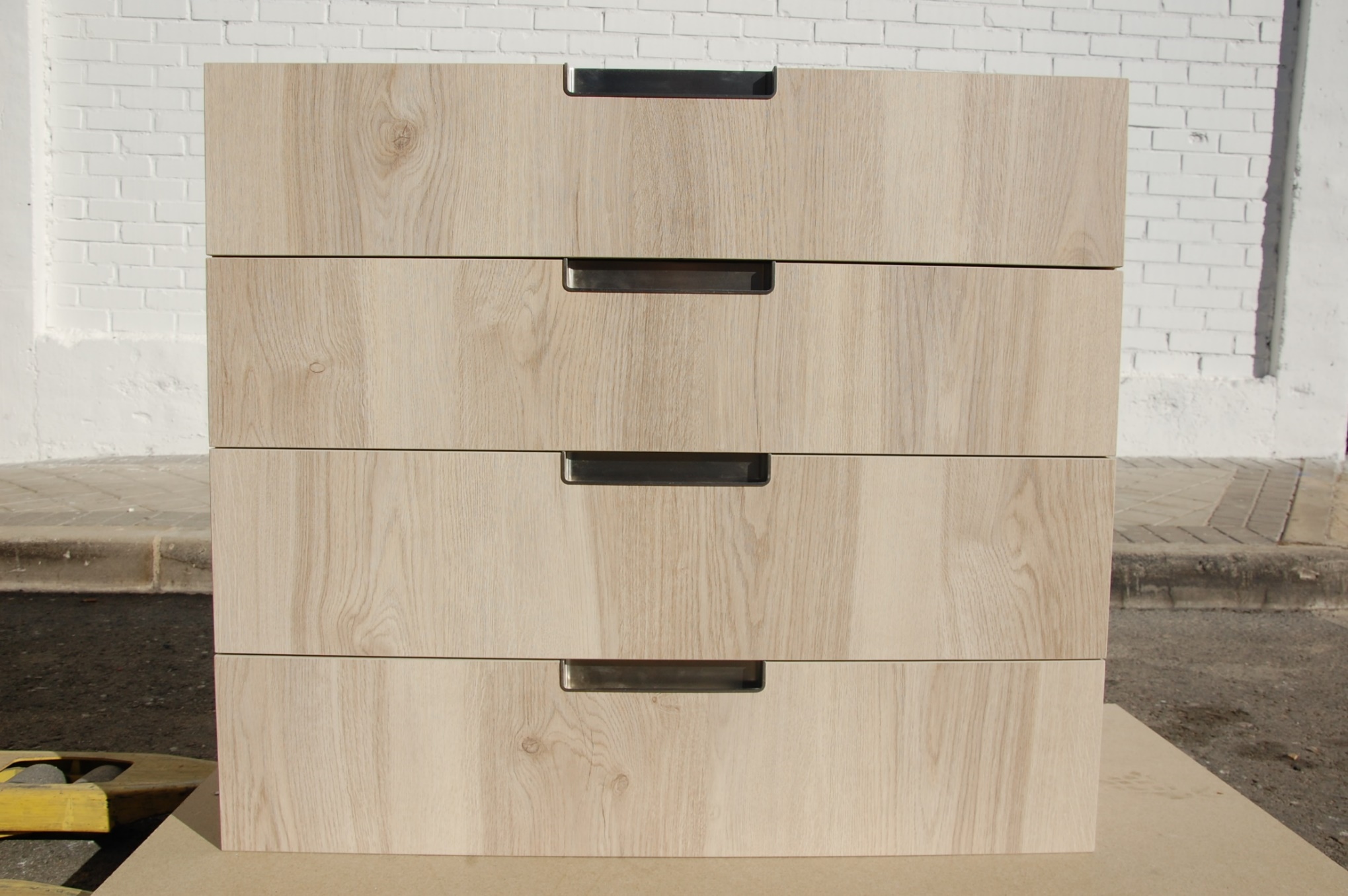 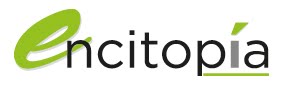 GRADEN
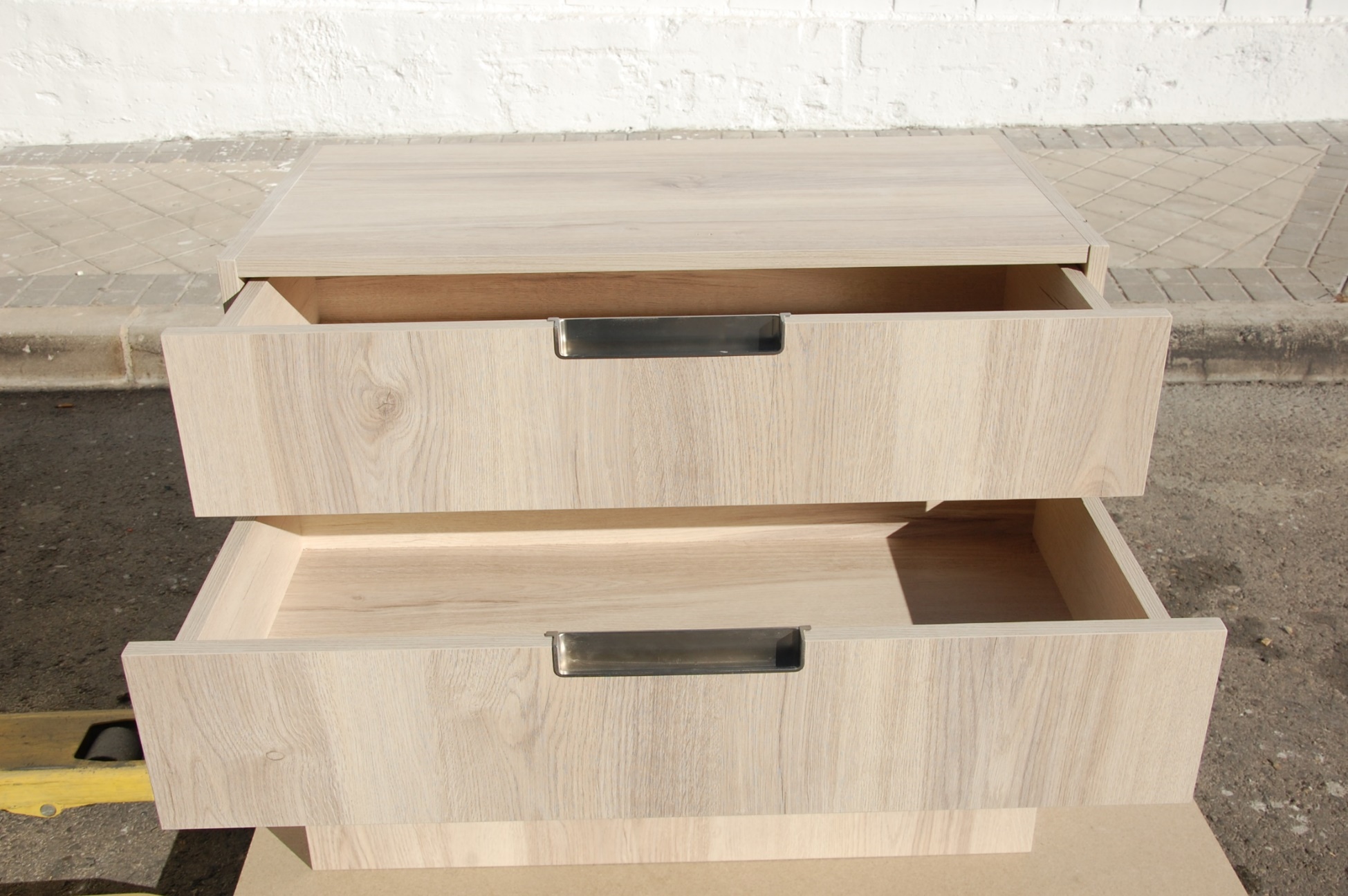 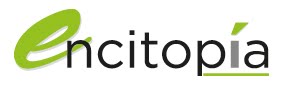 DETALLE DE MECANIZACIÓN
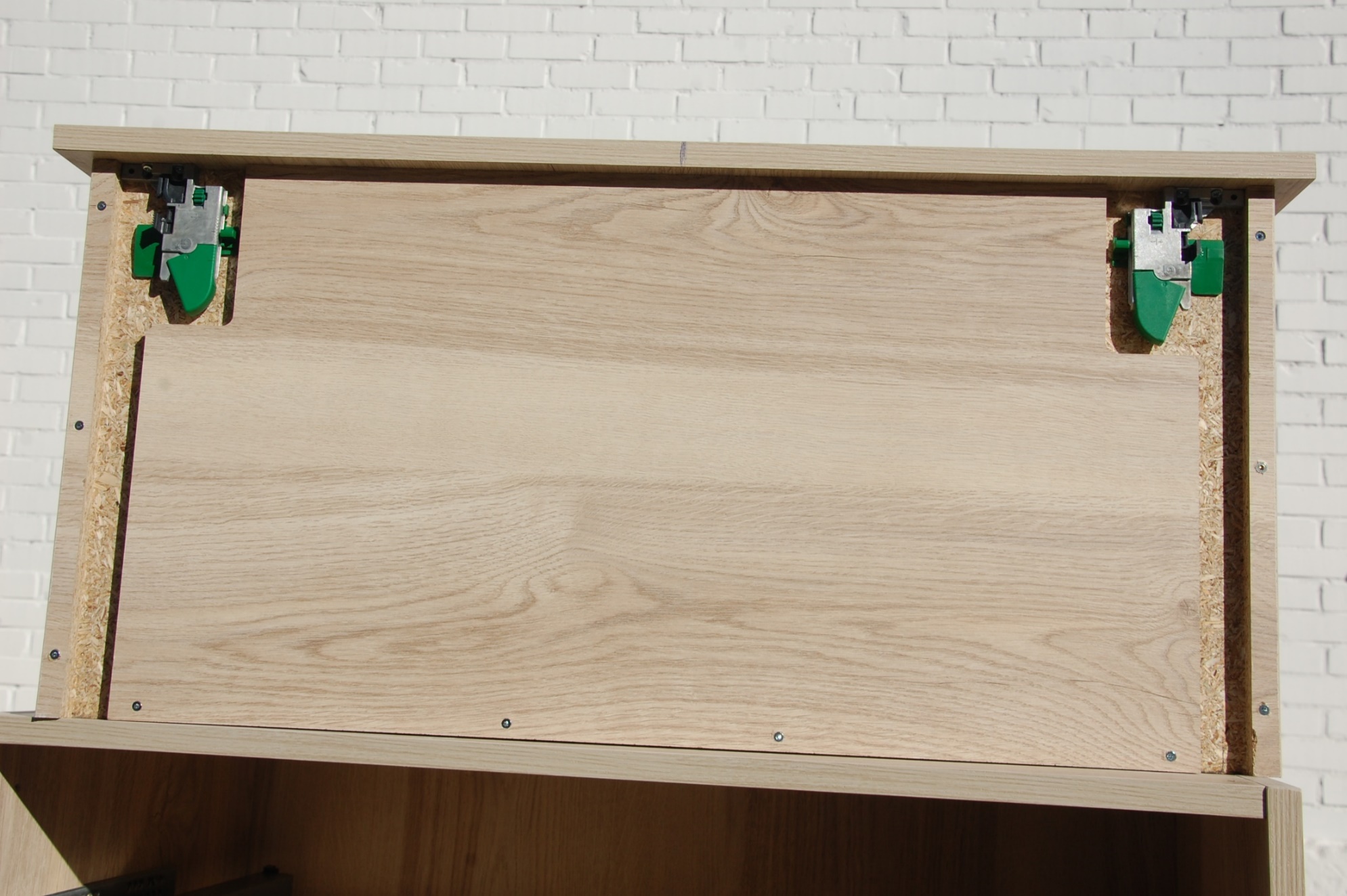 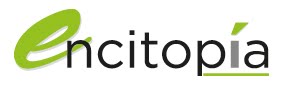 DETALLE DE MECANIZACIÓN
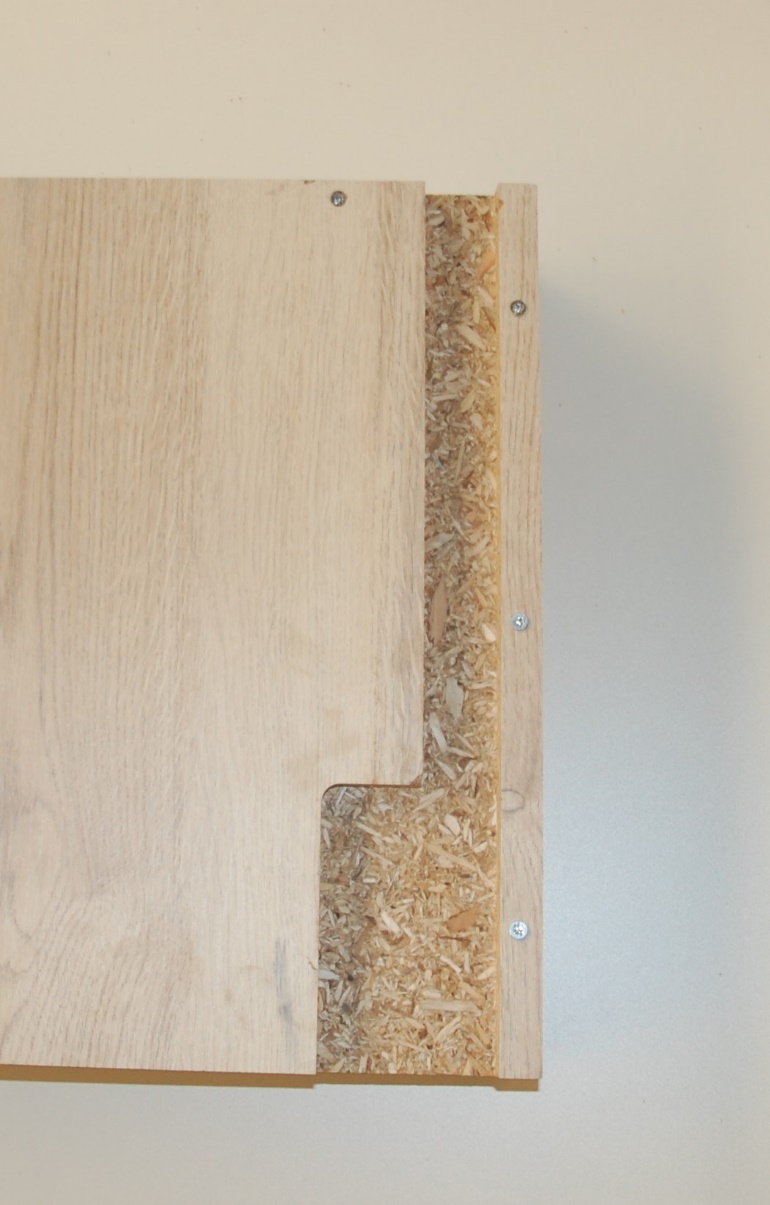 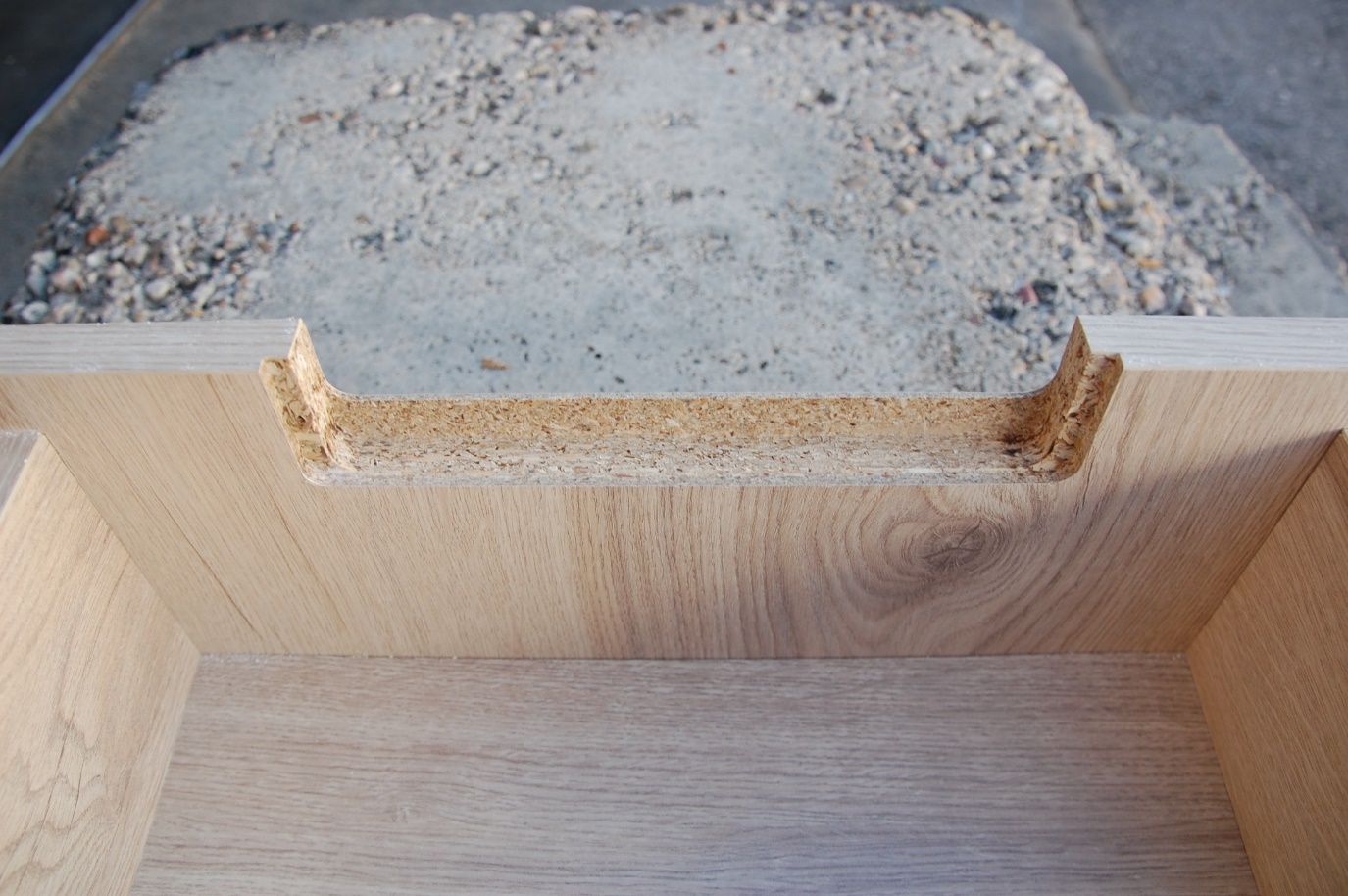 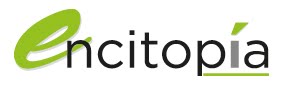